3/12
L14
保护地球母亲
(环保)
记得点名
[Speaker Notes: 对环境进行保护]
“环保”是什么意思？
我们为什么要环保？
（不环保会造成什么后果？）
你知道怎么做环保吗？
你参加过哪些关于环保的活动？
出差 v.
他明天去布拉格出差，大概星期六才回来。
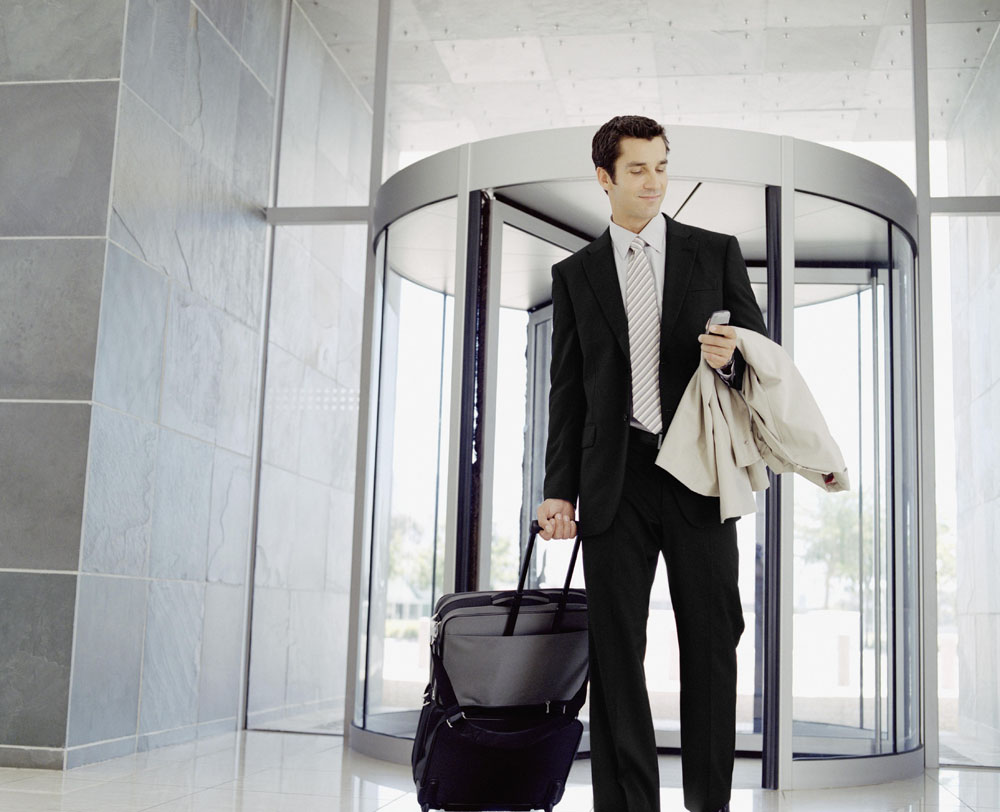 出差 v.
她下个月要去印度出差几天，无法照顾孩子。
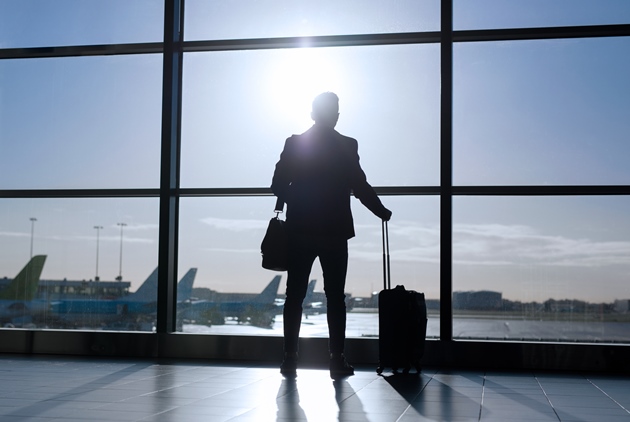 出差 v.
如果你是马大中文专业的教授，系主任打算派你去一个亚洲城市出差几天，你想去哪个城市？为什么？
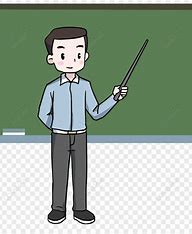 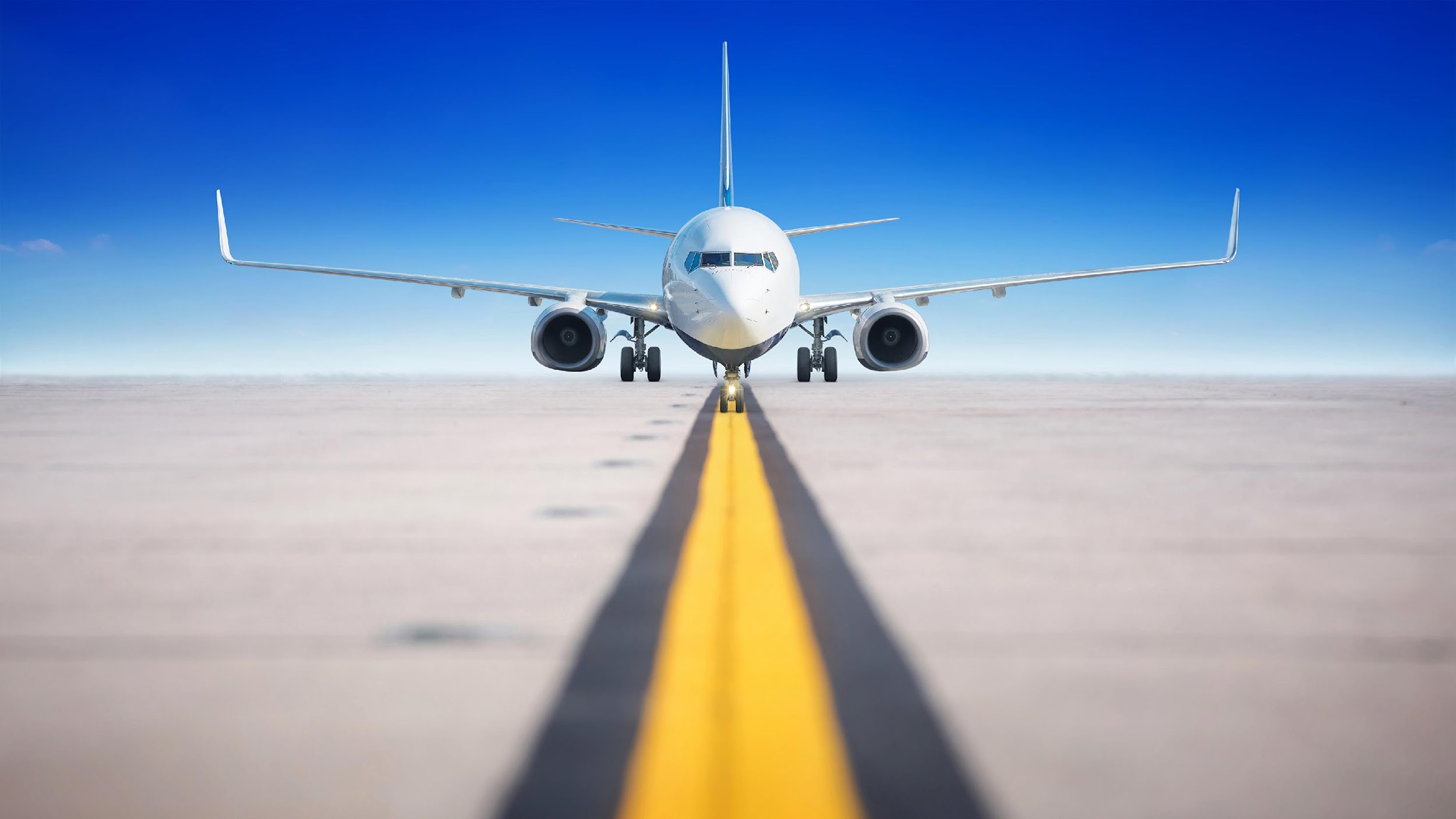 毛巾 n.
我不喜欢用饭店里的毛巾，因为我觉得那些毛巾很脏。
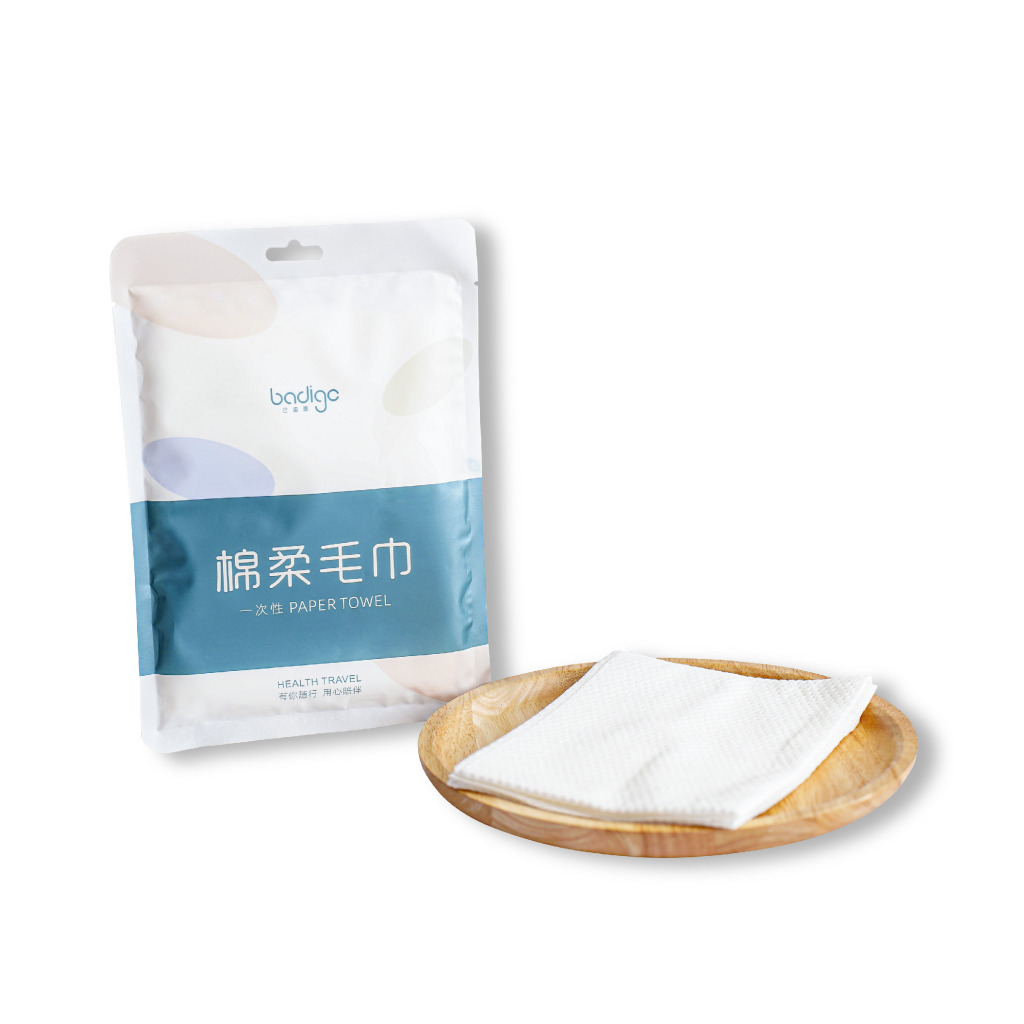 [Speaker Notes: 盥洗：洗脸、洗手、漱口等事。泛指梳洗。]
毛巾 n.
她那条毛巾已经用了好一段时间了。
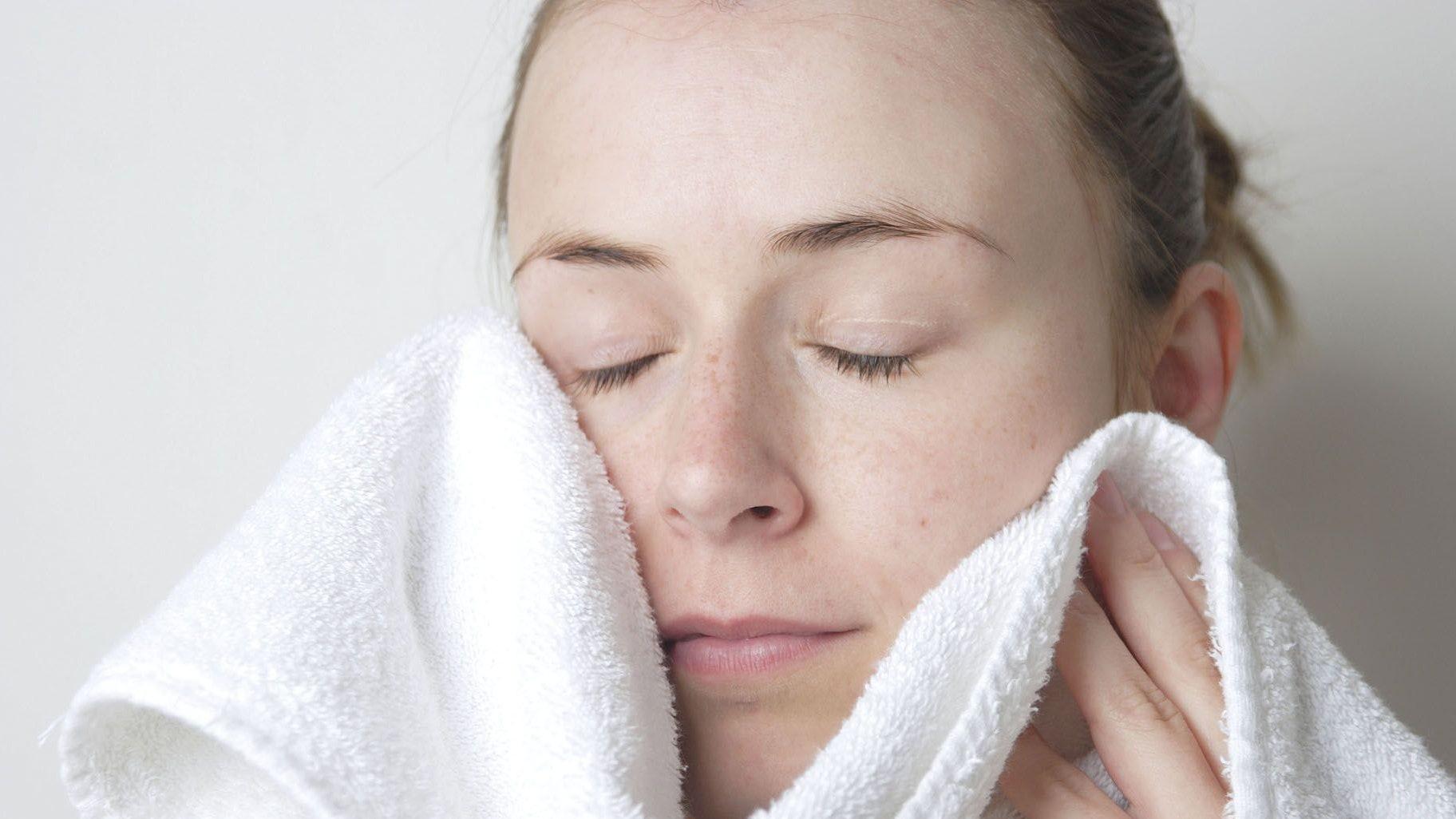 [Speaker Notes: 盥洗：洗脸、洗手、漱口等事。泛指梳洗。]
牙膏 n
他每次出差都会自备牙膏，不用饭店免费提供的牙膏。
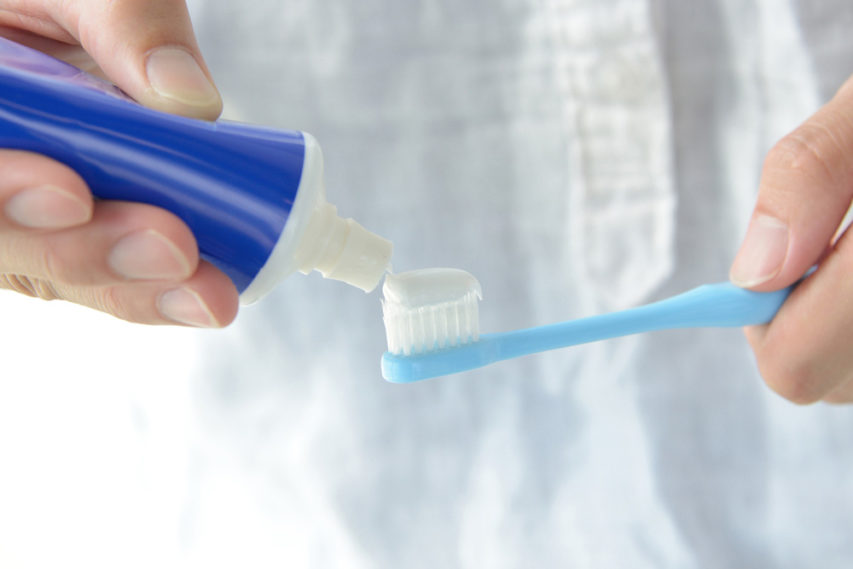 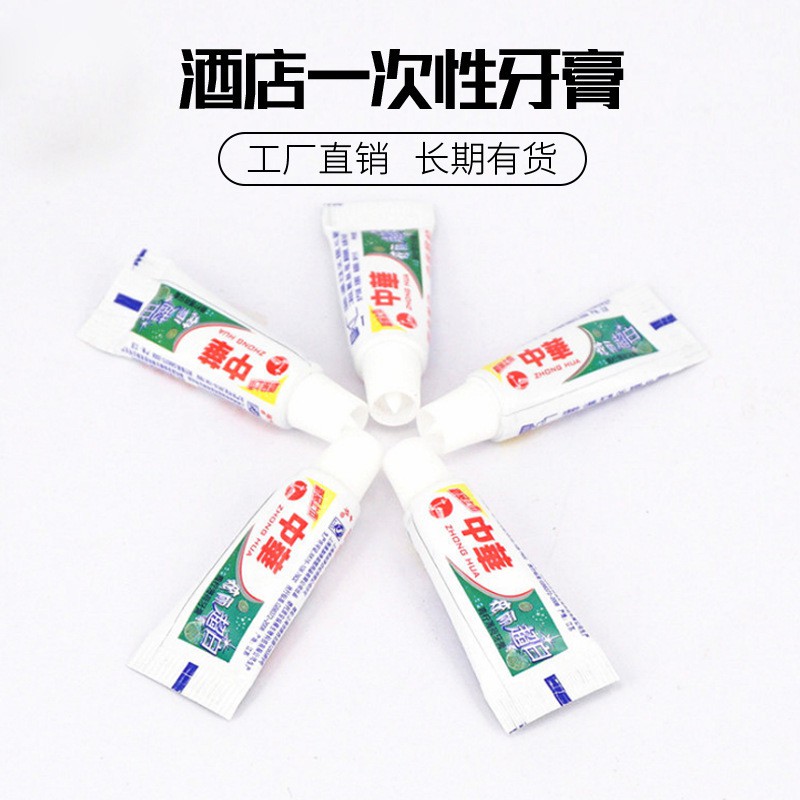 [Speaker Notes: 盥洗：洗脸、洗手、漱口等事。泛指梳洗。]
牙膏 n
为了避免浪费，他每支牙膏都会用到一点儿都不剩才扔掉。
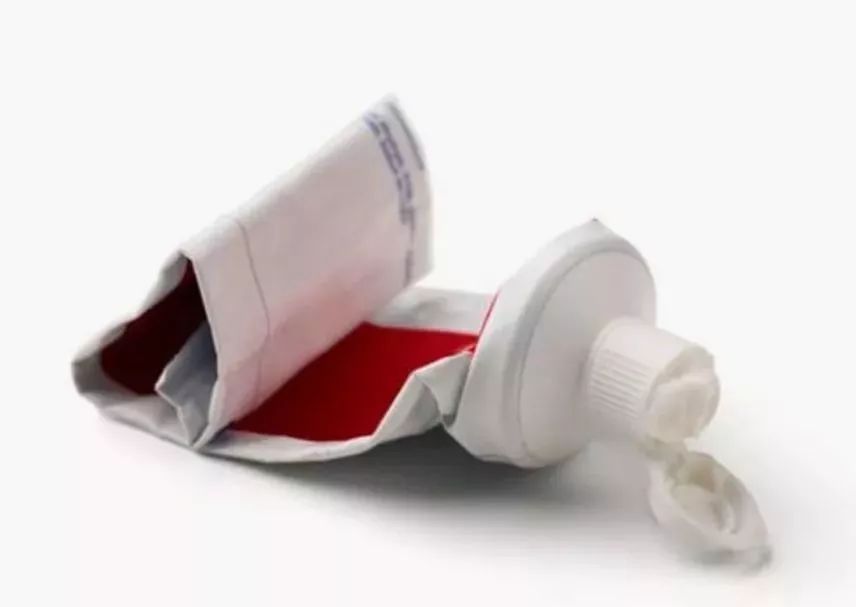 [Speaker Notes: 盥洗：洗脸、洗手、漱口等事。泛指梳洗。]
盥洗(guàn xǐ)用品
你旅游的时候会带什么盥洗用品？

毛巾 n.						牙膏 n
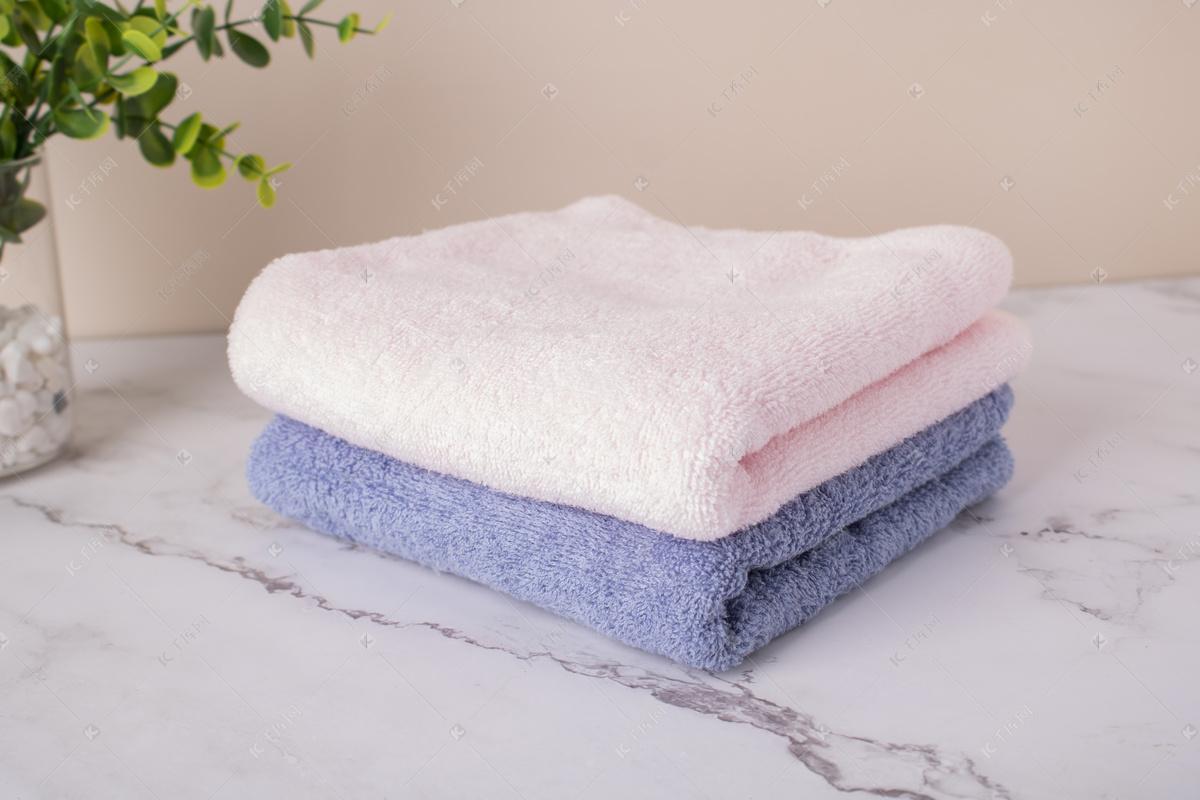 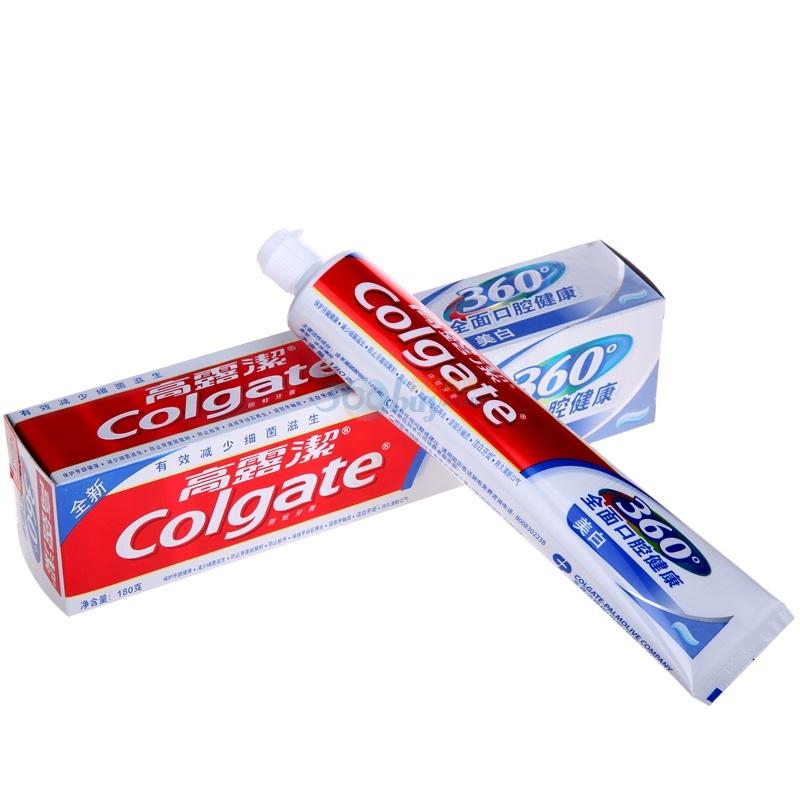 [Speaker Notes: 盥洗：洗脸、洗手、漱口等事。泛指梳洗。]
重 adj.
他的行李看起来很重。
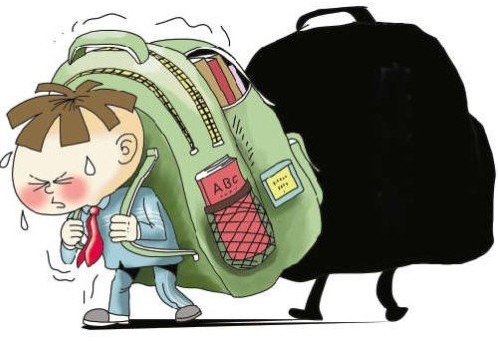 重 adj.
他昨天出了车祸，伤得很严重。
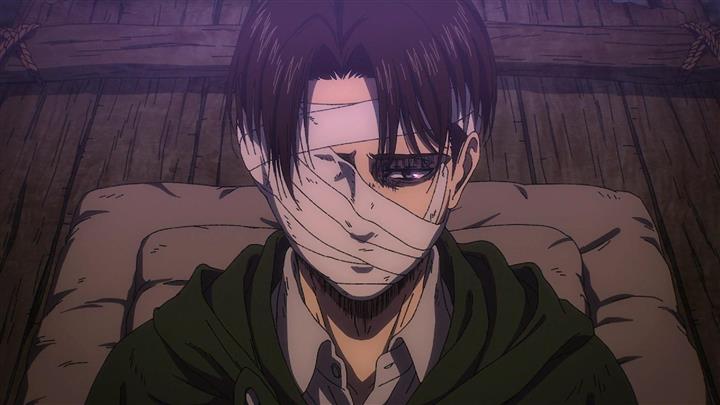 [Speaker Notes: 严重：情势紧急危险严：紧急、急迫；残酷、苛刻；厉害的、猛烈的]
重 adj.
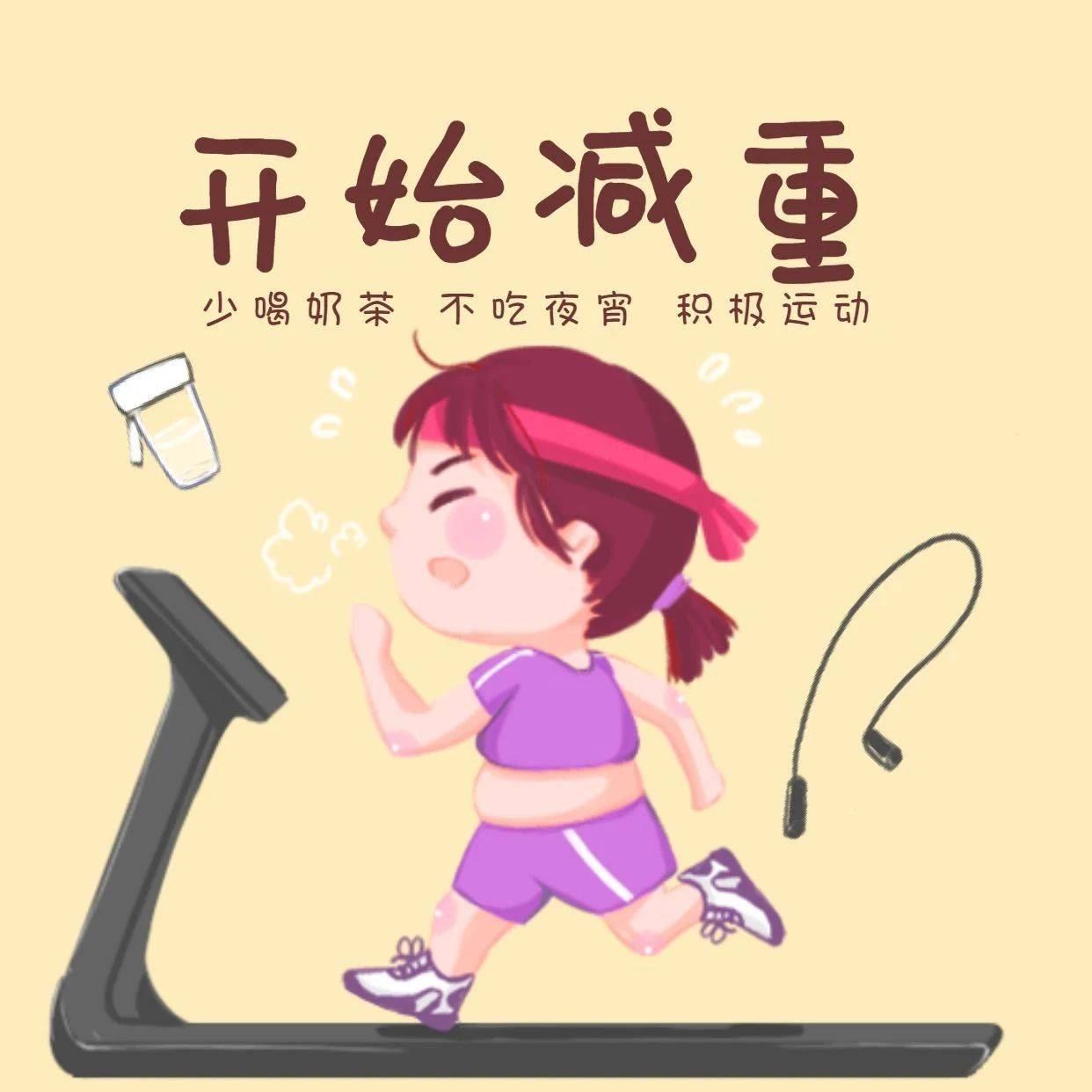 你建议你的朋友怎样减重？
行(xíng) v.
成为拯救地球的英雄，我相信能行。
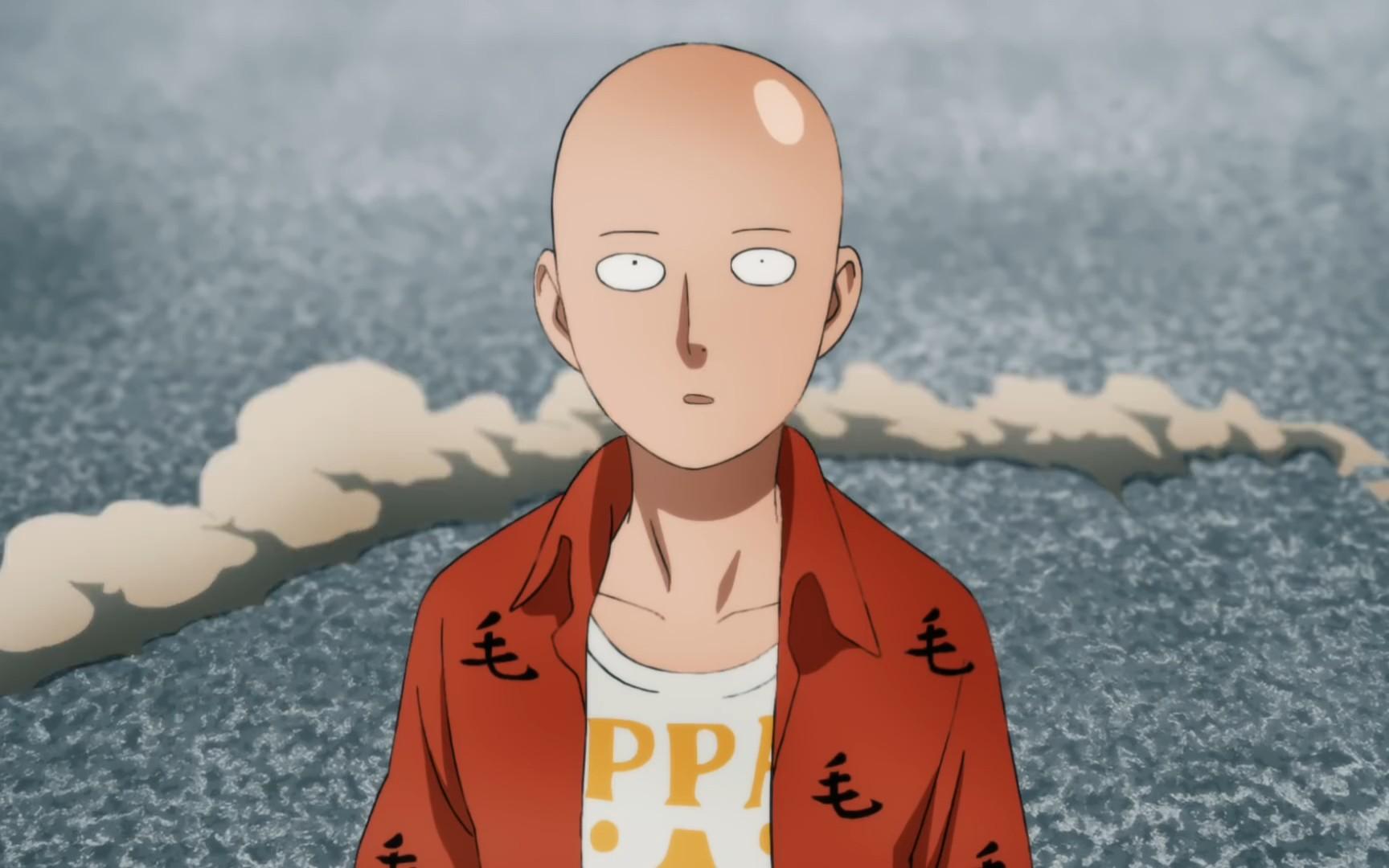 行(xíng) v.
他只剩下最后一口气，他快不行了。
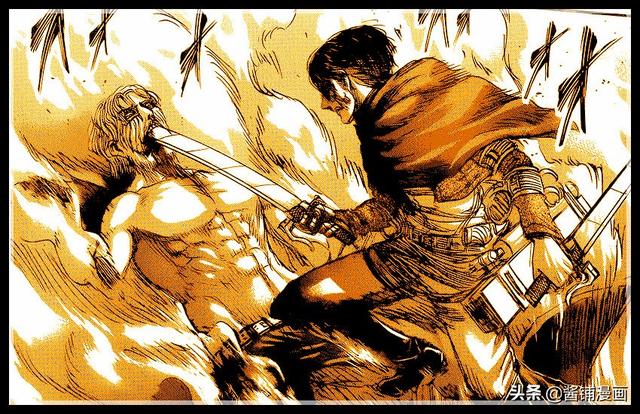 行(xíng) v.
有人说“只要你努力，一定能行”，你同意吗？
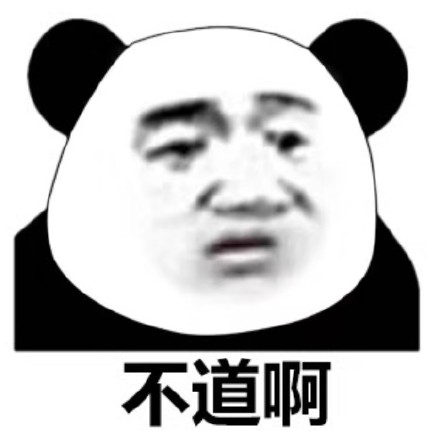 省 v.	shěng
他比较喜欢淋浴，因为这样不但快捷而且省水。
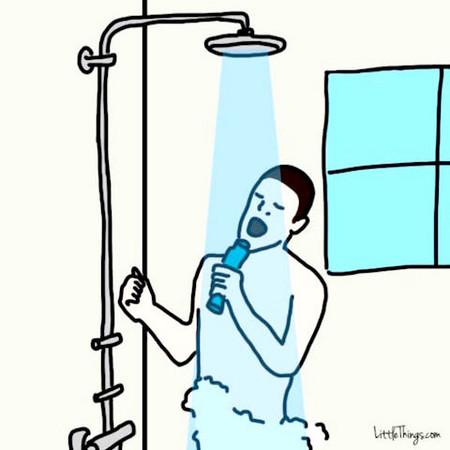 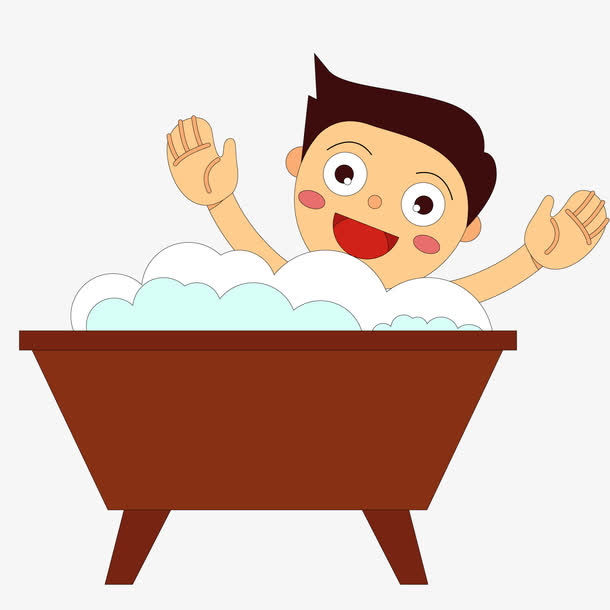 省 v.	shěng
他想省点儿钱，所以他打算坐火车而不坐飞机去慕尼黑。
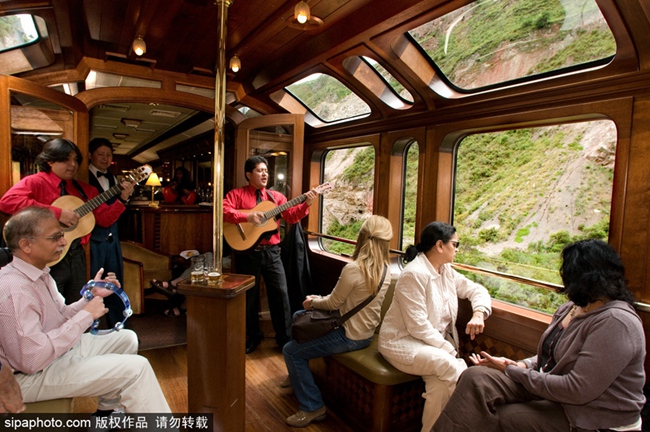 省 v.	xǐng
你这次考试的成绩也太糟糕了，回去好好反省一下吧。
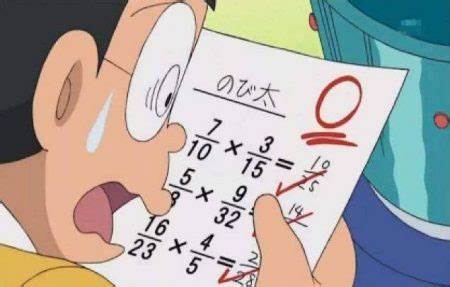 [Speaker Notes: 检讨]
省 v.	shěng
你是怎样在日常生活中省钱的呢？
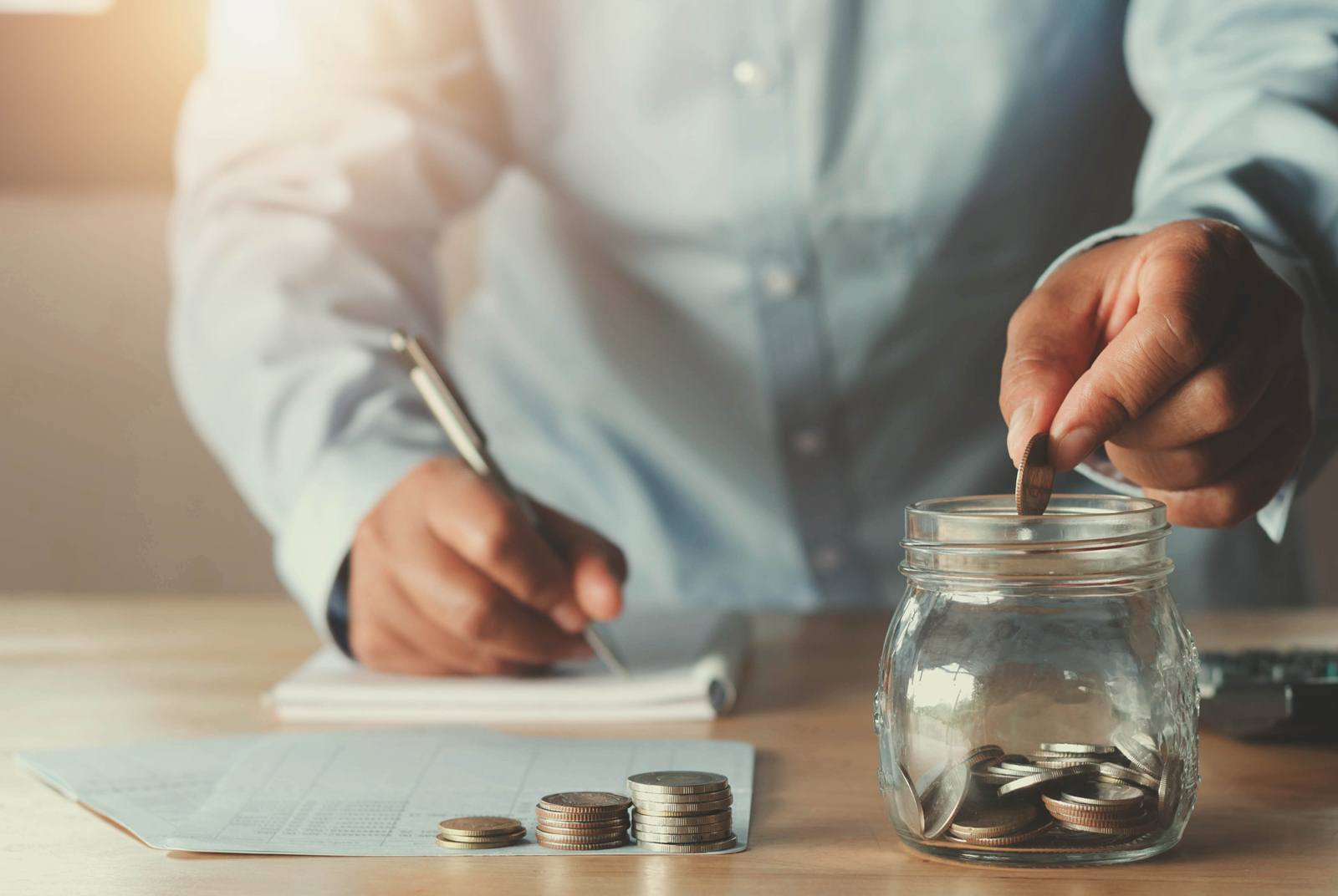 污染 v.
工厂排放的废气和废水污染了地球的空气、河流和海洋。
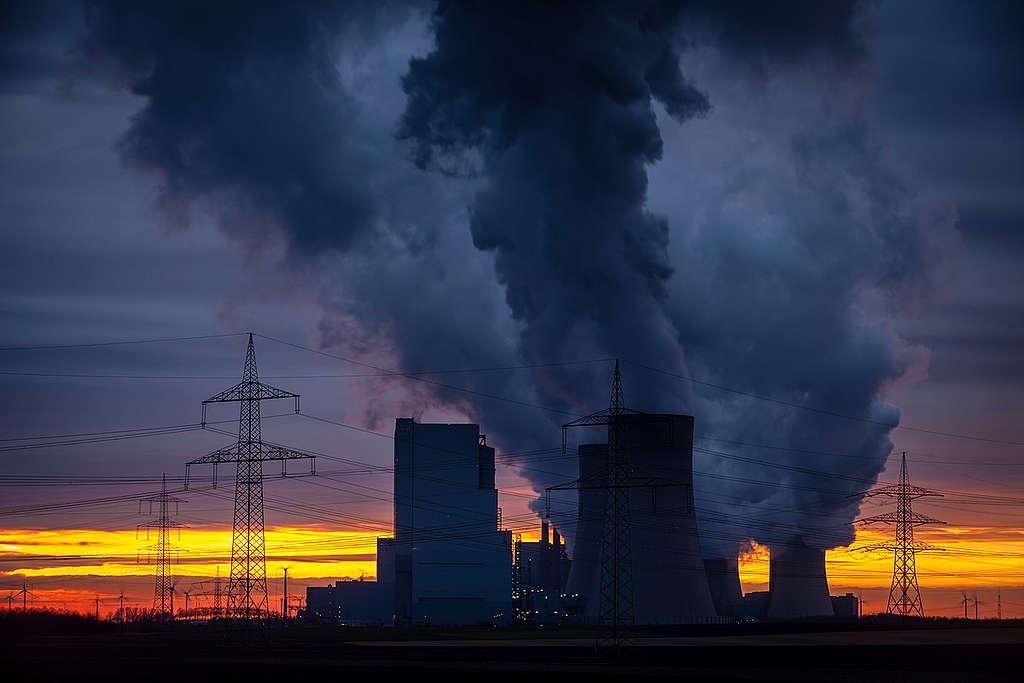 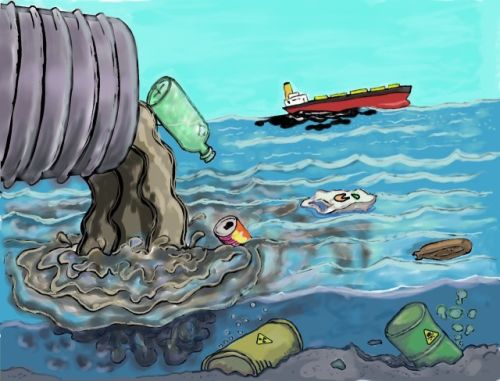 污染 v.
人类丢弃的垃圾，不但污染了海水，还伤害了不少海洋生物。
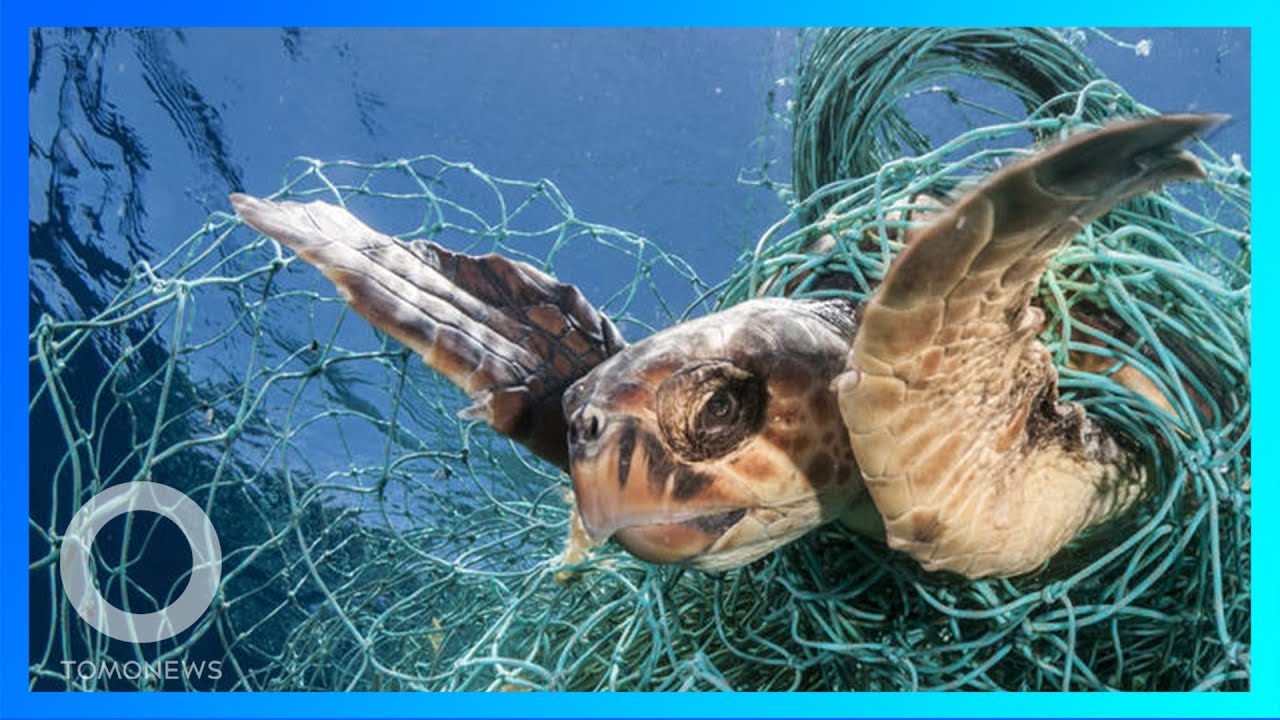 污染 v.
我们在日常生活中有什么东西会污染环境？它会造成什么污染问题？
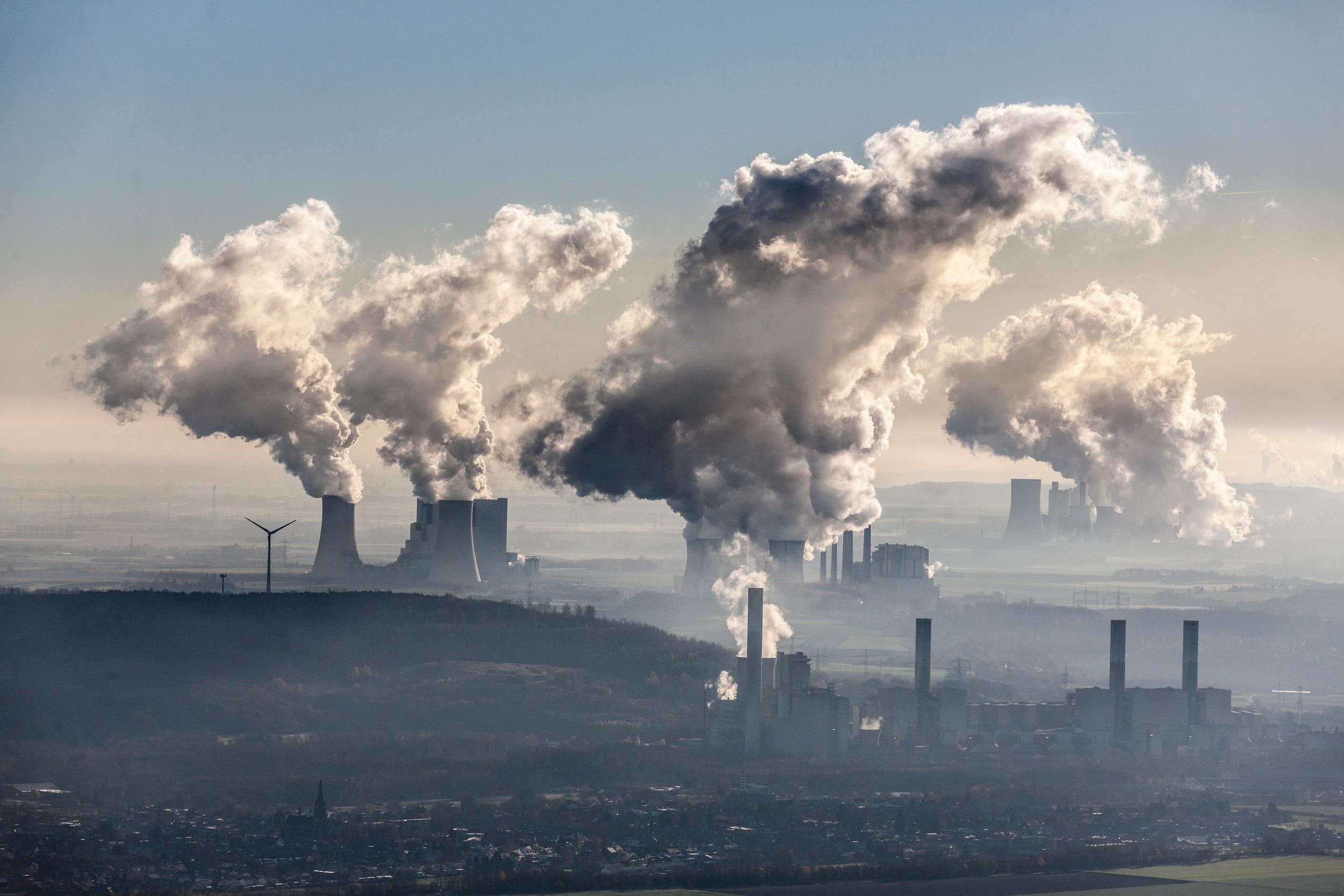 出差 / 毛巾 / 牙膏 / 重 / 行 / 省 / 污染
我喜欢用薄荷味的____和漱口水。
听说酒店里的____很脏，所以我会带自己的。
为什么你的行李箱这么____？你带了石头吗？
我从香港到布尔诺实习算不算____呢？
部分小城市里的工厂都会非法排污，____土地和河流。
我有时候会为了____钱而不吃饭。
包粽子我一窍不通，但是吃粽子我____。
卫生间 n.
这家宾馆的卫生间不但很干净而且很漂亮。
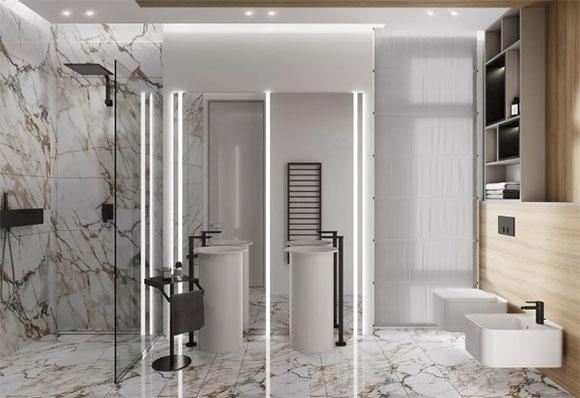 旅馆 vs 宾馆 vs 酒店 vs 民宿
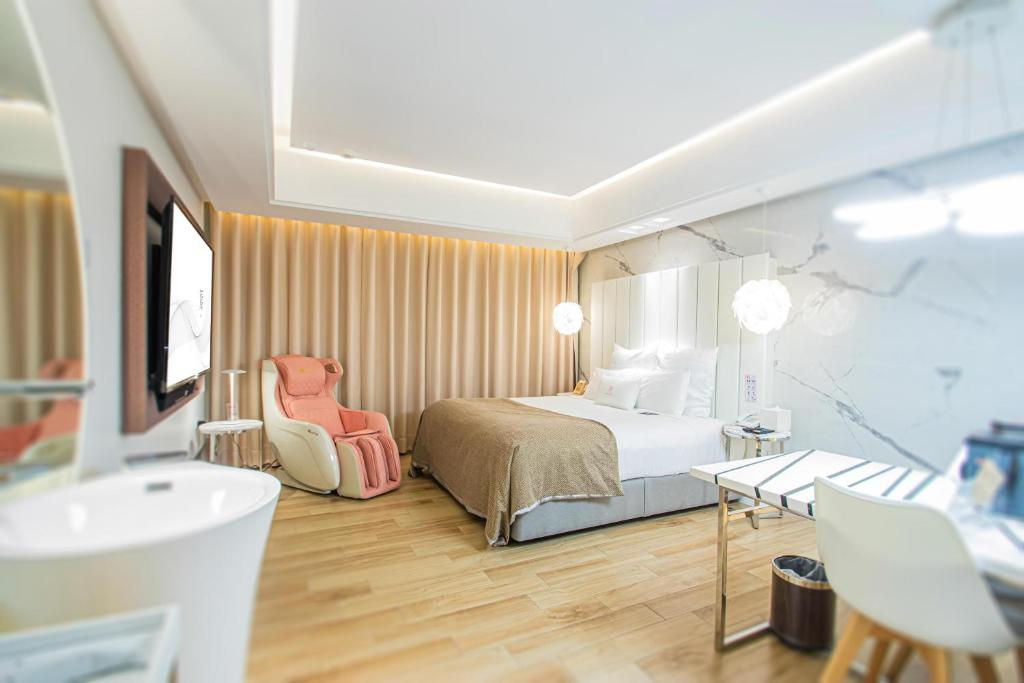 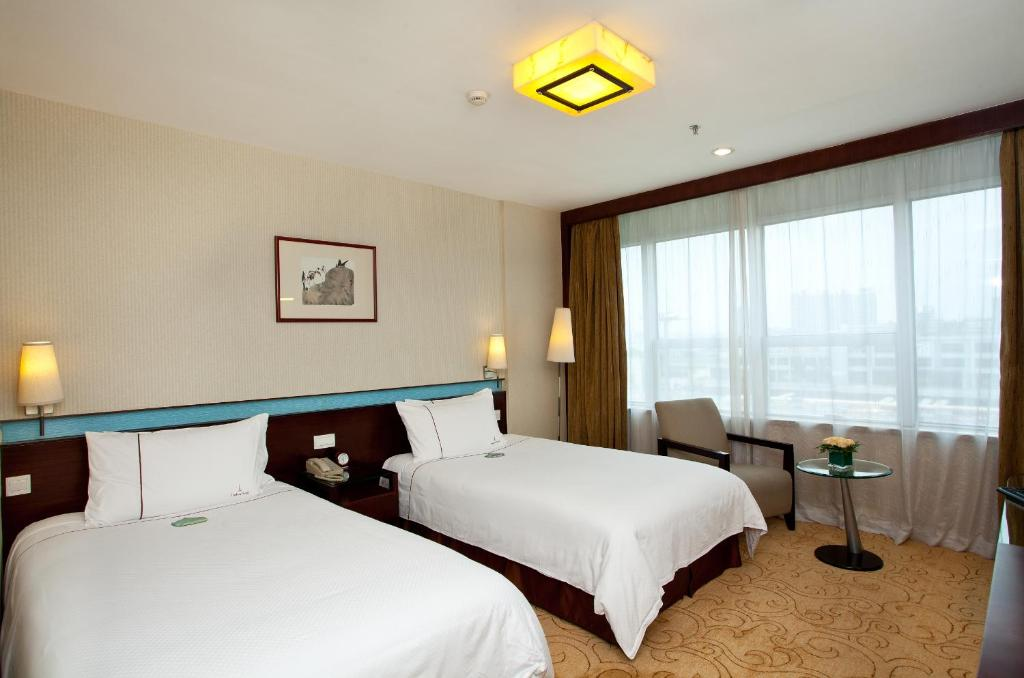 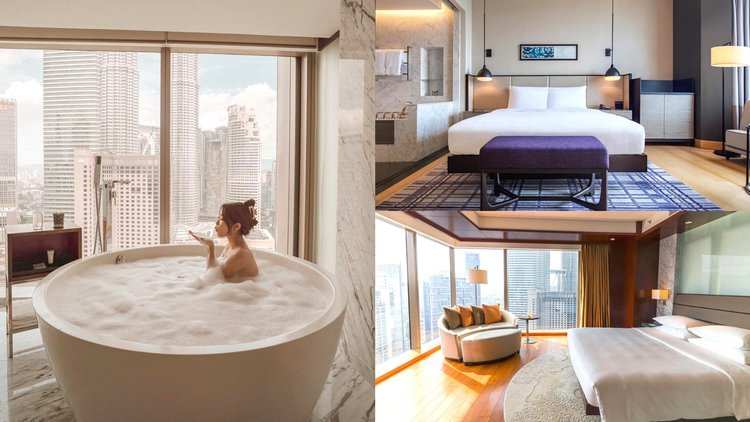 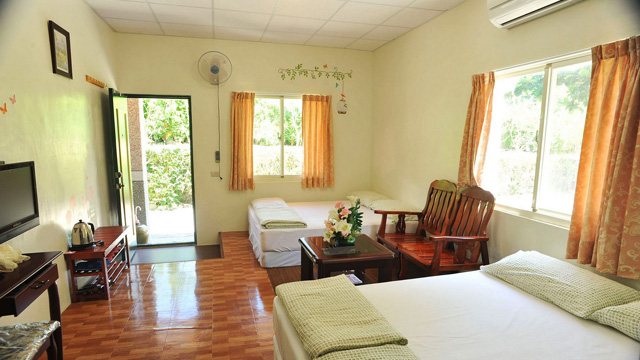 [Speaker Notes: 民宿（Mín sù）：通常是由私人经营的住宿场所，提供类似家庭般的环境和氛围。民宿可能是房东的家庭住宅的一部分，或者是专门为旅客提供的房屋。通常提供的服务包括住宿、早餐等，以及与房东互动的机会。
宾馆（Bīn guǎn）：宾馆是一种提供住宿服务的商业性质的场所，通常规模较大，设施和服务相对齐全。宾馆一般由专业的管理团队运营，提供各种类型的客房，如标准客房、套房等，并提供额外的服务，如餐饮、会议设施等。
旅馆（Lǚ guǎn）：旅馆通常比宾馆规模小，设施和服务相对简单。旅馆可能提供基本的住宿和部分餐饮服务，但不如宾馆提供的设施和服务那么丰富。
酒店（Jiǔ diàn）：酒店是一种专业的住宿场所，提供各种类型的客房，并提供完善的服务和设施，如餐饮、会议设施、健身房等。酒店通常分为经济型、中档和豪华型，根据价格和提供的服务水平不同，吸引不同类型的客人。]
够 v./adv.
动词：数量上能满足需求
我睡够了。（睡眠时间）
我喝够了。（饮料分量）
副词：程度上达到标准或远超于标准
你的狗不够胖。（低于标准）
你的狗够胖的。（超过标准）
够 v./adv.
她周末总要睡够十个小时才起床。
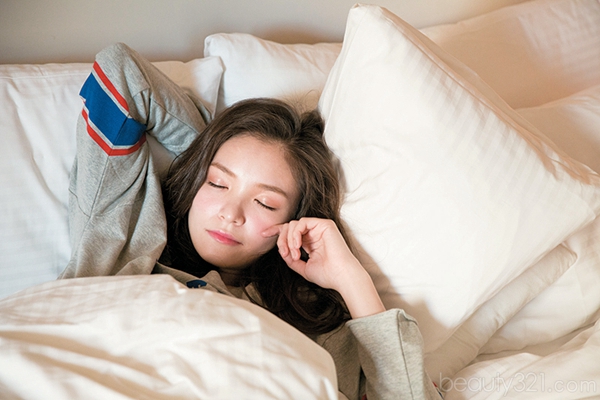 够 v./adv.
那家餐厅很便宜，你带两百块钱就够了。
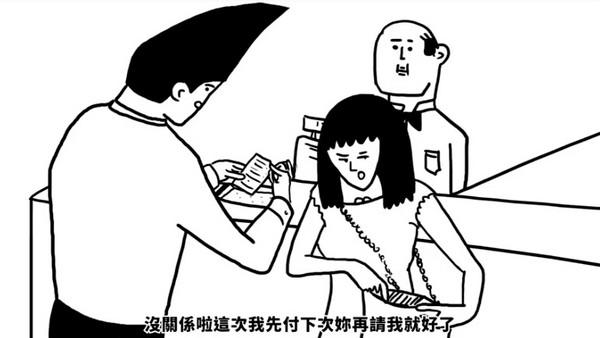 够 v./adv.
我只不过出差几天，带这么多衣服就够了。
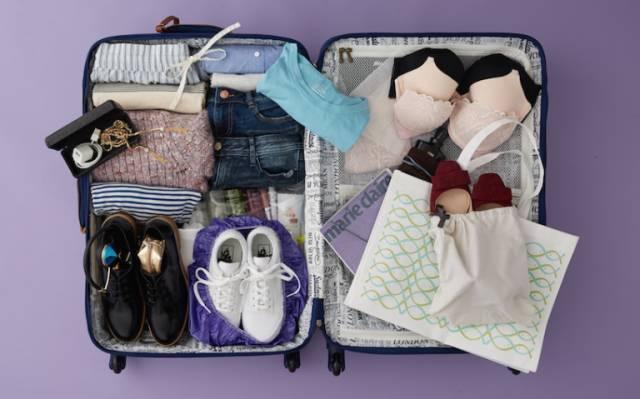 够 v./adv.
他做的菜太少了，根本不够吃。
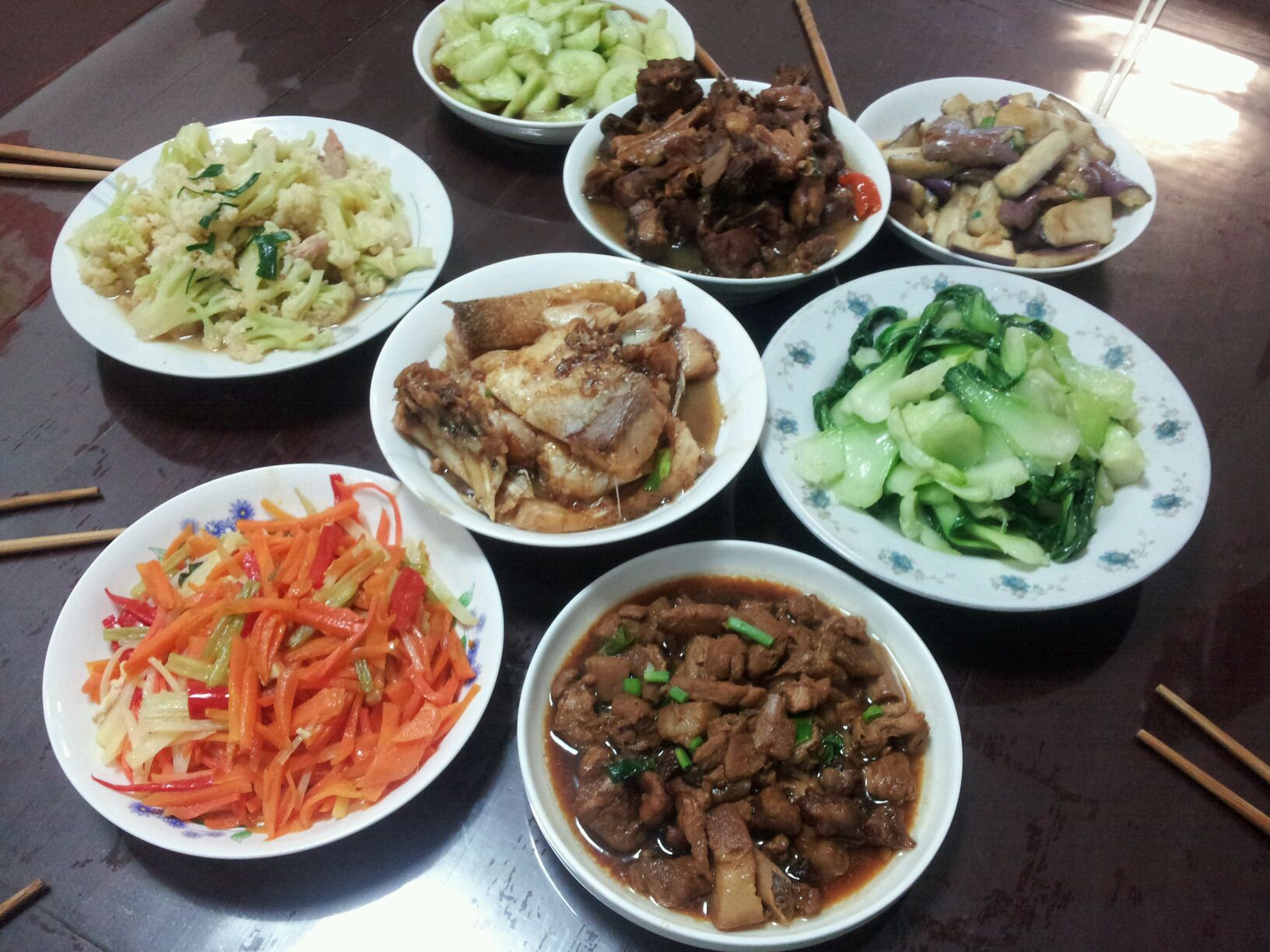 够 v./adv.
对她来说，每天要睡八个小时以上才够。
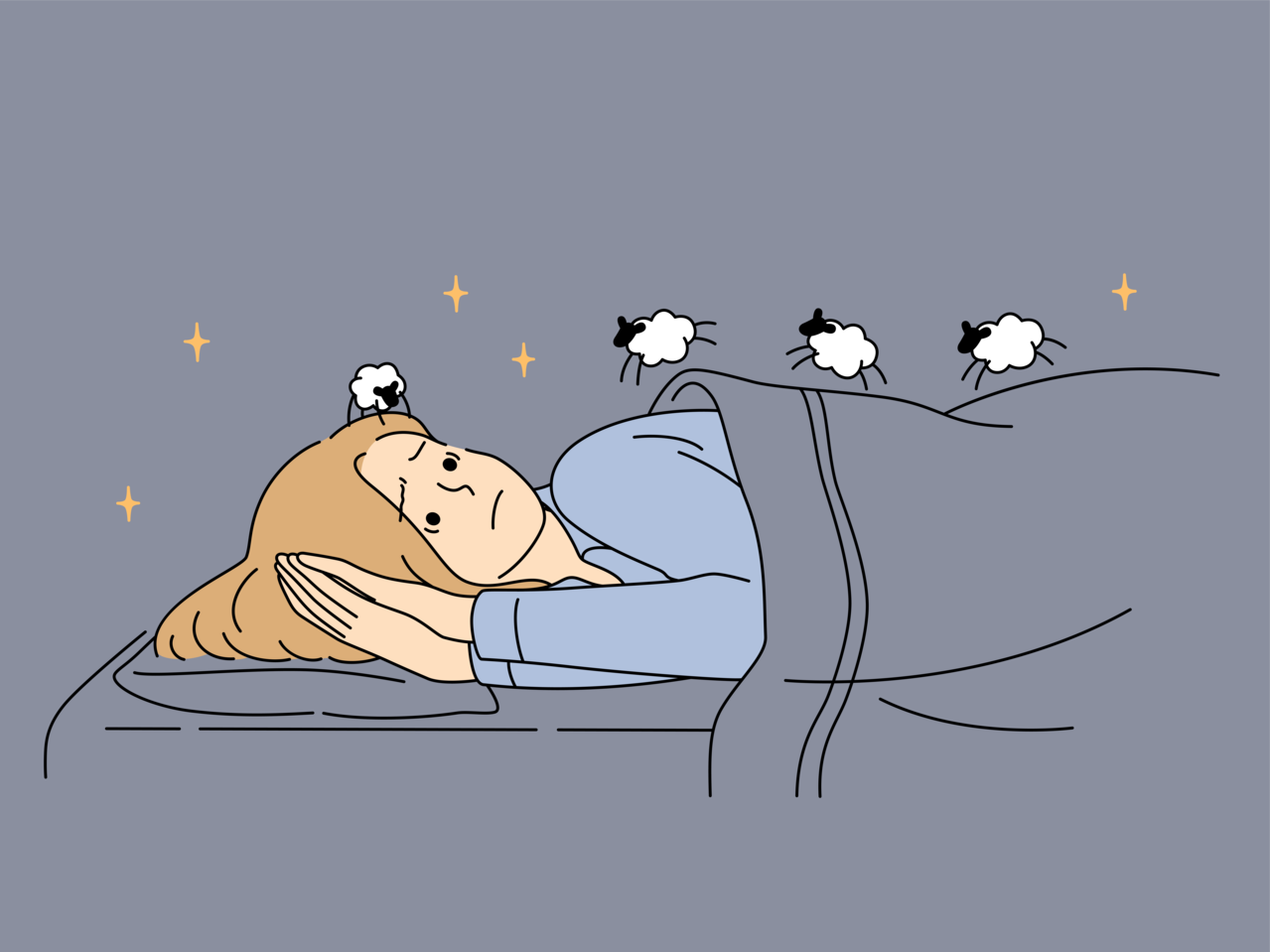 够 v./adv.
他已经喝了五杯啤酒，但他还是觉得不够。
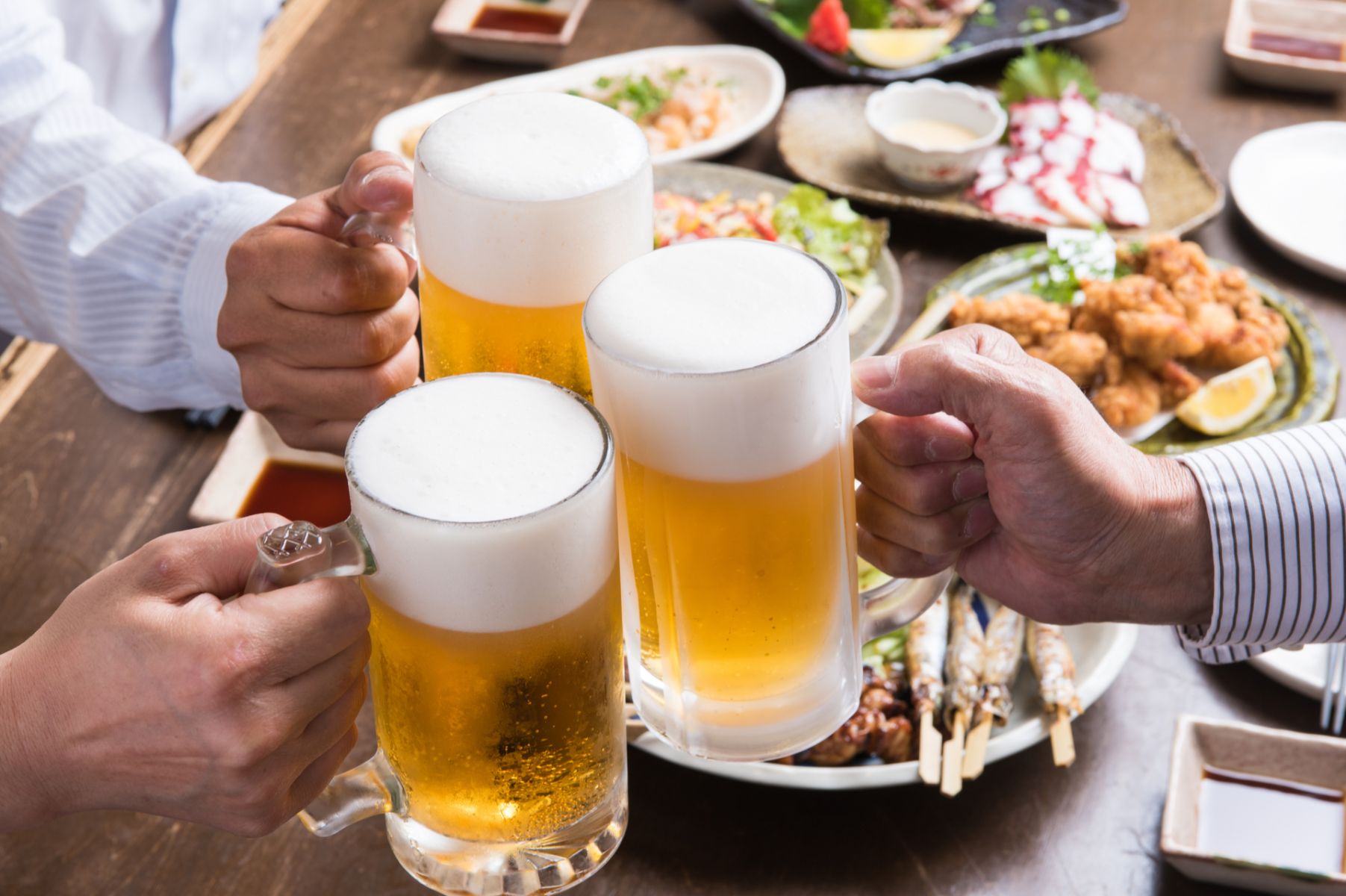 够 v./adv.
你去派对的时候通常喝多少杯酒才够？
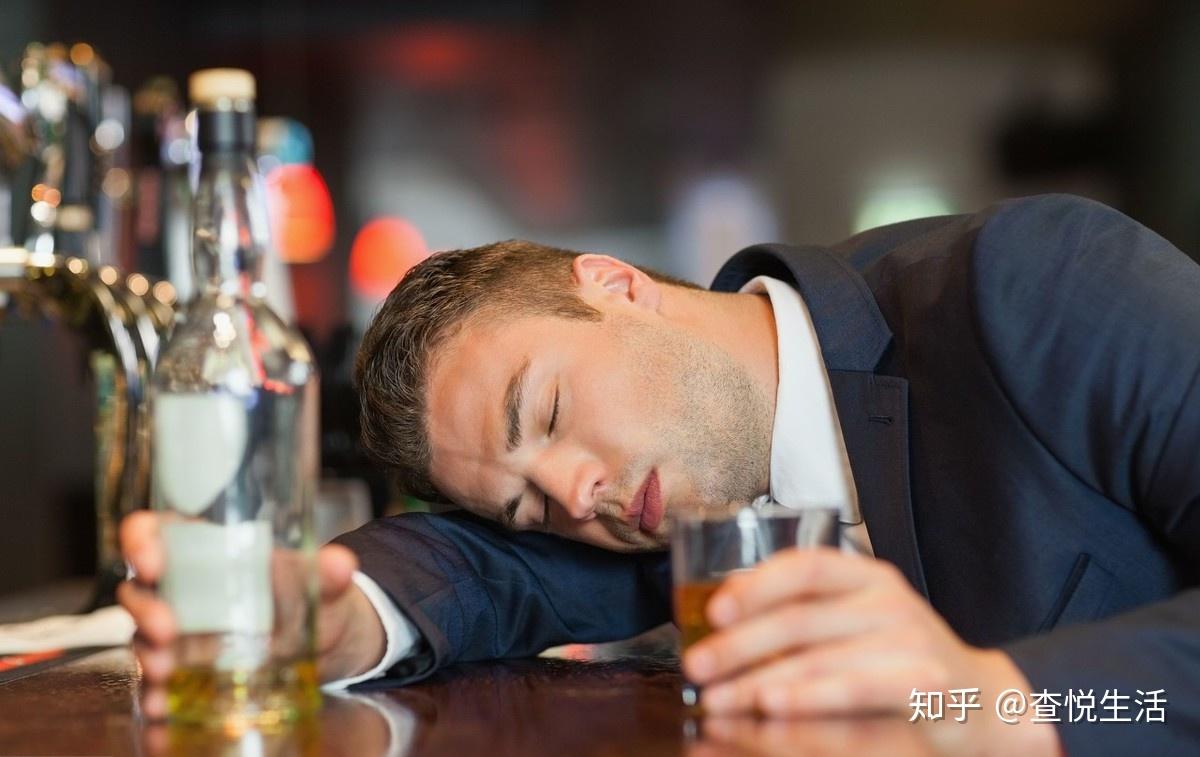 够 v./adv.
你觉得一个月要多少钱才够我在布尔诺生活？
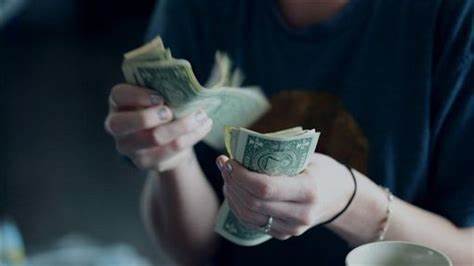 3/13
P2
脏 adj.
这个沙滩很脏，到处都是垃圾。
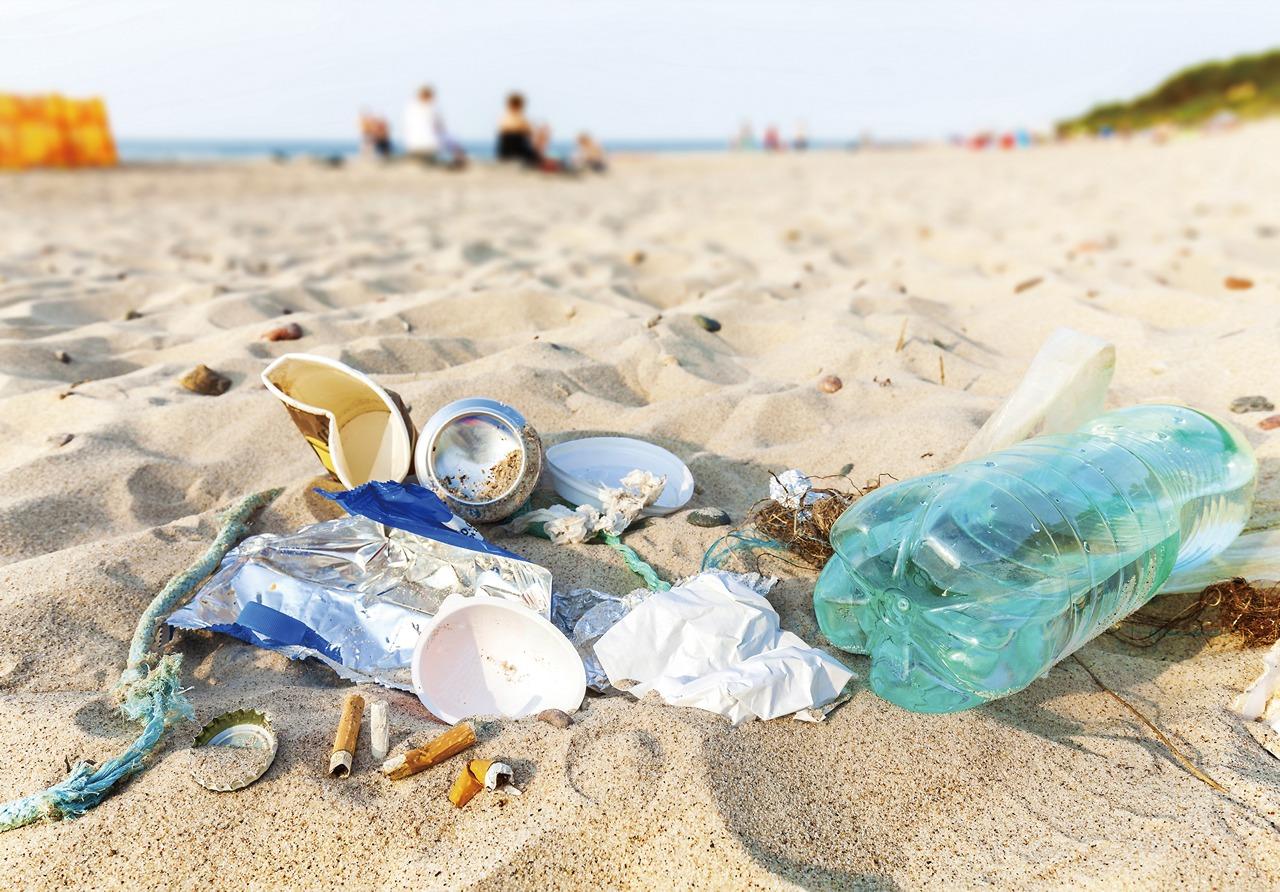 脏 adj.
很多河流都因为人们非法倾倒垃圾而变得很脏。
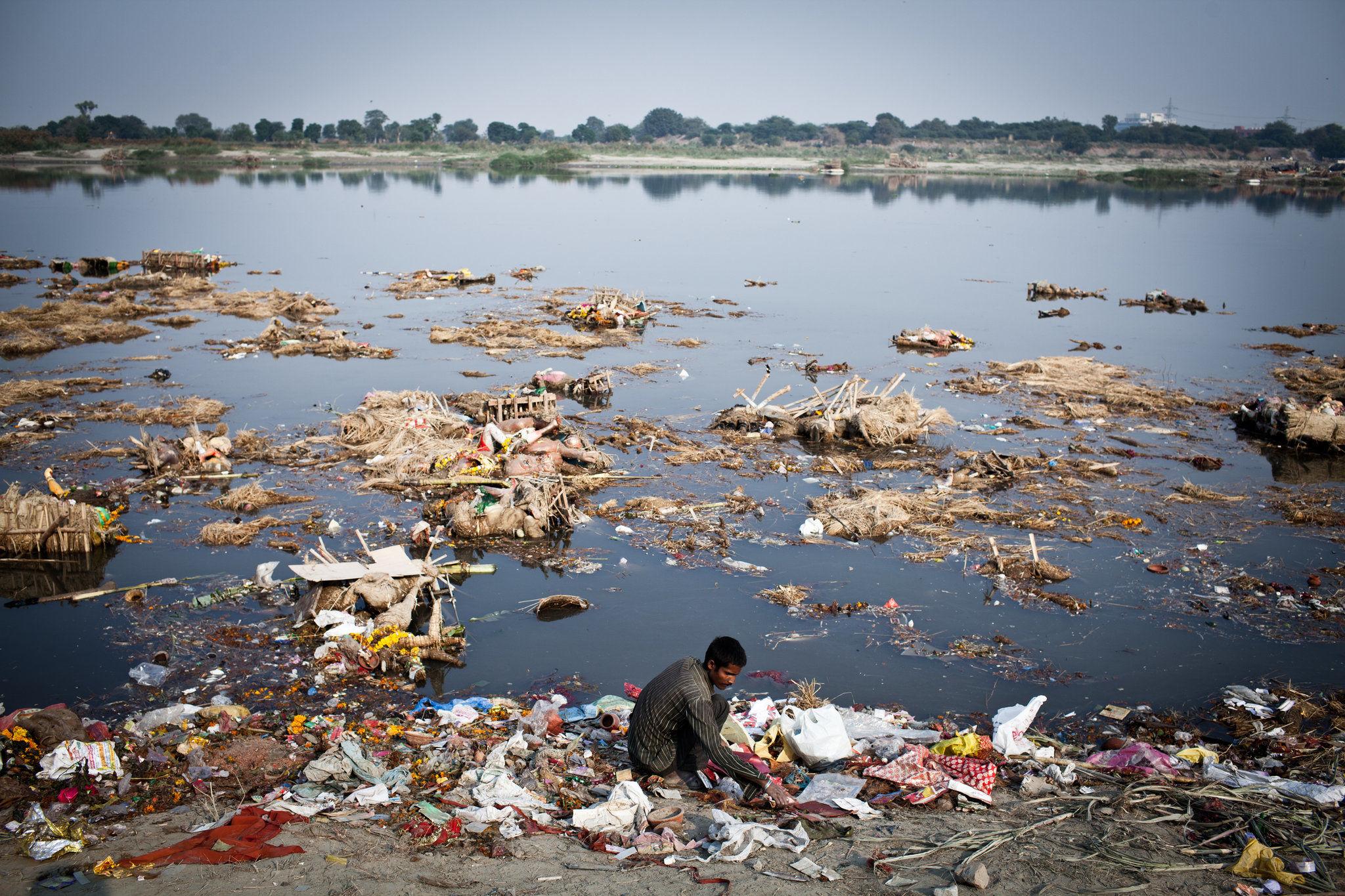 脏 adj.
你觉得布尔诺脏吗？
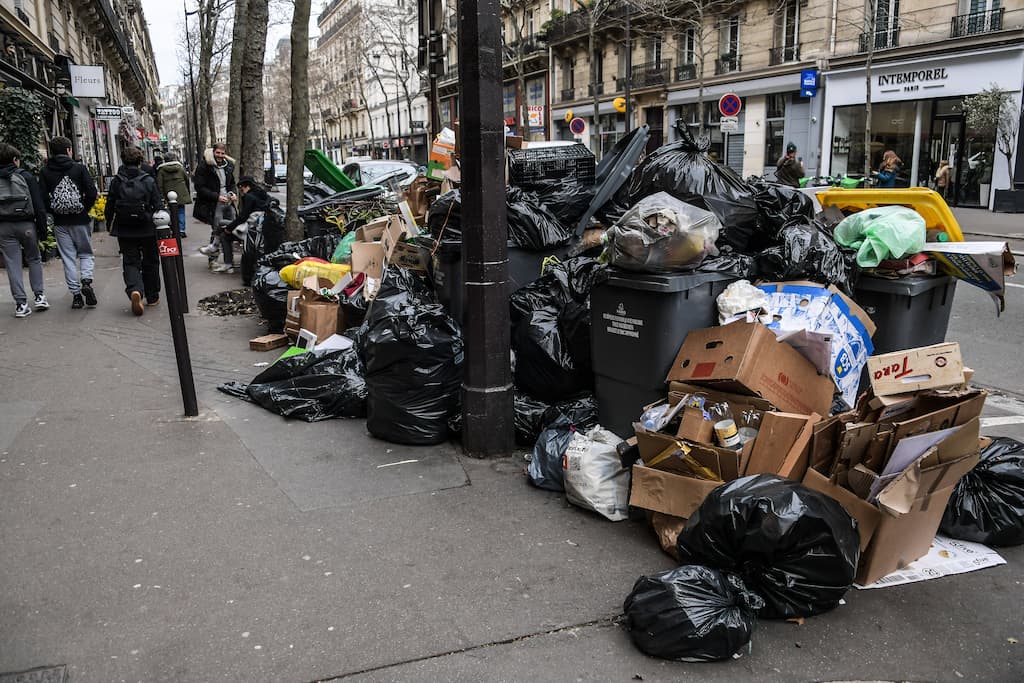 抱歉 v.
他向老板鞠躬，说：“我迟到了十几分钟，真的很抱歉。”
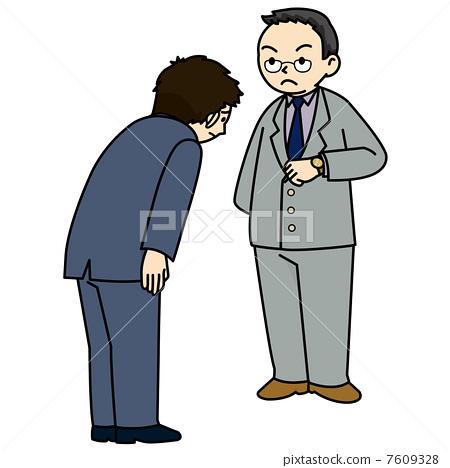 抱歉 v.
他们的绳子都绕到一起了，他们都觉得很抱歉。
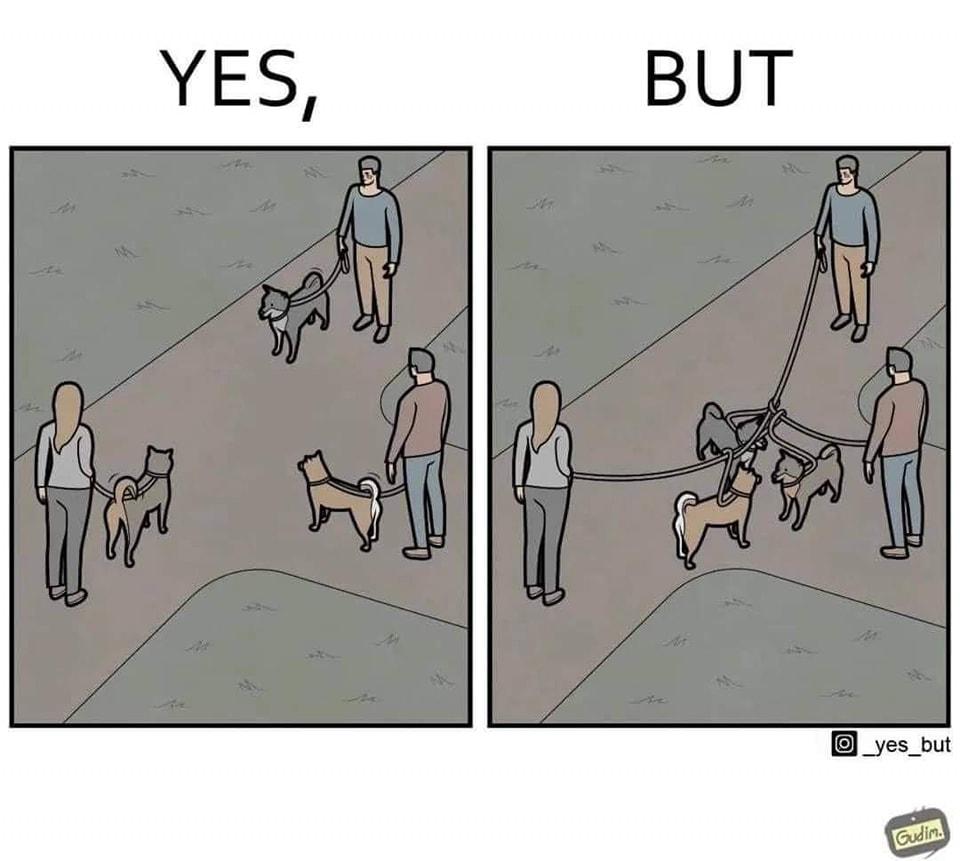 抱歉 v.
对于工厂非法排污造成水污染的问题，老板在记者会上向公众表示抱歉。
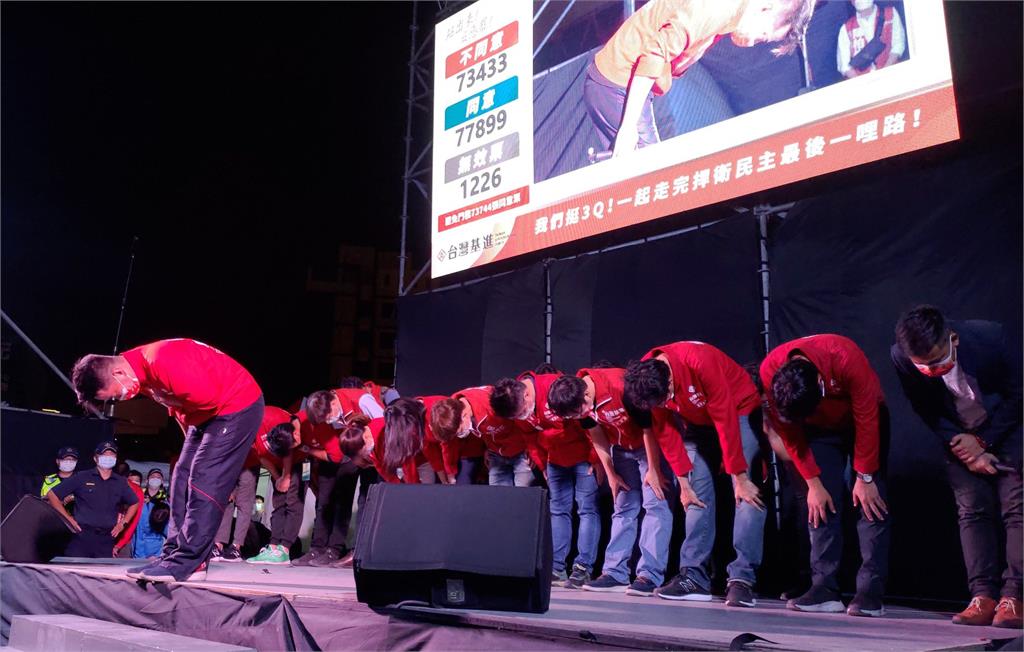 抱歉/道歉/对不起/不好意思
抱歉：心有不安，觉得过意不去

道歉：向人表示歉意

不好意思：excuse me

对不起：
excuse me
sorry
辜负别人，e.g. 我比赛输了，我对不起我的教练。
[Speaker Notes: 欠：应该要做却没有做]
抱歉 / 道歉 / 不好意思 / 对不起
我不觉得你做错了什么，你没必要向他____。
____，请问洗手间在哪儿？
耽误了你的时间，真的很____。
____，我弄脏了你的鞋子。
爸爸妈妈，我考不到好成绩，我____你们。
空 adj.
我没钱，我的钱包是空的。
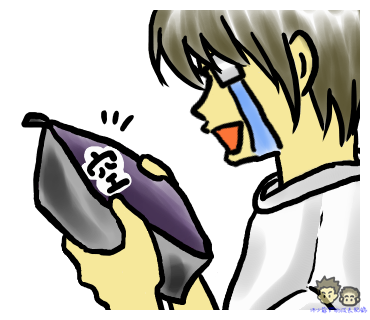 空 adj.
我回家看到地上有一堆空酒瓶，他大概喝了很多酒。
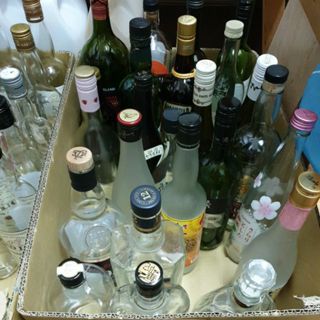 空 adj.
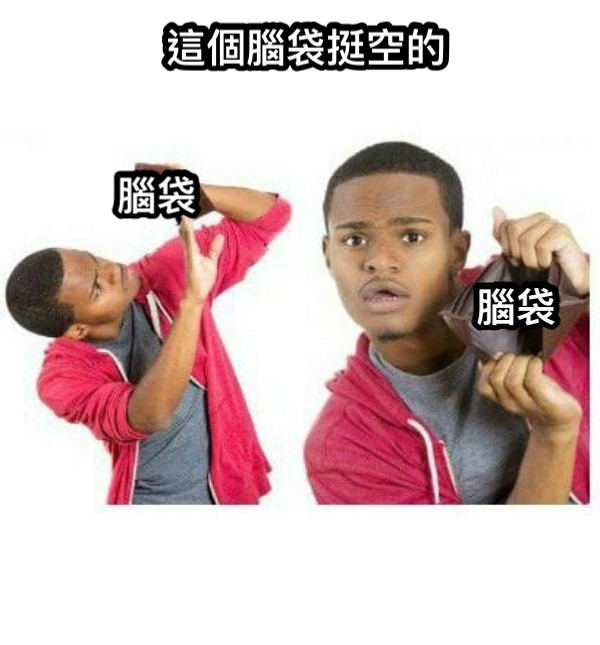 你觉得自己身上有什么东西是空的？
P1
盒子 n.
他收集了很多纸盒子去买。
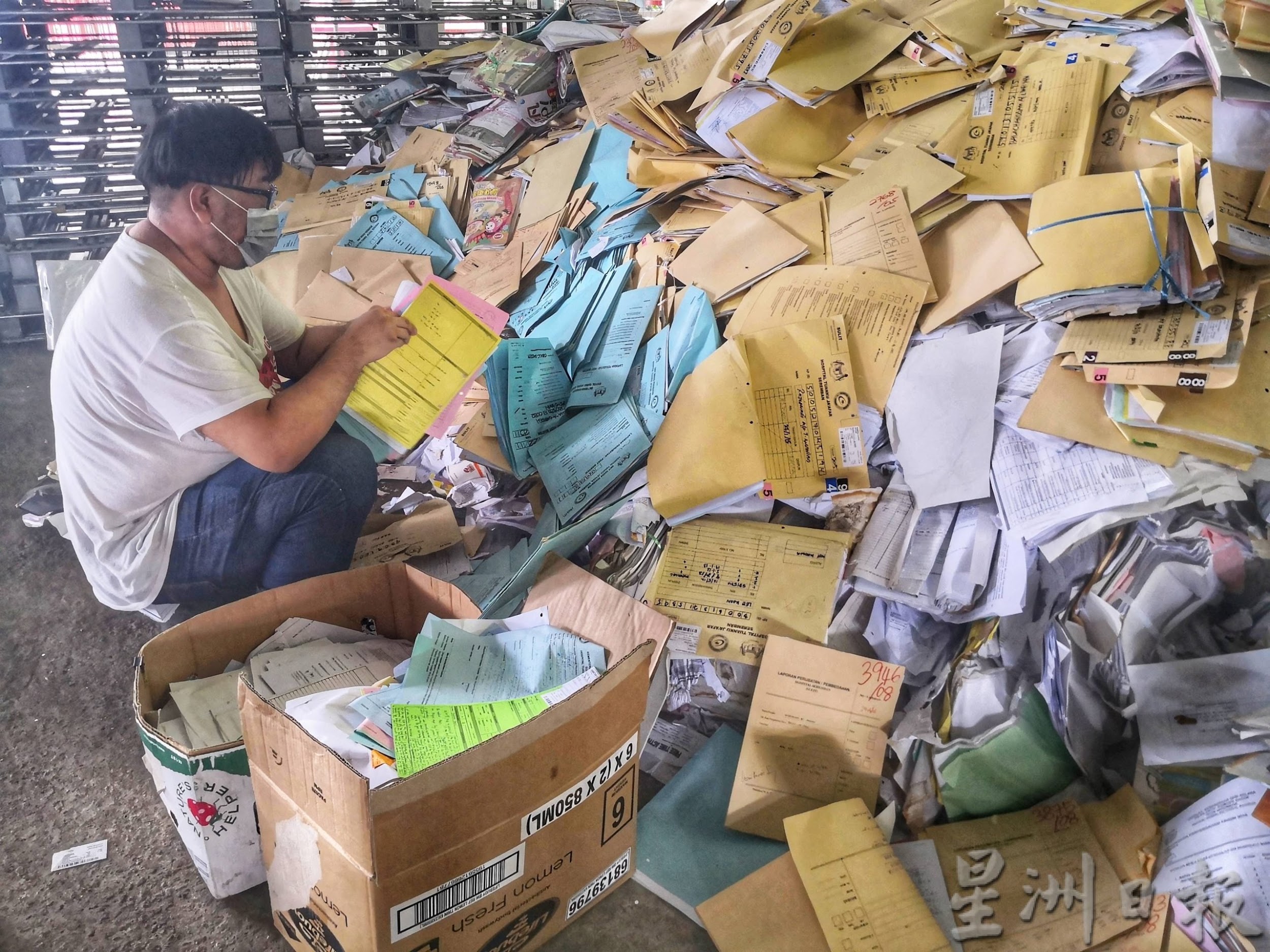 盒子 n.
他在网上买了很多东西，现在房间里塞满了空盒子。
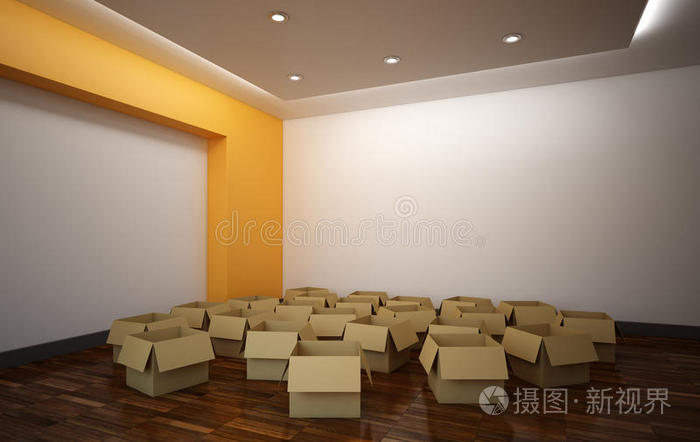 垃圾桶 n.
他把自己的脑袋丢进垃圾桶了。
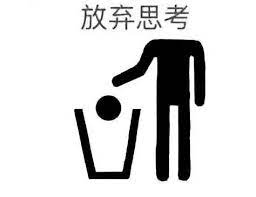 丢 v.
这里不能乱丢垃圾。
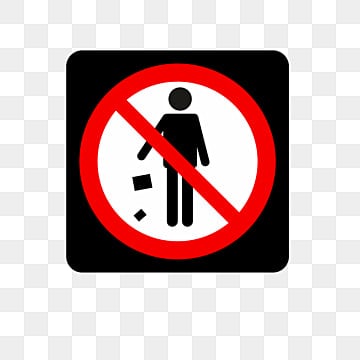 丢 v.
他拼尽全力地把球丢出去。
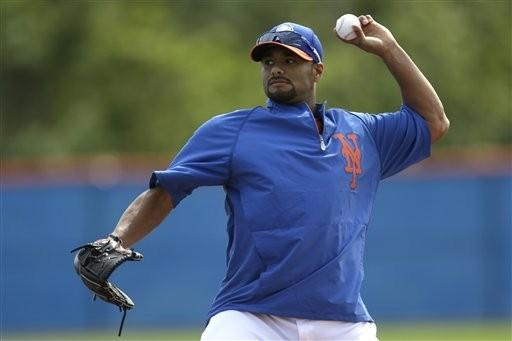 丢 v.
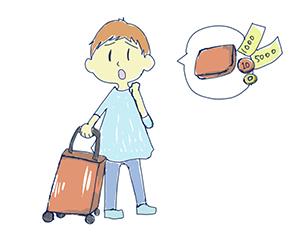 他的钱包丢了。
丢 v.
他在舞会上做了一件很丢人的事情。
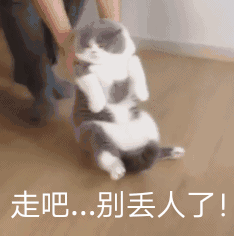 [Speaker Notes: 丢脸、出丑]
丢 v.
你丢过什么东西？你最后把它找回来了吗？
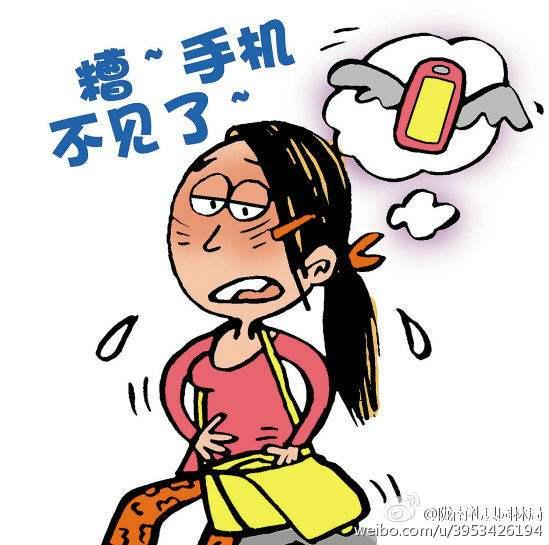 扔 v.
他因为向英皇扔鸡蛋而被抓了。
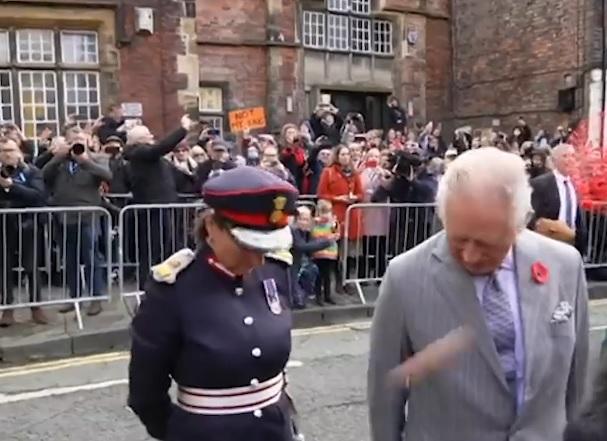 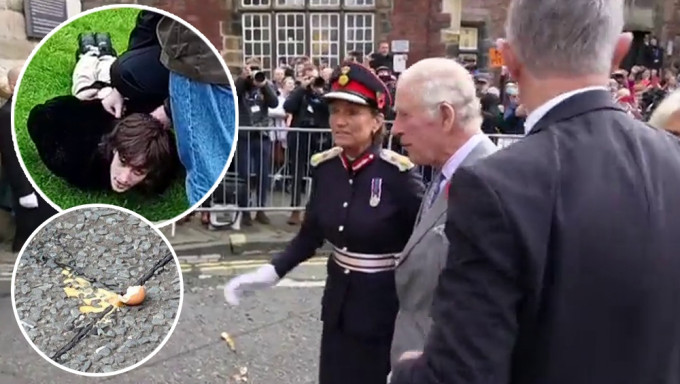 [Speaker Notes: “扔”通常涉及到更有力度、更有目的的投掷动作，而“丢”则可能更轻松、更随意，不一定有强烈的目的性。]
扔 v.
他把空盒子都扔掉了，房间变得干净了。
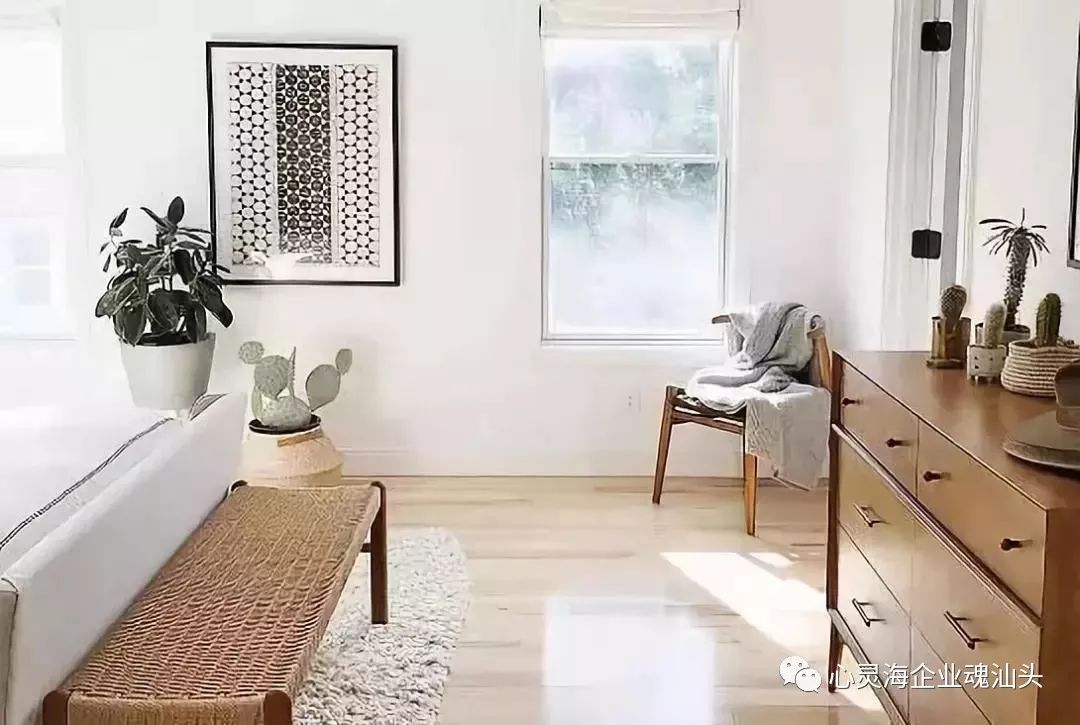 [Speaker Notes: “扔”通常涉及到更有力度、更有目的的投掷动作，而“丢”则可能更轻松、更随意，不一定有强烈的目的性。]
扔 v.
你最近扔了什么存放很久的东西？
你扔东西之前会考虑一下吗？
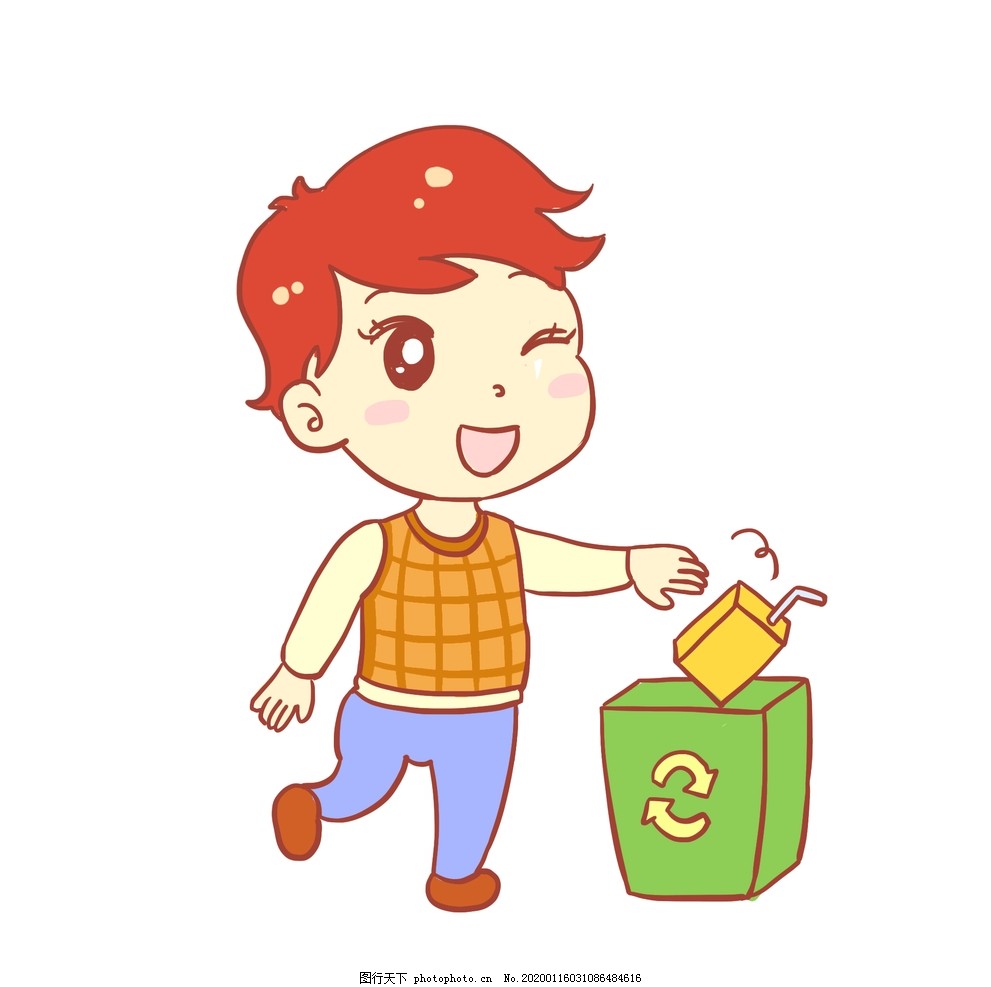 [Speaker Notes: “扔”通常涉及到更有力度、更有目的的投掷动作，而“丢”则可能更轻松、更随意，不一定有强烈的目的性。]
以 prep.
(prep.)
以…V.：用、拿
e.g. 员工以最快的速度完成任务。
以…为…：把…作为…/认为…是…
e.g. 老师要求我们以班长为榜样。
(conj.)
以：用来/为的是
e.g. 在粤式茶楼里面，别人给你倒茶的时候，你要用食指和中指敲桌子，以表示谢意。
(prep.)以…V.：用、拿
为了避免受到警告信，他以最快的速度跑回学校。
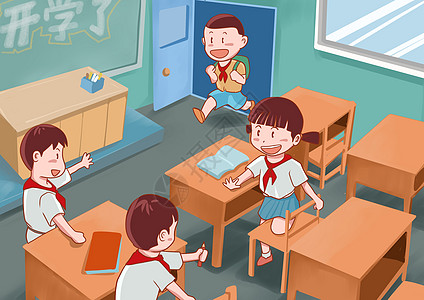 (prep.)以…V.：用、拿
他们很难以一己之力赢得比赛的冠军。
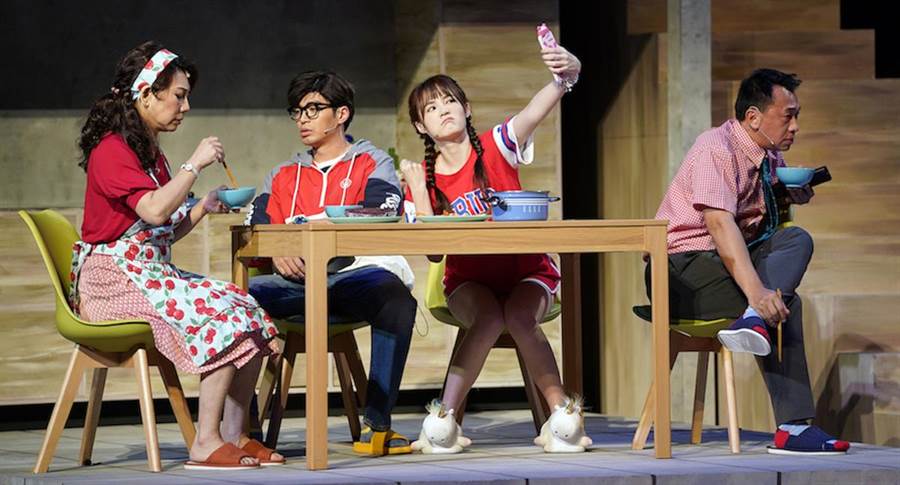 (prep.)以…V.：用、拿
越来越多人以步行或乘搭公共交通工具的方式来保护地球。
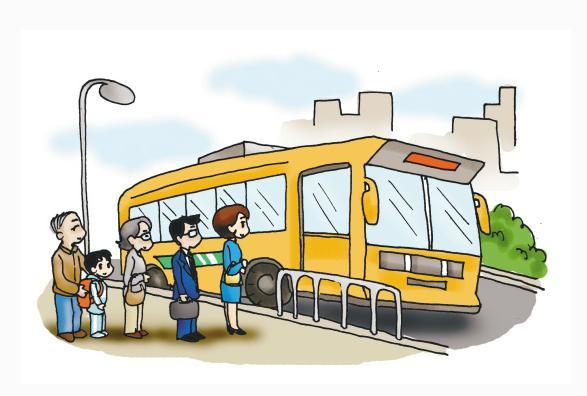 (prep.)以…V.：用、拿
你现在是以怎样的心情上课的？
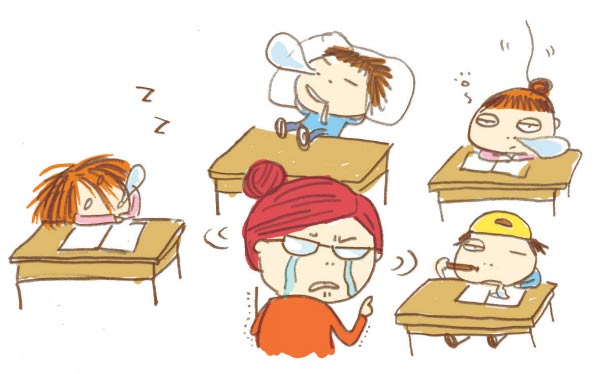 [Speaker Notes: 以累的心情？]
以A为B：把A作为B/认为A是B
他是一个工作狂，以公司为家。
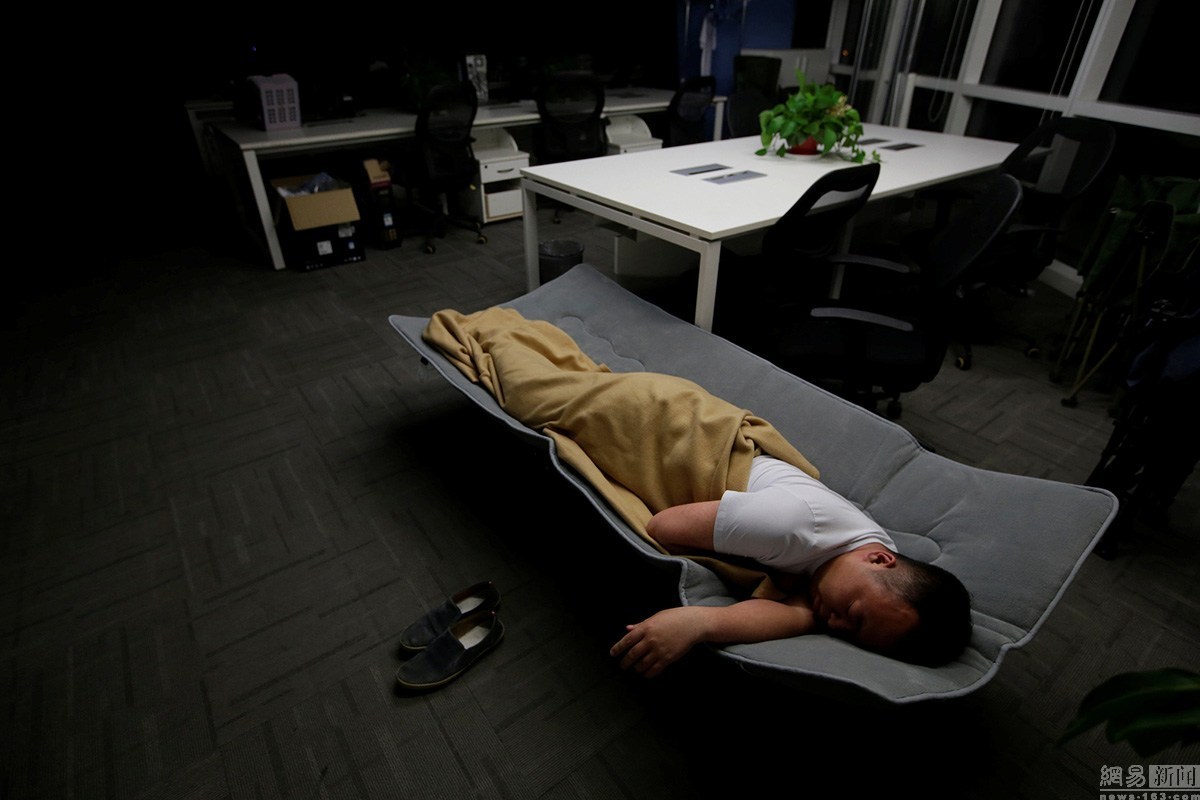 以A为B：把A作为B/认为A是B
他是一个好孩子，以助人为乐。
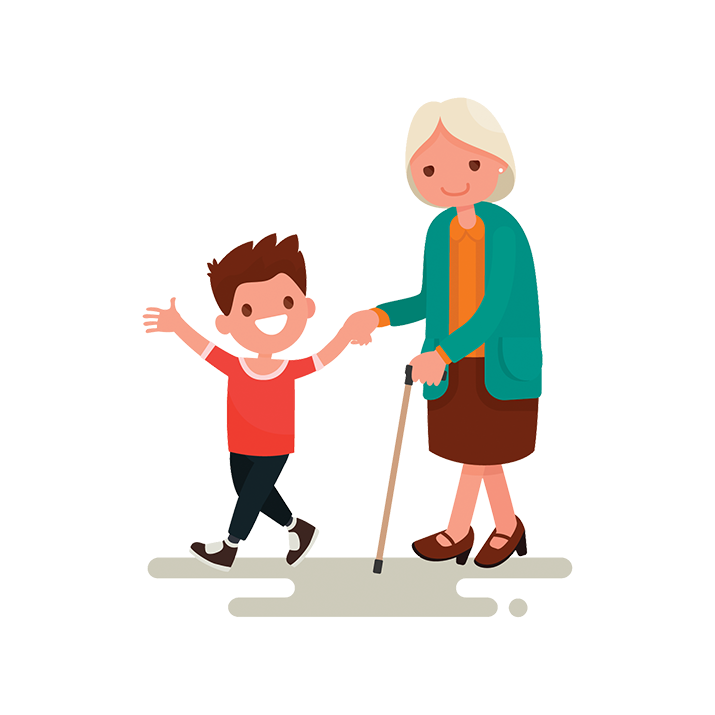 以A为B：把A作为B/认为A是B
他的中文说得非常流利，因为他从小以中文为第二母语。
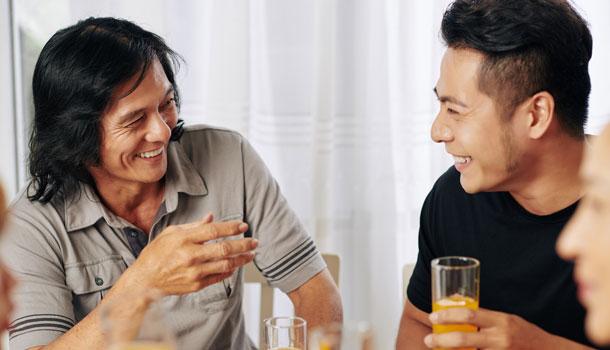 以A为B：把A作为B/认为A是B
这位客人喜欢以一己私欲为主。
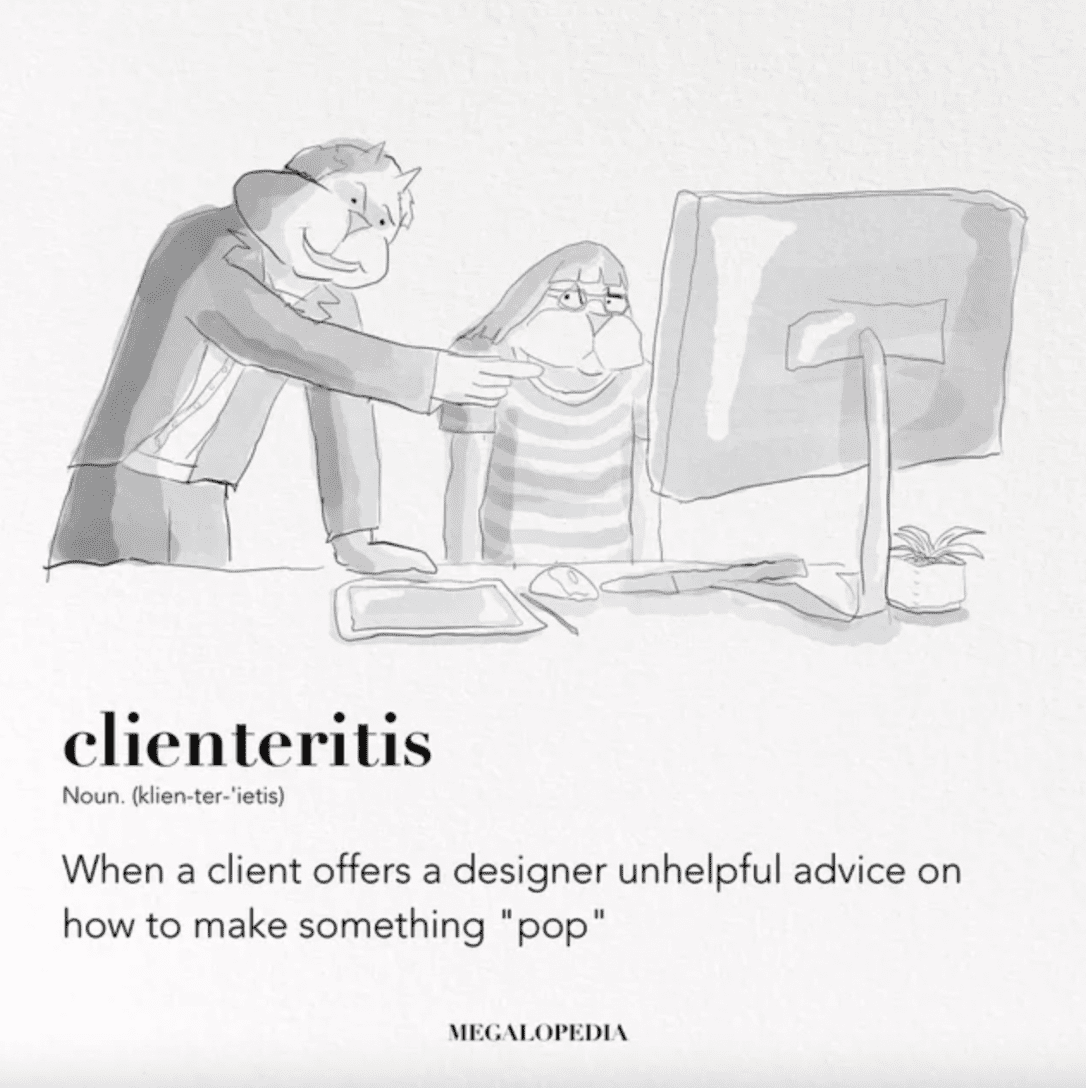 以A为B：把A作为B/认为A是B
你订酒店的时候以什么为主要考虑因素？
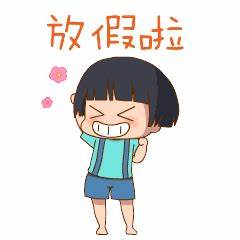 (conj.) A…，以B：用来/为的是
这家酒店打算增加一些特别的主题客房，以吸引年轻的客人。
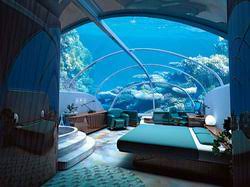 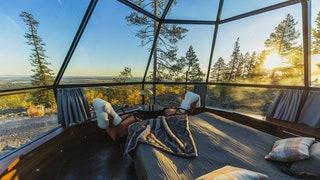 (conj.) A…，以B：用来/为的是
政府决定增加环保税，以减少工厂的污染物排放量，达到保护地球的目的。
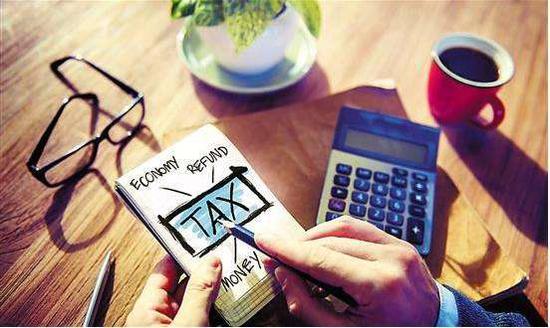 (conj.) A…，以B：用来/为的是
她每天起床后都会泡一杯咖啡，以精神奕奕地开始新的一天。
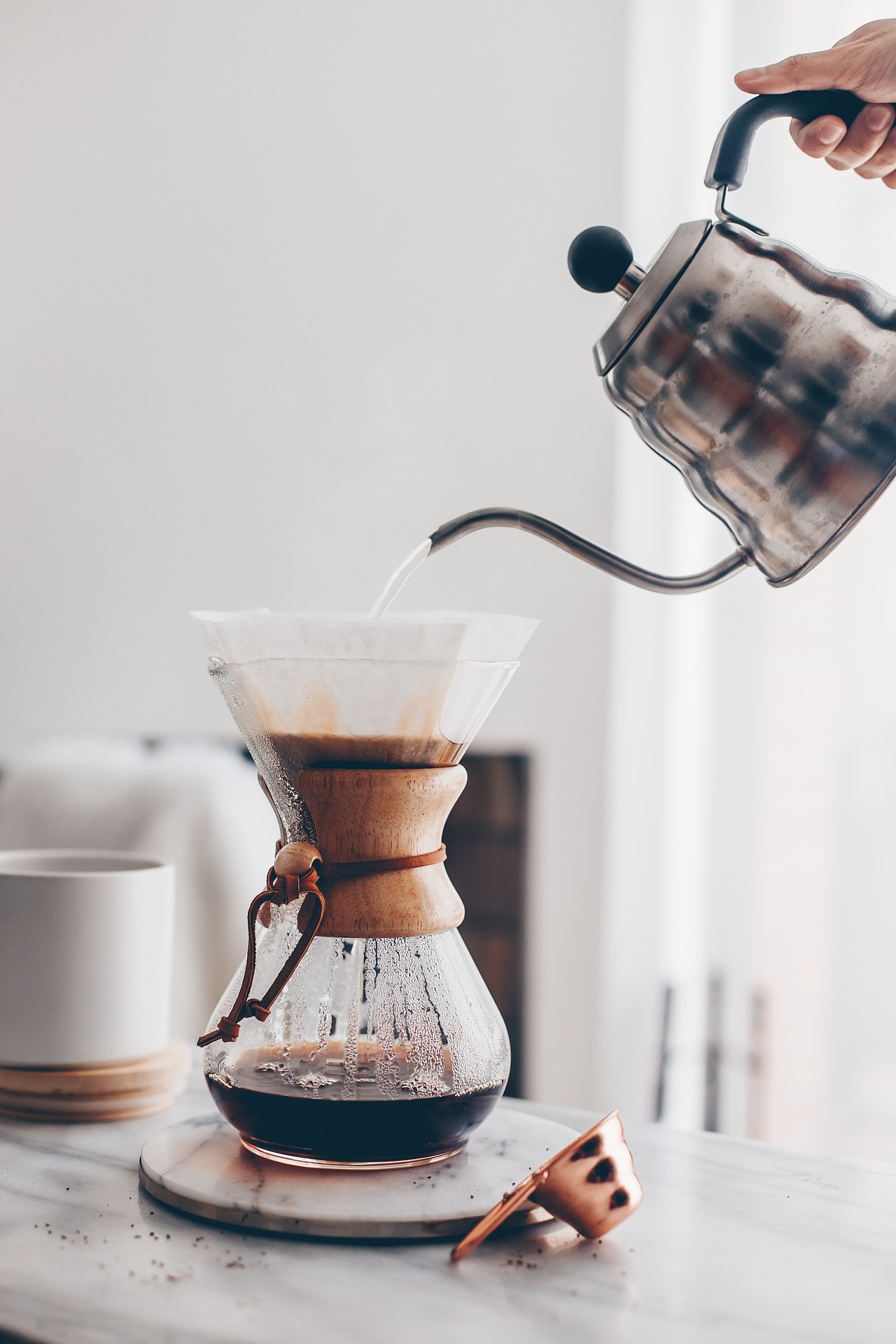 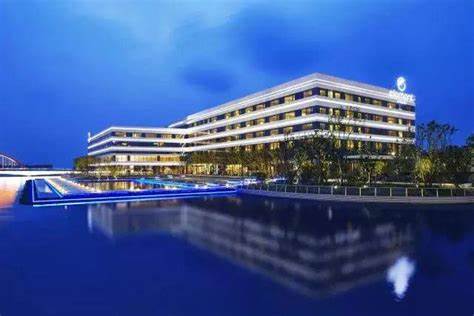 (prep.)以…V.：用、拿             以…为…：把…作为…/认为…是…(conj.) 以：用来/为的是
讨论
如果你们要开一家以环保为主题的旅馆，你们会怎样设计旅馆的房间？
你们会以什么东西为噱头来吸引客人？
[Speaker Notes: 问题很大！！！]
3/18
记得点名
速度 n.
这只老鼠的速度很快，连猫也追不到牠。
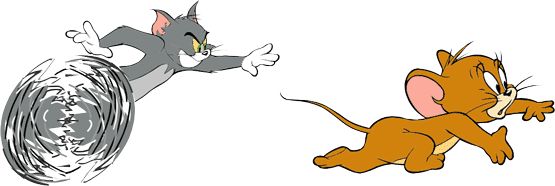 速度 n.
他以最快的速度把房间打扫干净。
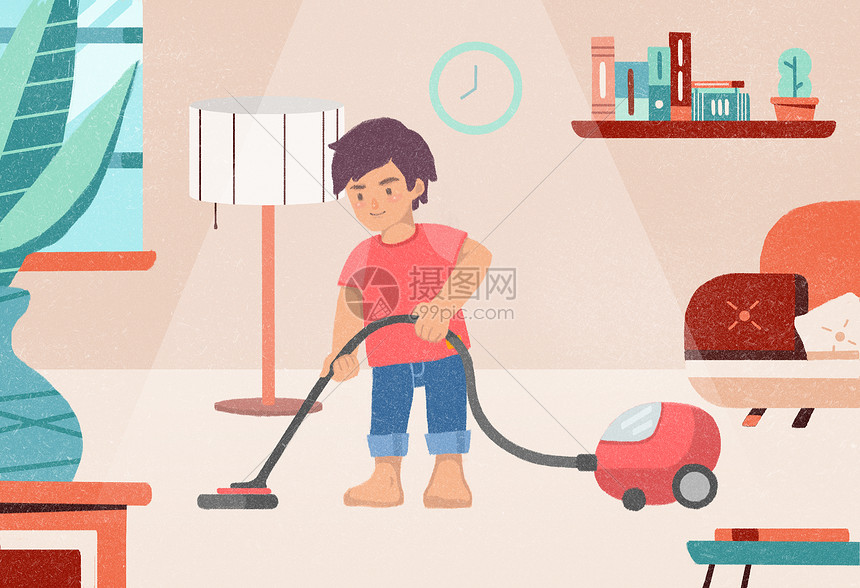 速度 n.
你觉得自己处理事情的速度快吗？
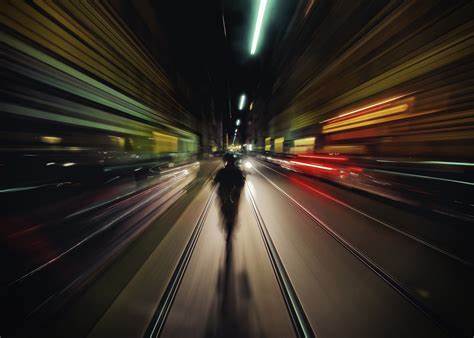 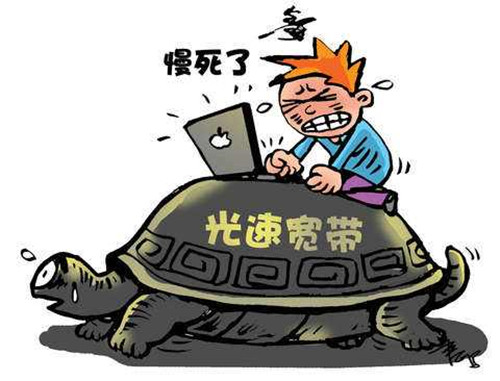 卫生间 / 脏 / 抱歉 / 空 / 盒子 / 扔 / 速度
我觉得有些网购的东西不用____包装也没关系。
部分青年旅舍的____很脏，好像从来没有打扫过一样。
你们有什么东西是一定不会____掉的？
我朋友经常说我走路的____很快。
____，我现在不方便回应你的问题。
我不喜欢厨房____兮兮的，所以我一做完饭就会洗锅子。
那是一间____房子，房子里的人都搬走了。
够
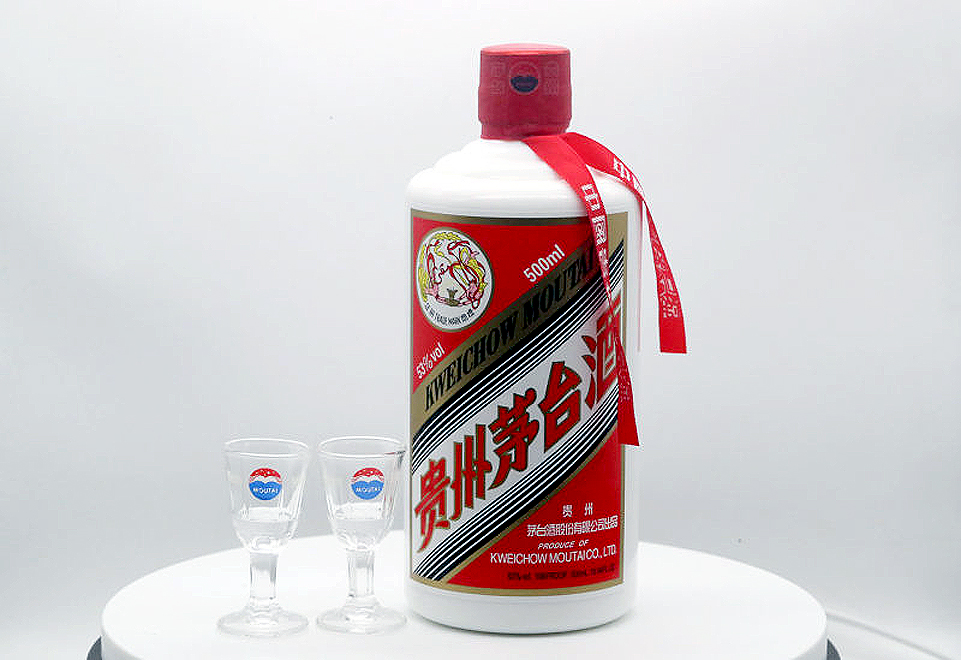 你们觉得这瓶酒够喝吗？
以...V
你们一开始以怎样的态度看待大学生活？
你们现在又以怎样的态度看待大学生活？
以...为...
你们以什么为择偶标准？
校园里女生都喜欢什么类型的男生？
择偶标准大揭秘！
以...为...
你们以什么为代步工具？
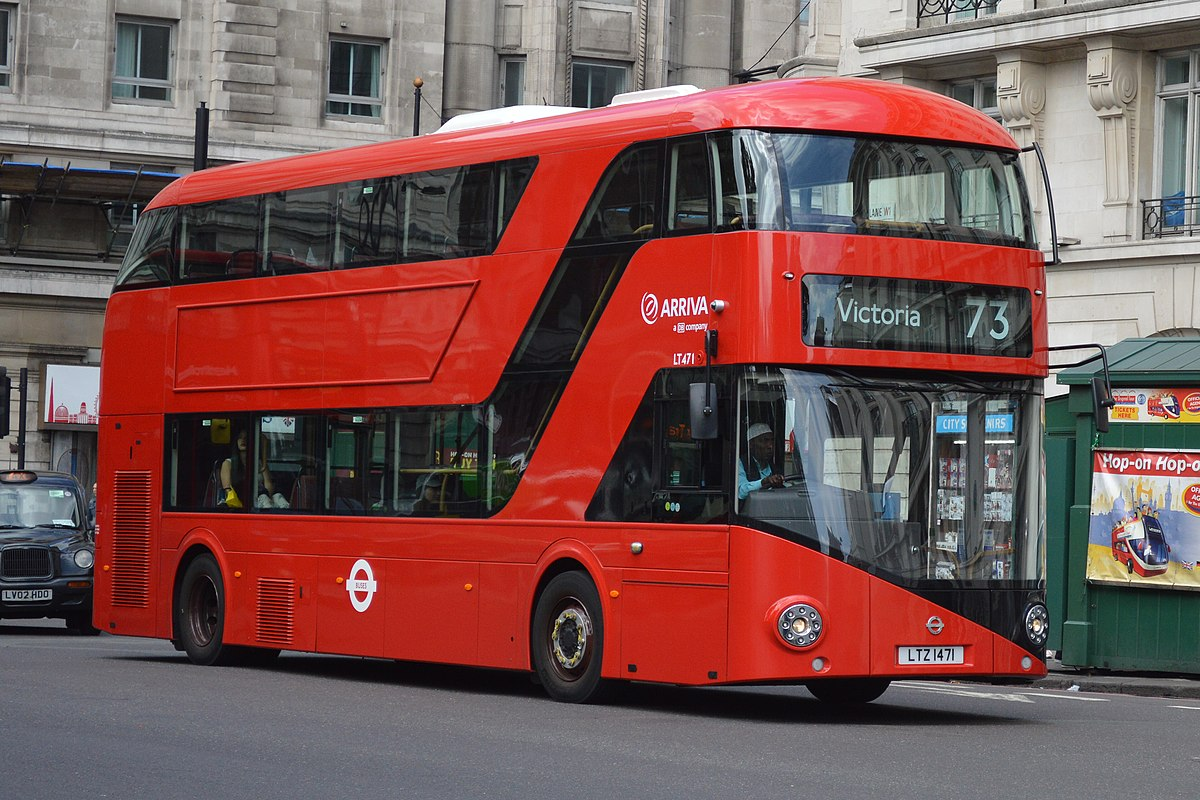 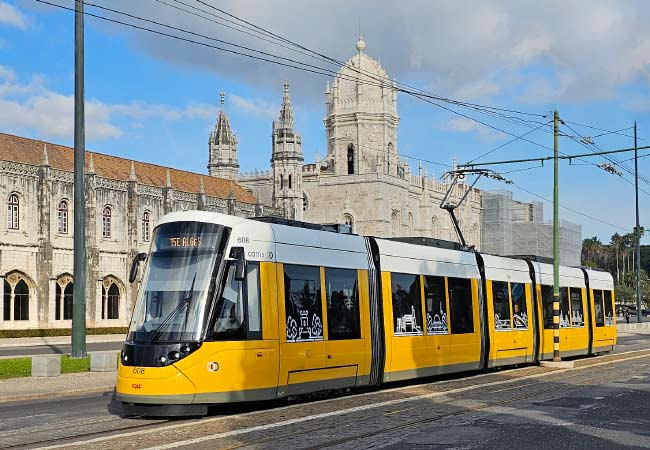 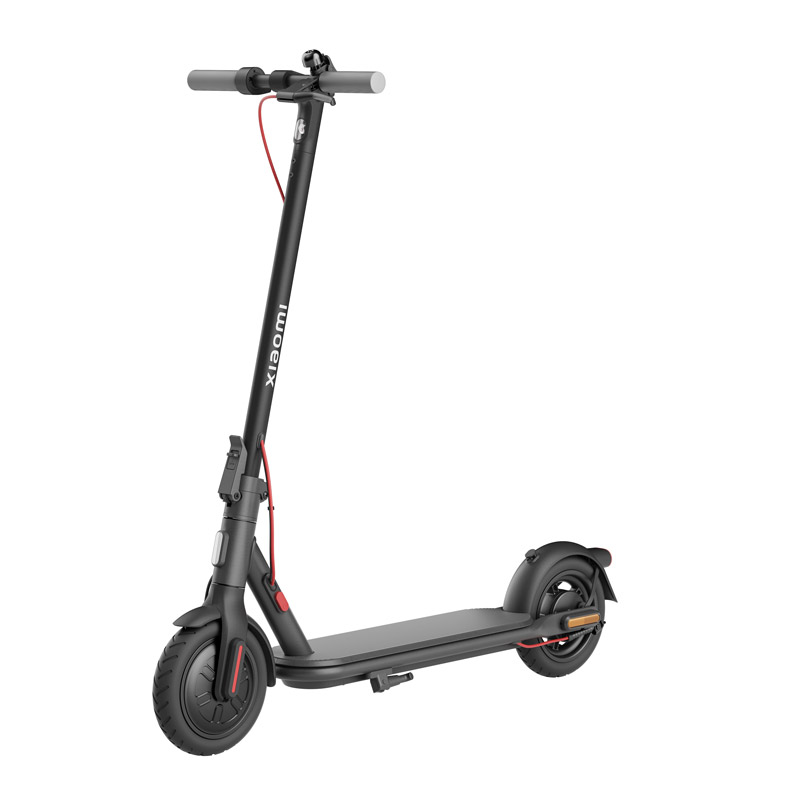 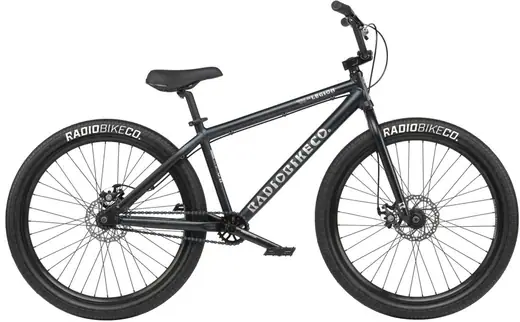 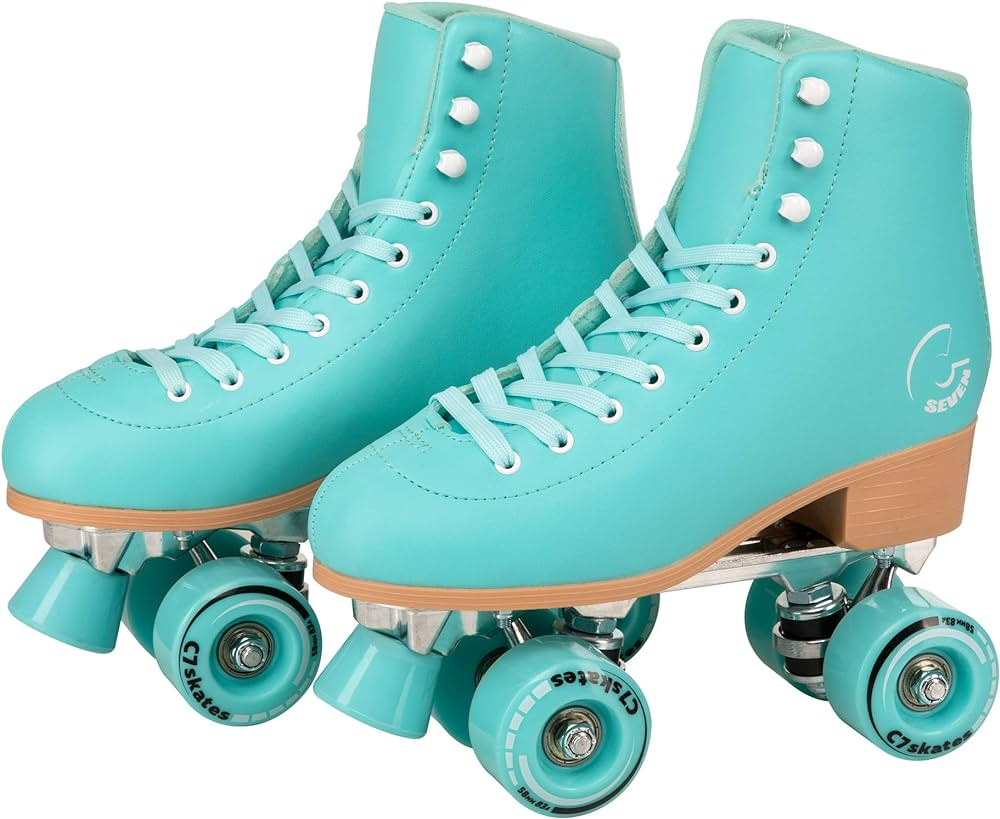 …，以...
你们做课堂报告时会怎样吸引观众的眼球？
我做课堂报告时会____，以吸引观众的眼球？
地球 n.
我们要减少砍伐树木，以保护我们居住的地球。
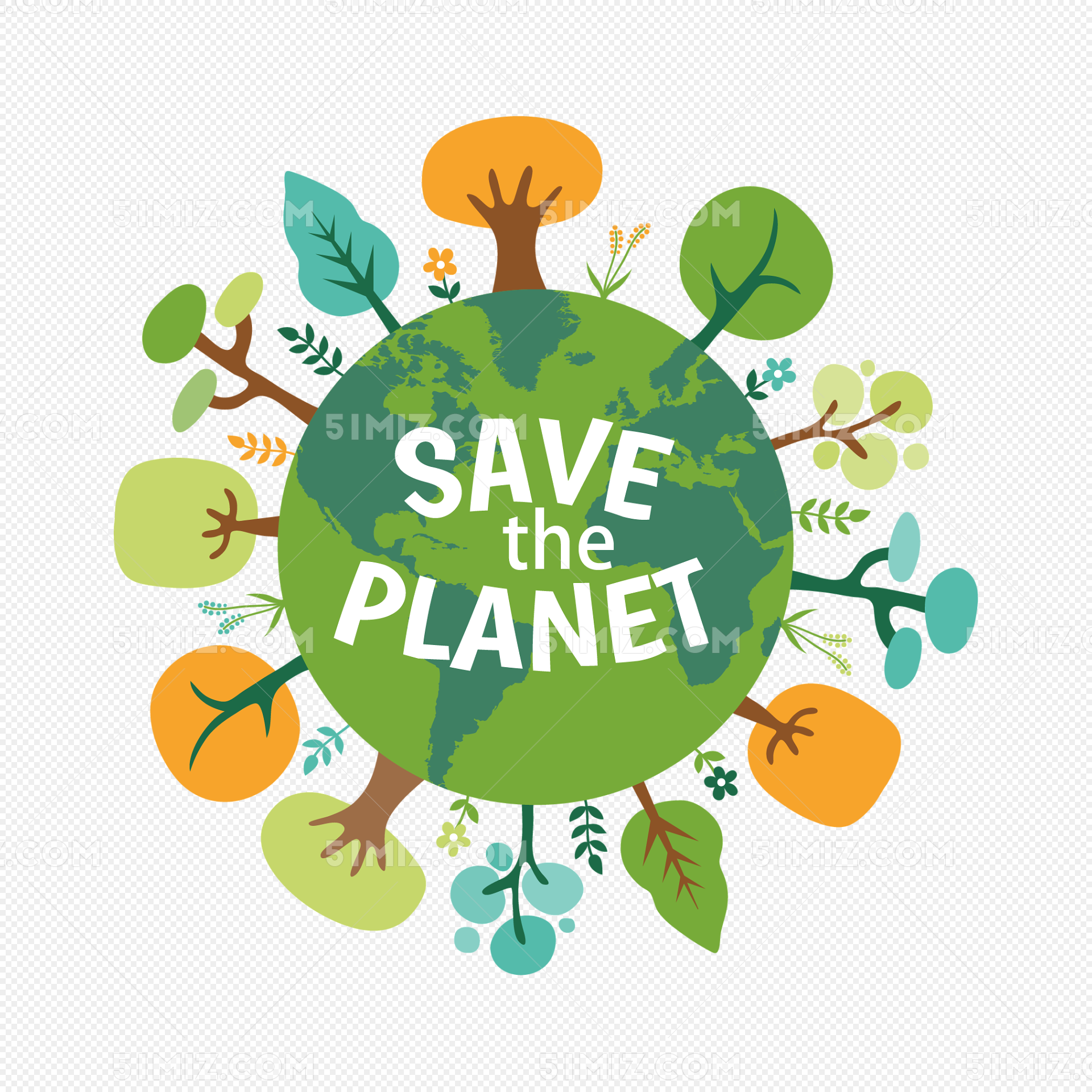 地球 n.
听说外星人要入侵地球了！
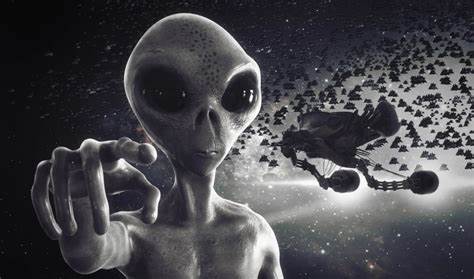 停 v.
这部小说快要结局的时候，作者突然宣布停笔了。
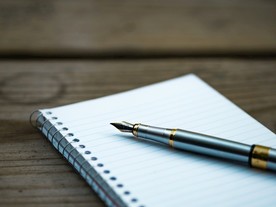 停 v.
停！别喝了！你喝太多了！
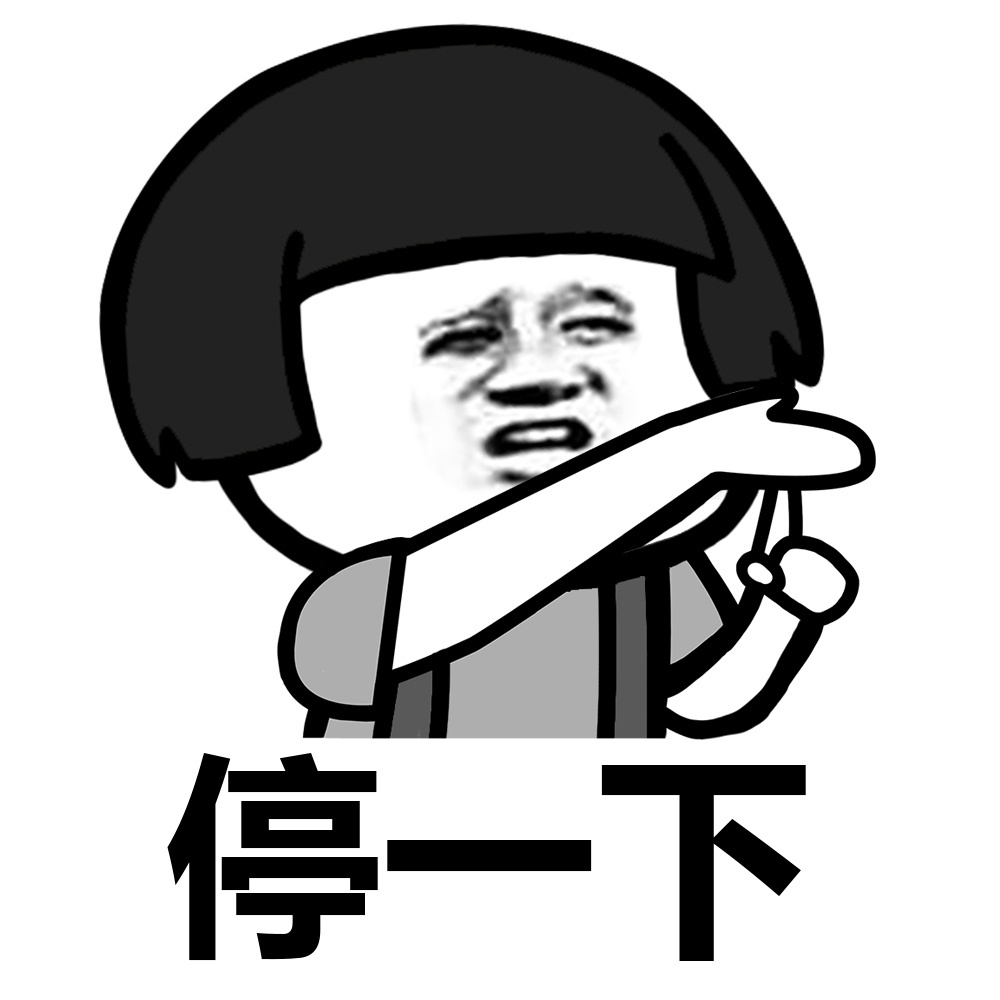 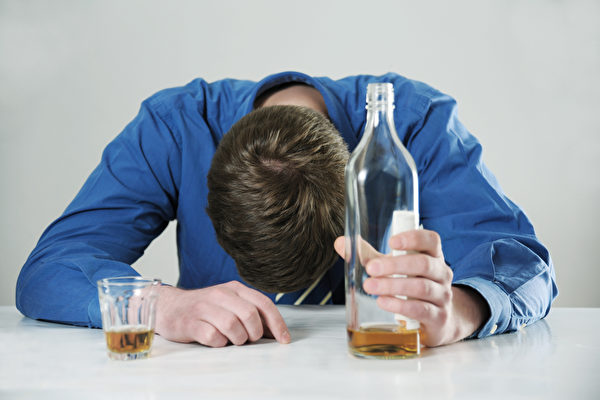 停 v.
如果你们住的旅馆突然停电或者停水，怎么办？
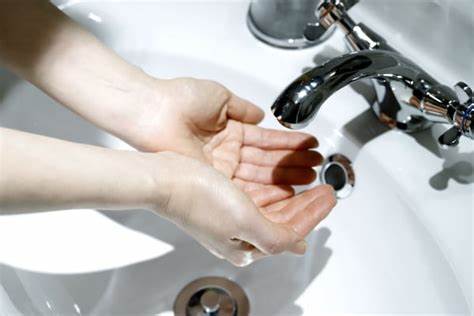 [Speaker Notes: 你有遇过停电或停水吗？]
得意 adj.
他成功为餐厅招揽了不少客人，现在得意得像中了彩票一样。
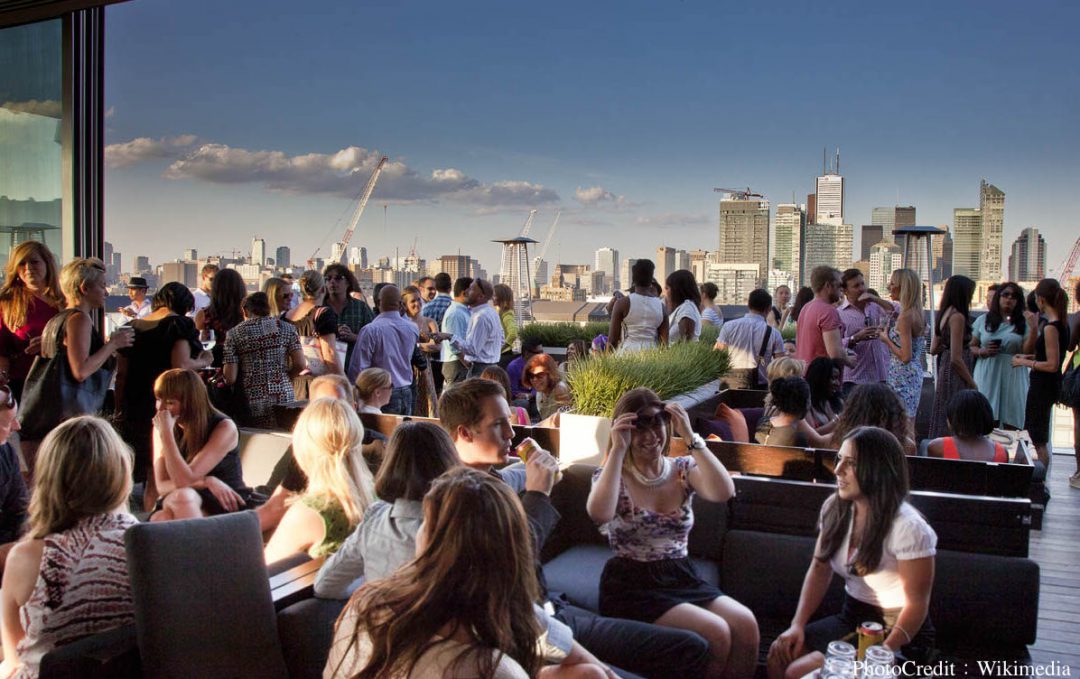 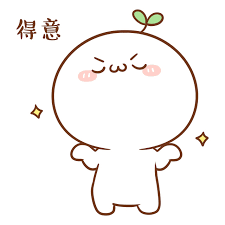 得意 adj.
他帮老板解决了一个难题，然后得意地说：「你看，这还得是我来！」
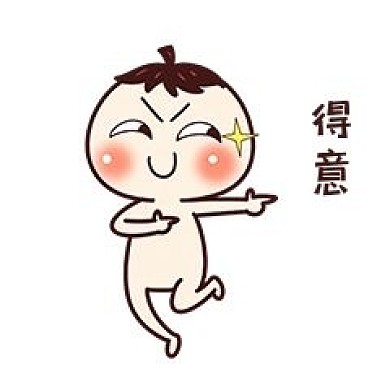 得意 adj.
他帮弟弟组装完了这个复杂的飞机模型，现在他得意得很。
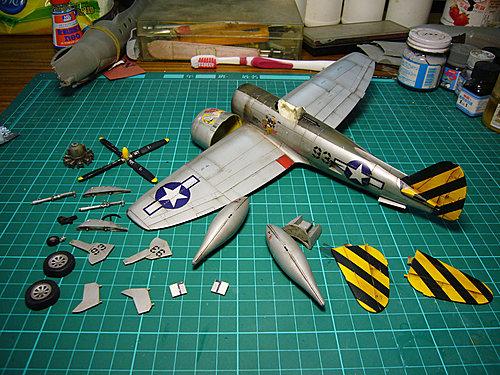 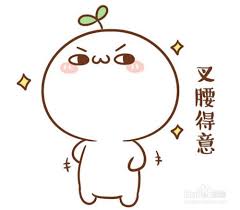 得意 adj.
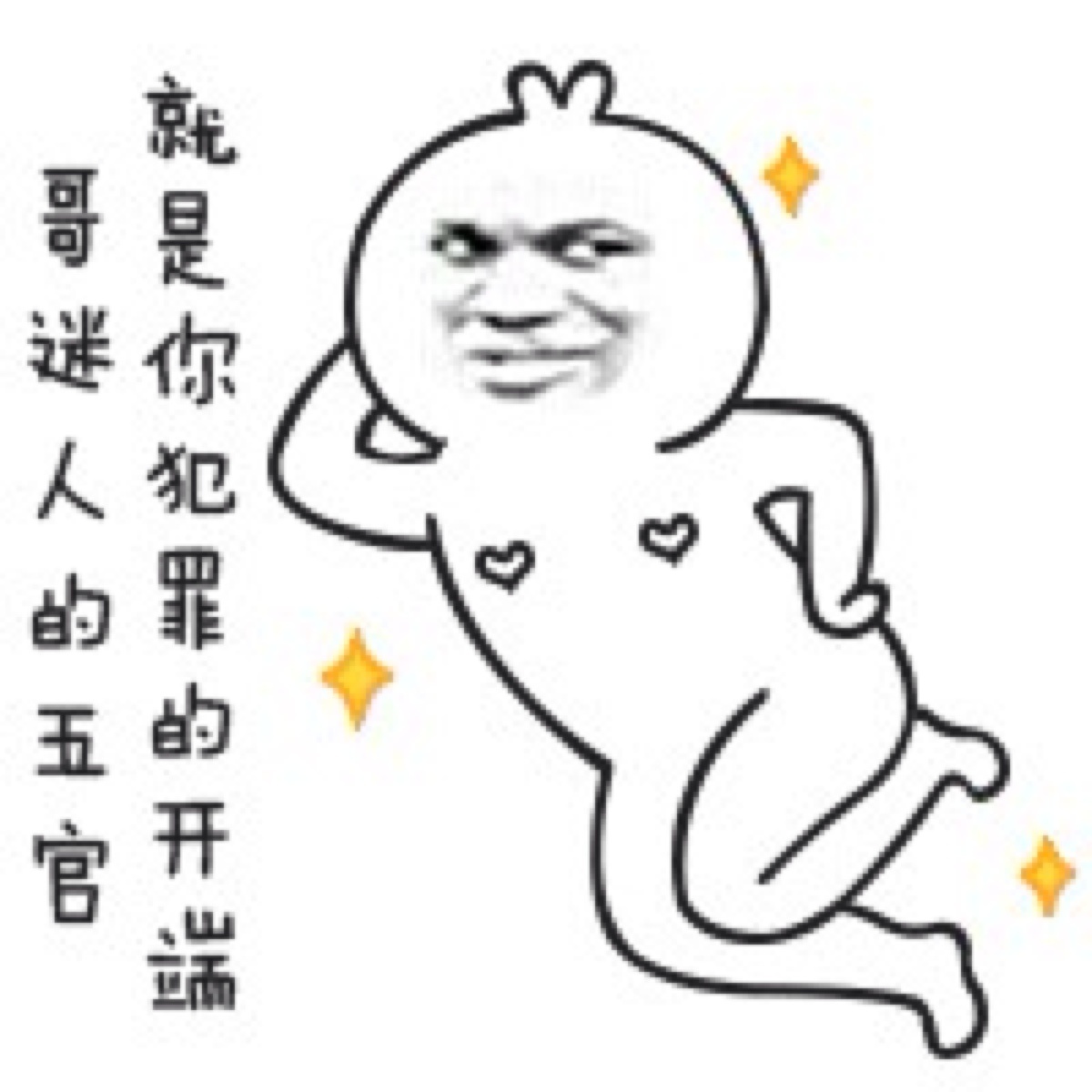 你们做过什么让你们现在还觉得非常得意的事情？
目的 n.
他跟你交往的目的只是为了你的钱，小心点儿！
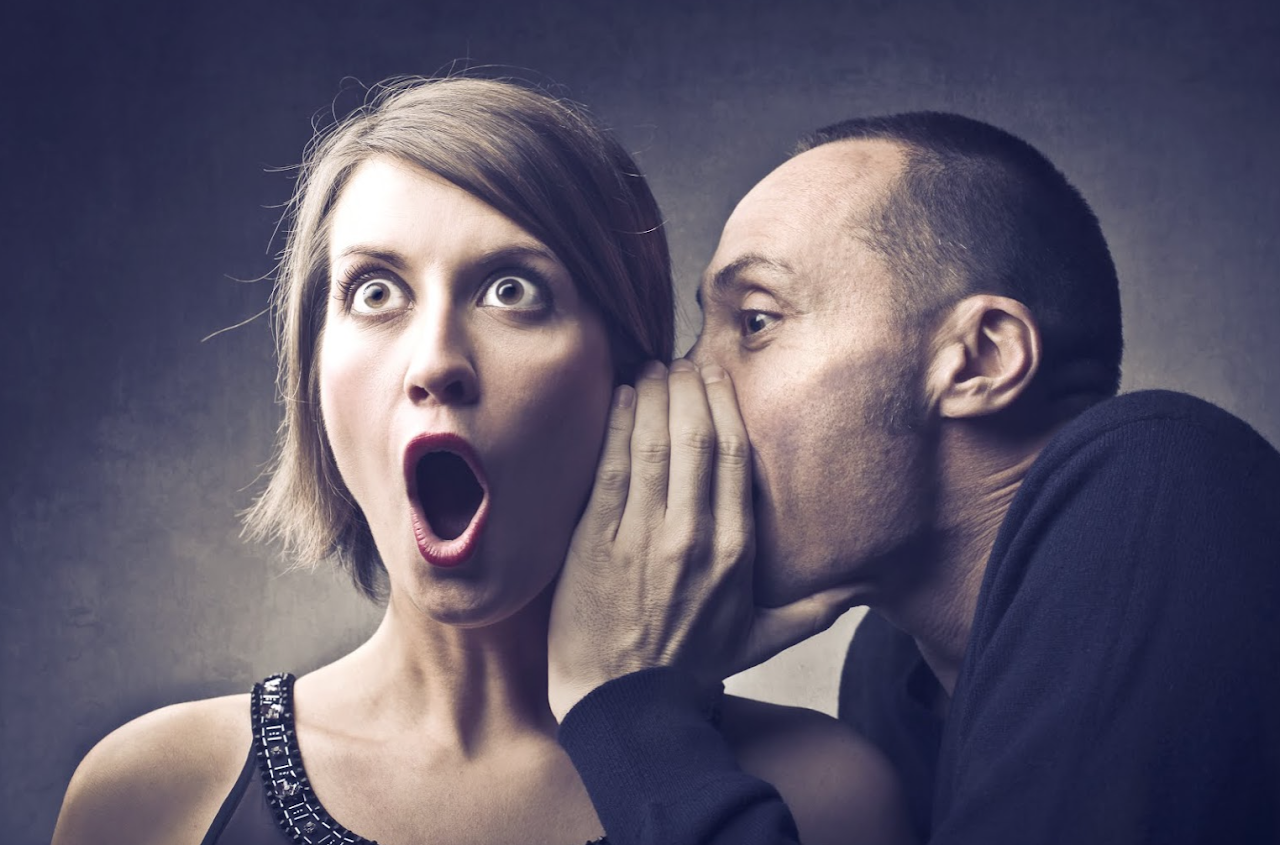 目的 n.
很多节日出现的目的是为了让我们记得一些重要的历史事件。
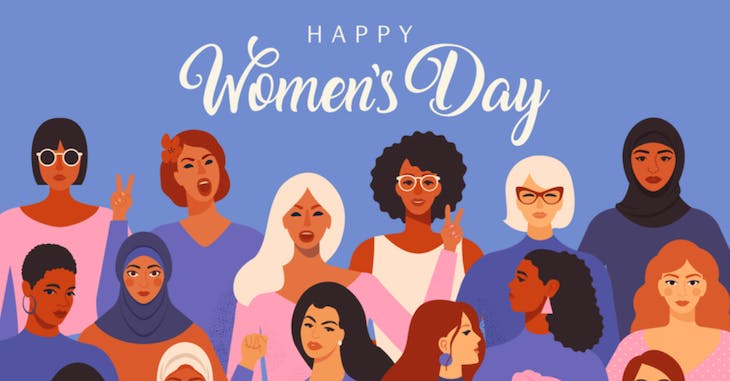 目的 n.
对你来说，学中文的目的是什么呢？
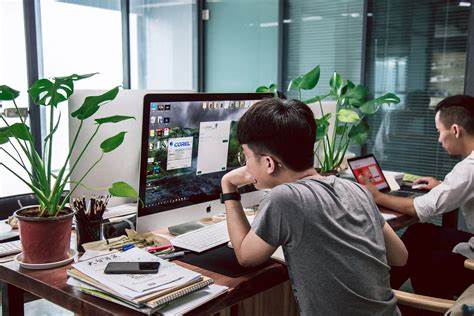 暖 adj.
随着春天的来临，天气变暖了不少。
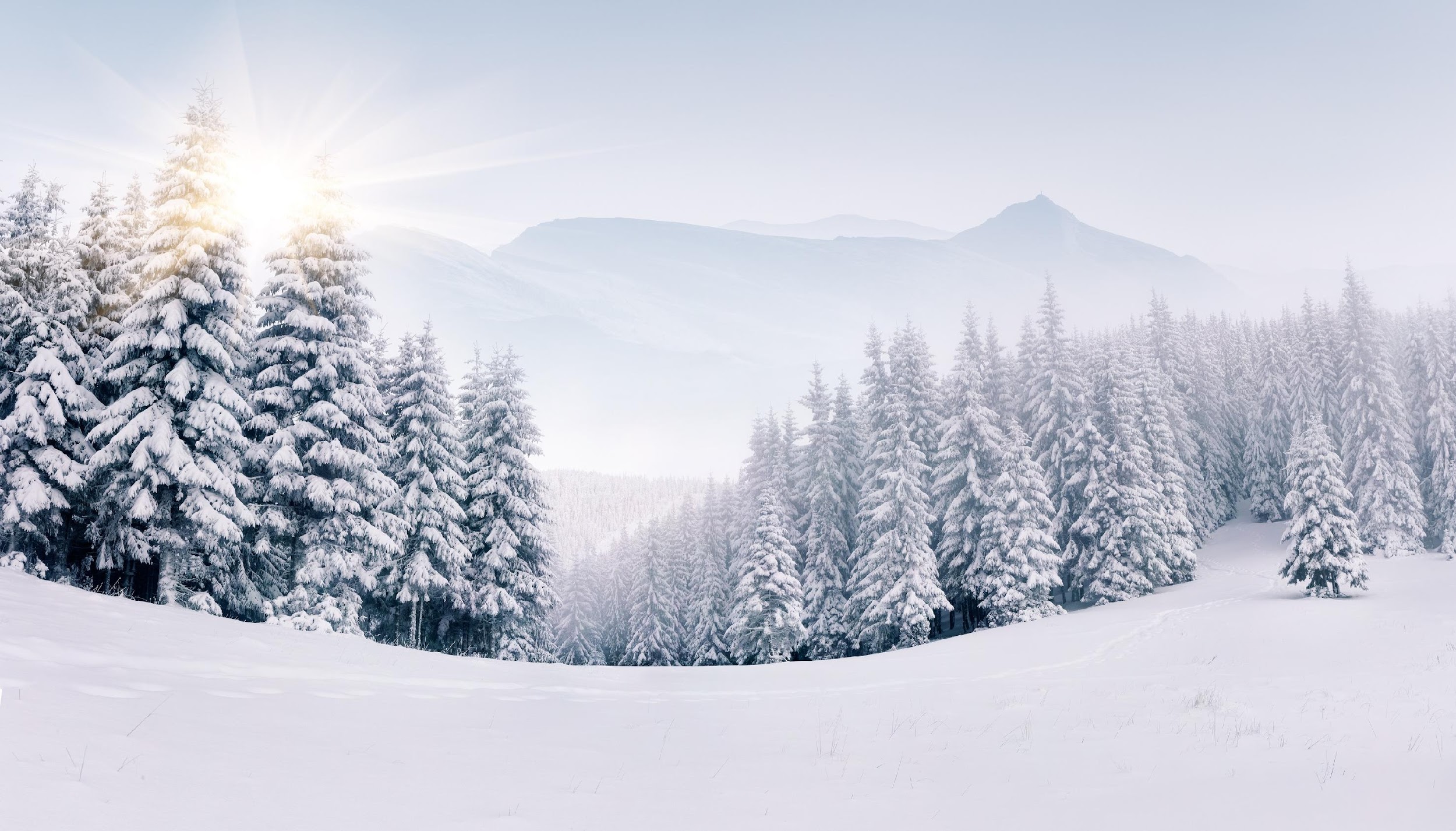 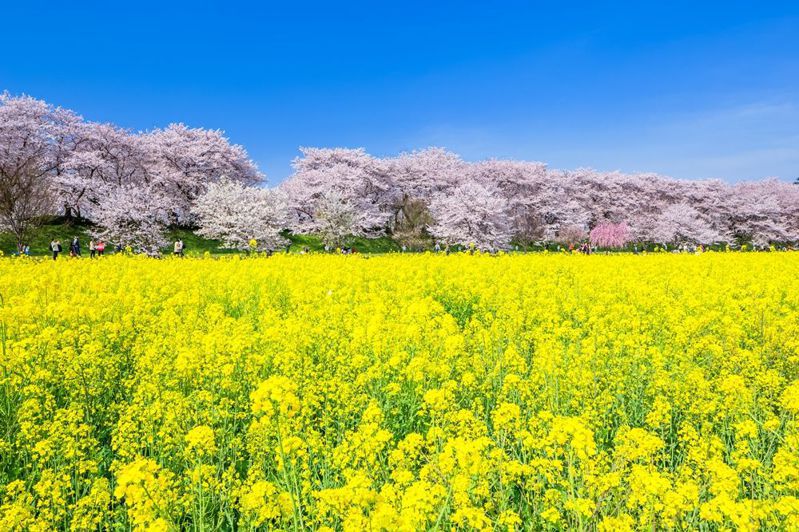 暖 adj.
人类自私自利的行为让地球变得越来越暖了。
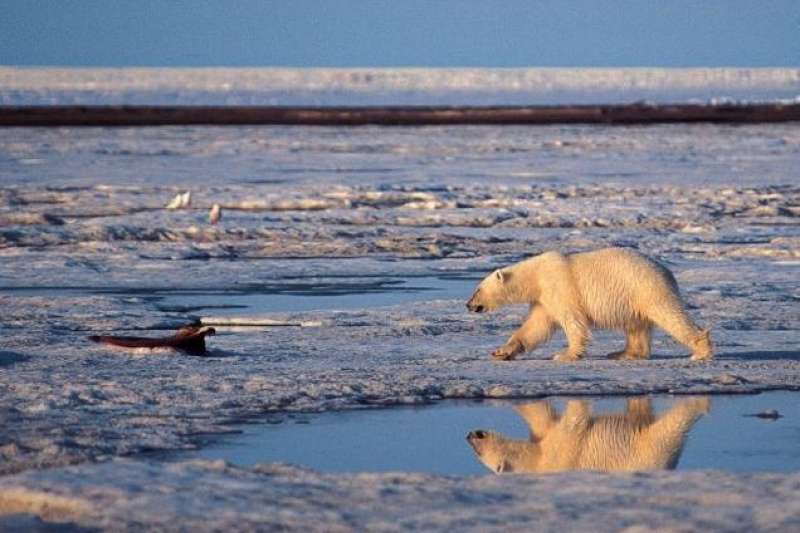 暖 adj.
全球变暖的问题越来越严重，
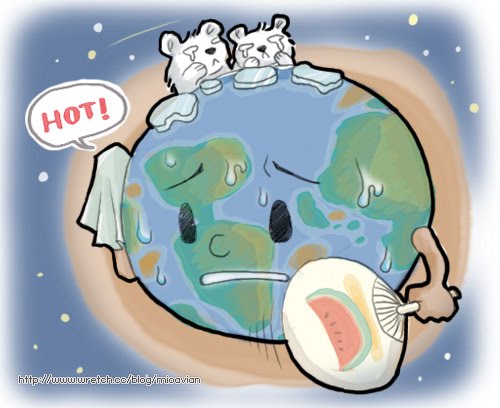 既然 conj.
既然…，…？
既然…，就/也/还…。

既然A，B
A是已确定的的事实
B是基于A得出的结论
[Speaker Notes: 既然你肚子饿了，你就去吃饭。]
既然 conj.
既然他们都不同意，那么我们也不同意吧。
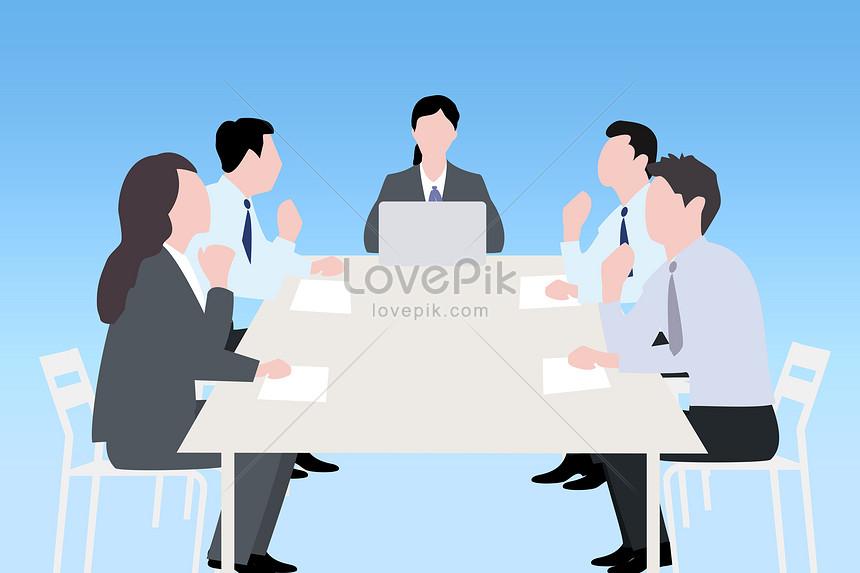 既然 conj.
既然明天公司放假，不如我们一起出去打保龄球？
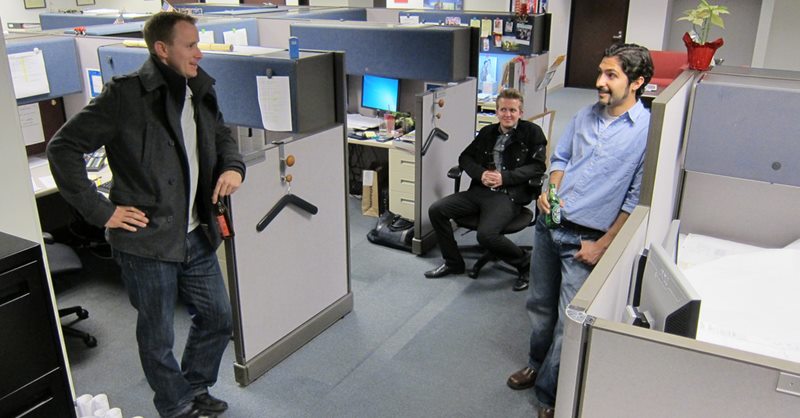 既然 conj.
你既然睡不着，为什么不一起打游戏？
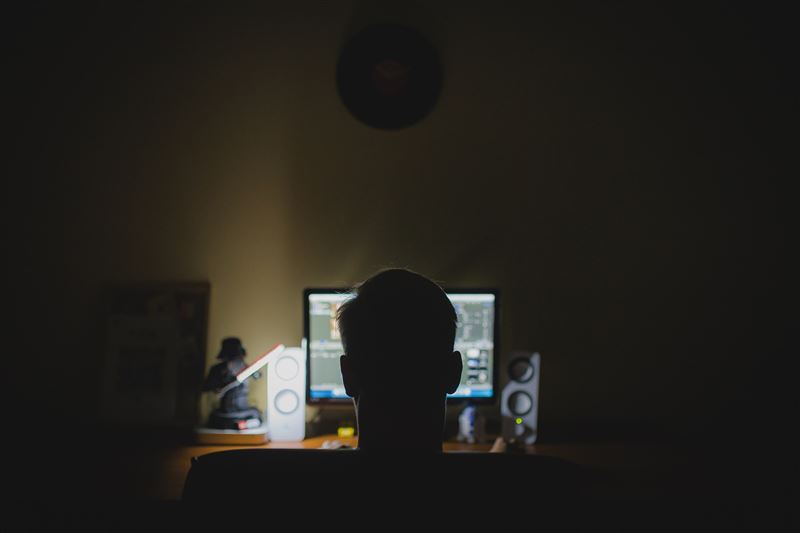 既然 conj.
如果你朋友的对象出轨了，你会怎样安慰他？
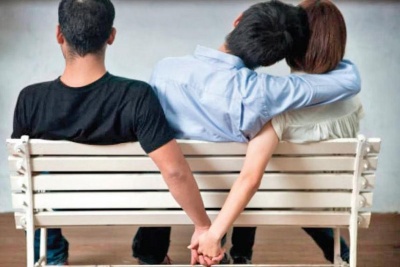 既然____，____。
地球 / 停 / 得意 / 目的 / 暖
____是八大行星之一。
香港的冬天近年变____了不少，没有几天是冷得要穿羽绒服的。
你们学汉语的____是什么？
我小时候住的农村比较落后，经常____电。
我第一次跑完马拉松的时候，马上____洋洋得把奖牌拿到我妈面前耍宝。
既然...，...
安娜贝尔扔不掉，怎么办？
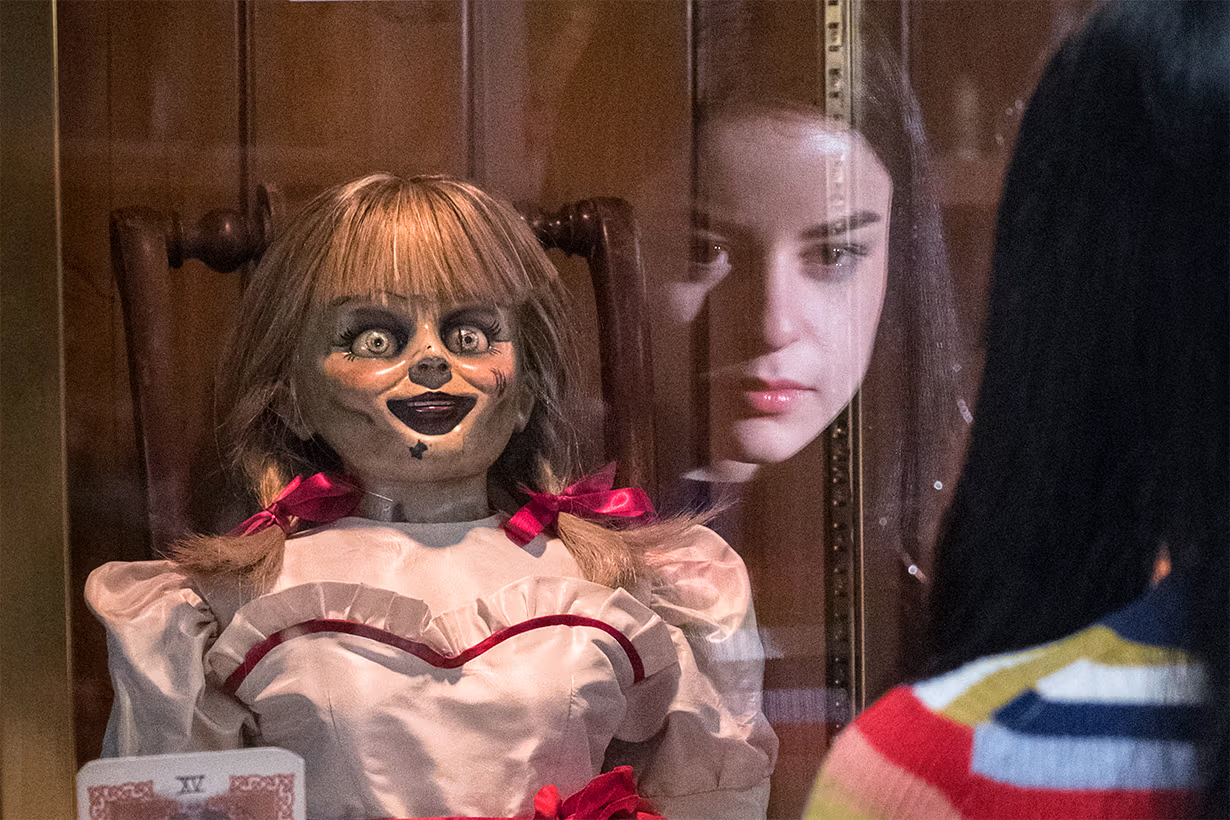 既然____，不如____吧。
既然...，...
祢豆子变成了鬼，怎么办？
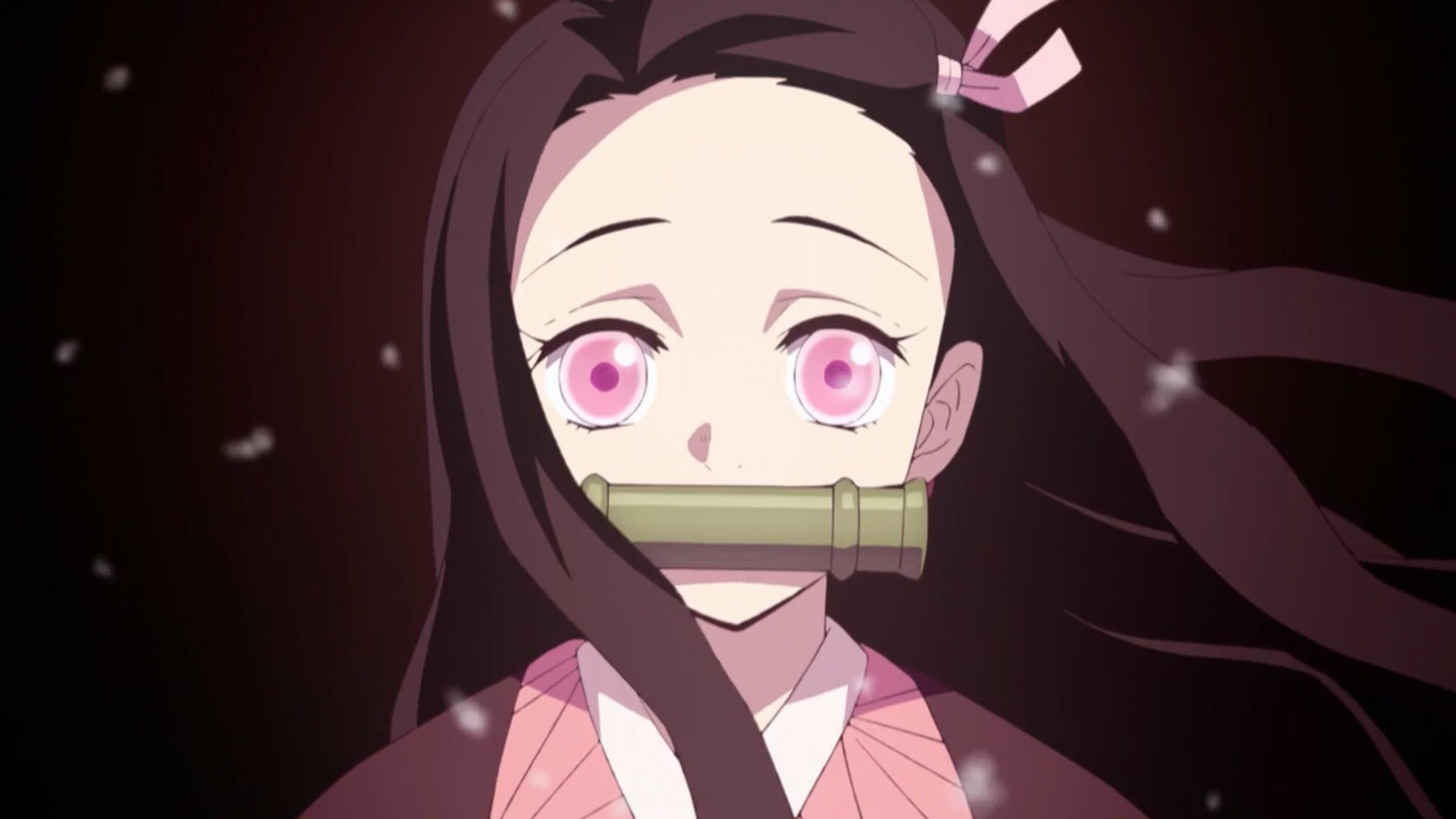 ​​既然____，那么____吧。
塑料袋 n.
塑料袋造成严重的环境污染问题。
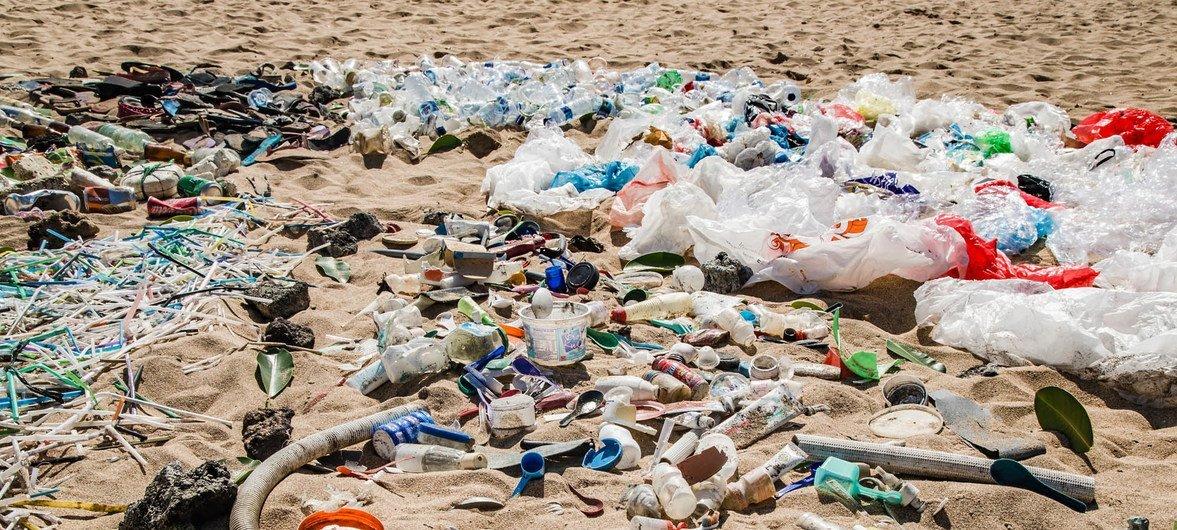 塑料袋 n.
越来越多商店不提供免费的塑料袋了。
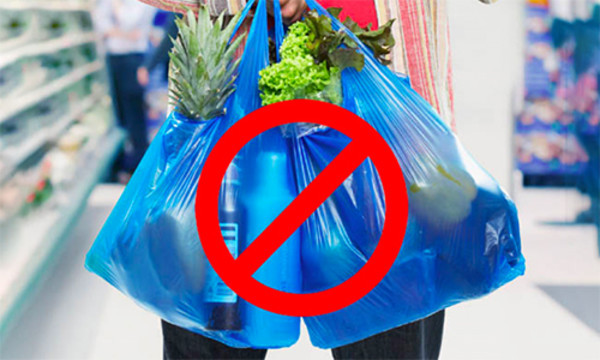 塑料袋 n.
捷克/斯洛伐克政府对于塑料袋的使用有什么规定？
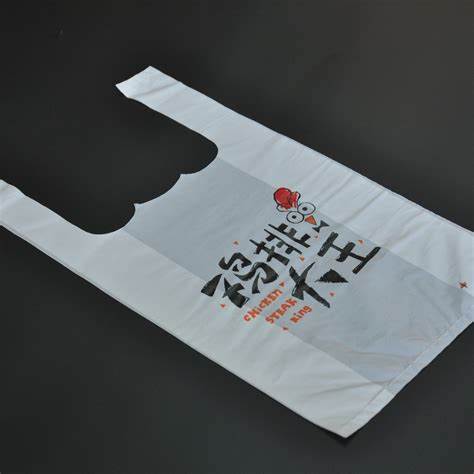 鼓励 v.
为了鼓励民众减少使用塑料袋，政府立法禁止商店免费提供塑料袋。
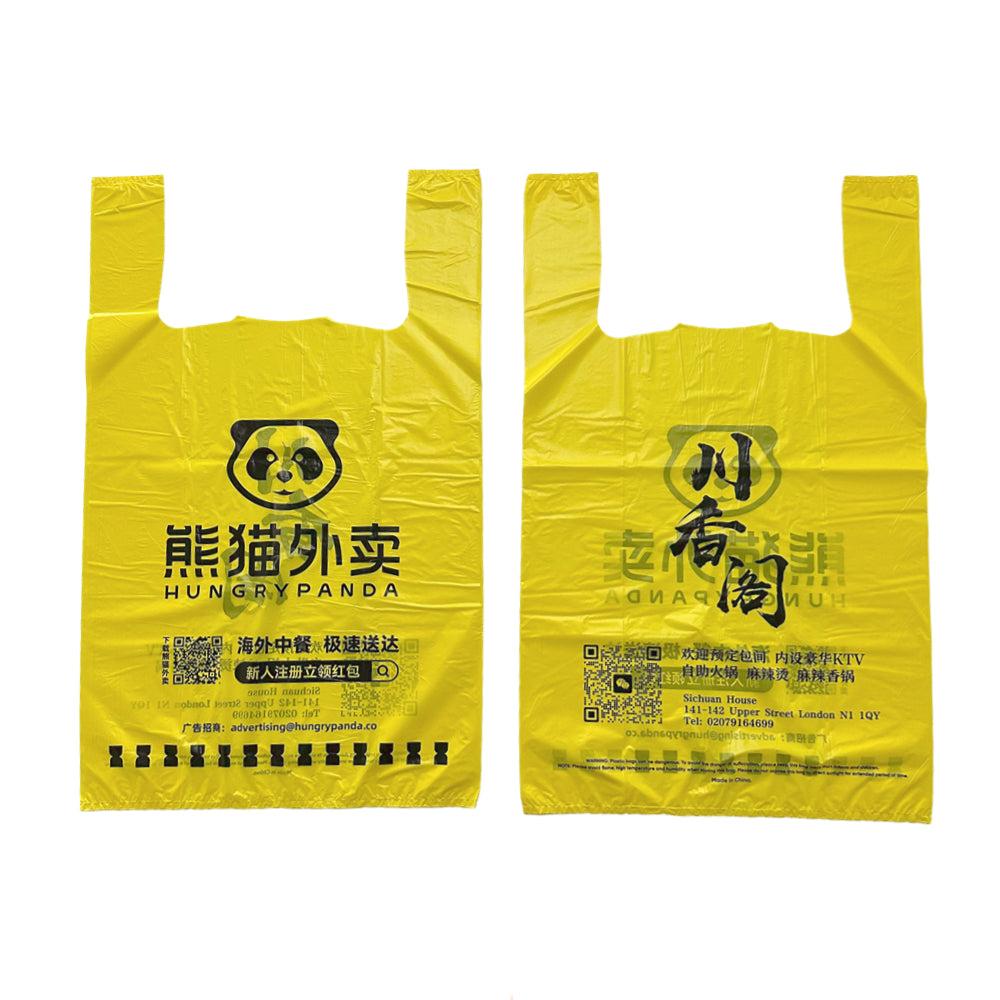 鼓励 v.
她在电视上鼓励民众参与周末关于环保政策的示威活动。
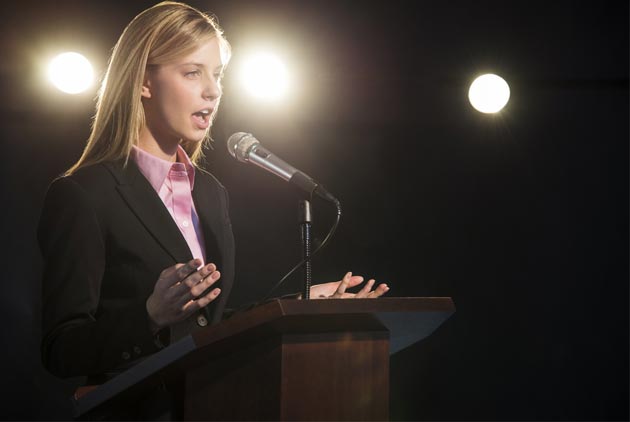 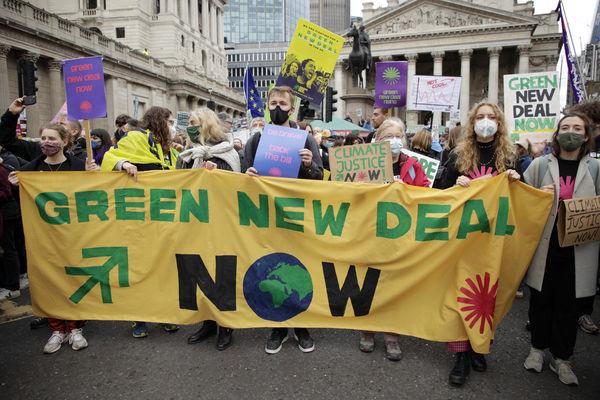 鼓励 v.
你们觉得有什么方法可以鼓励马大的学生多做运动？
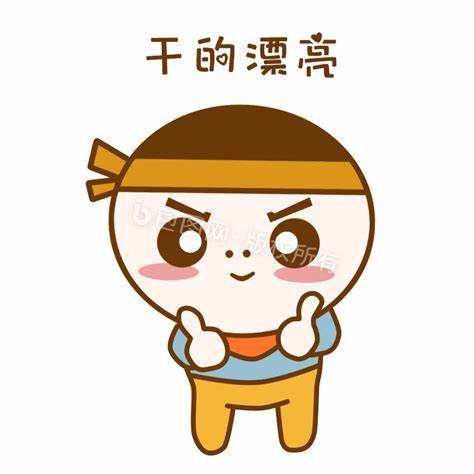 拒绝 v.
她想回家睡觉，所以她拒绝加班。
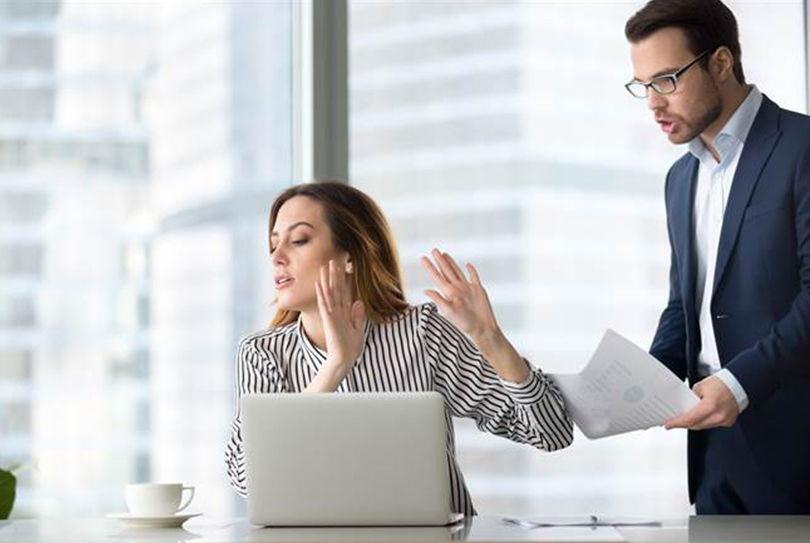 拒绝 v.
他拒绝浪费饮用水，以保护地球。
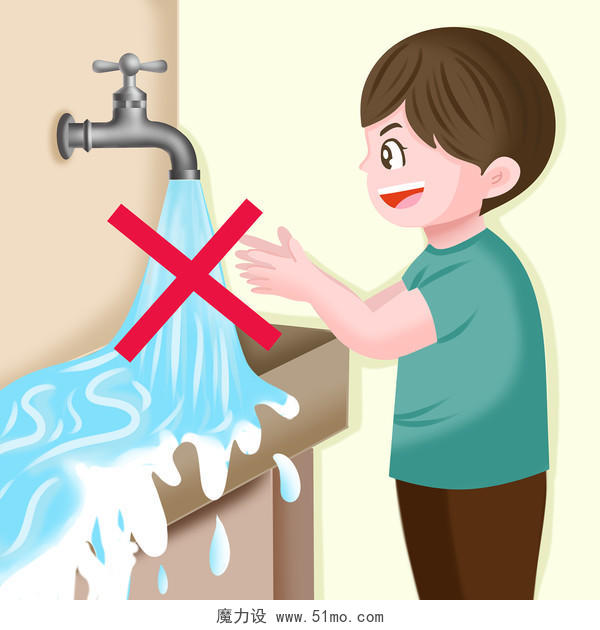 拒绝 v.
为了响应环保，你会拒绝做什么事情？
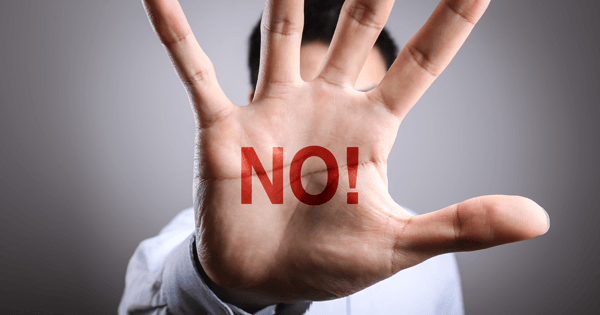 减少 v.
为了减少碳排放，很多国家都呼吁民众多多乘坐公共交通工具。
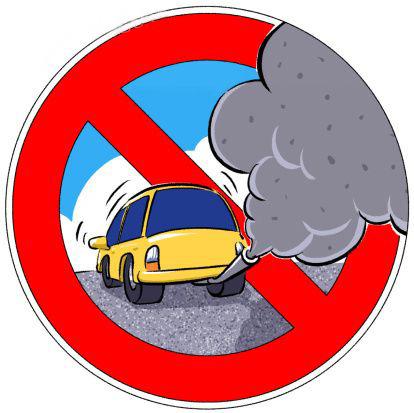 减少 v.
如果你想拥有一副好身材，最简单的方法就是减少坐着的时间，因为坐太久会影响你的臀型。
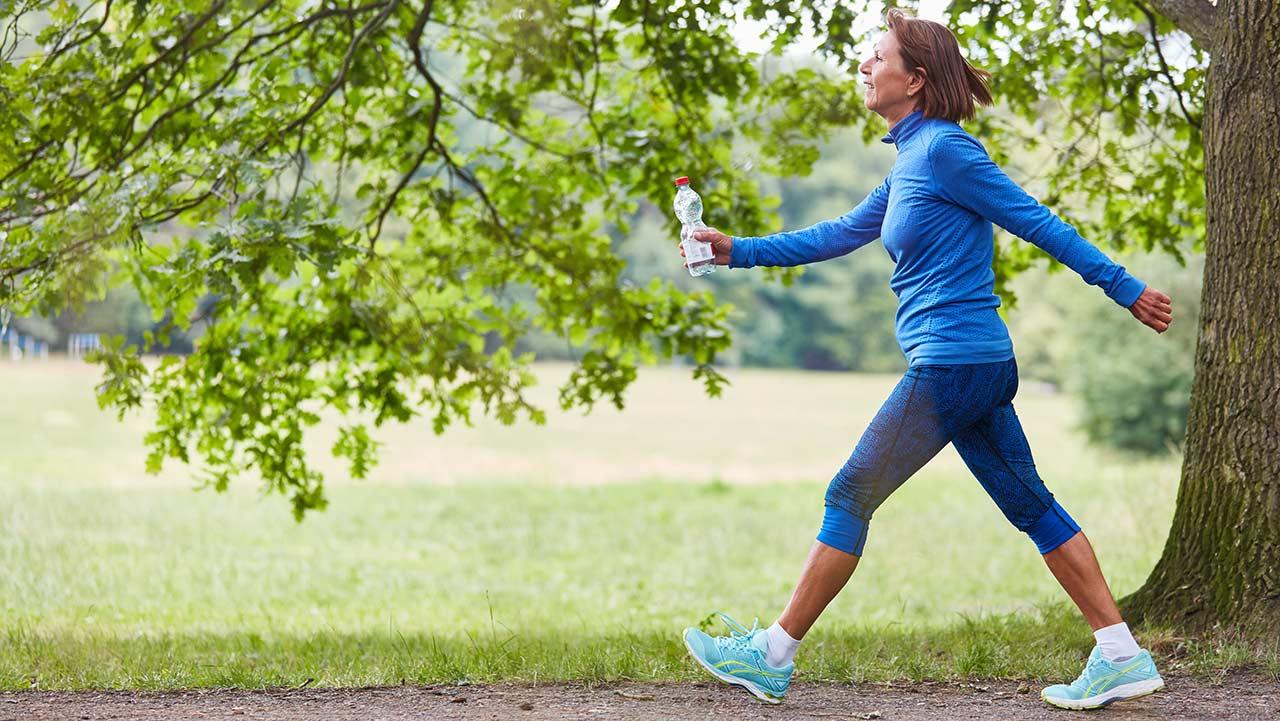 减少 v.
如果你是捷克/斯洛伐克的国会议员，你会提出什么法案来鼓励民众减少浪费食物呢？
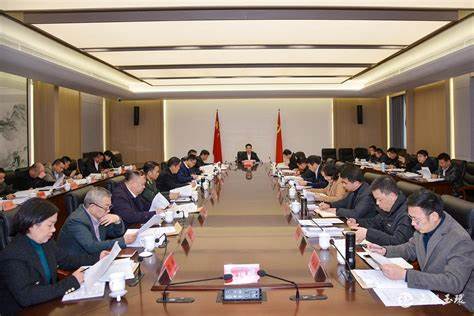 数量 n.
现在香港人使用塑料袋的数量比以前少了很多。
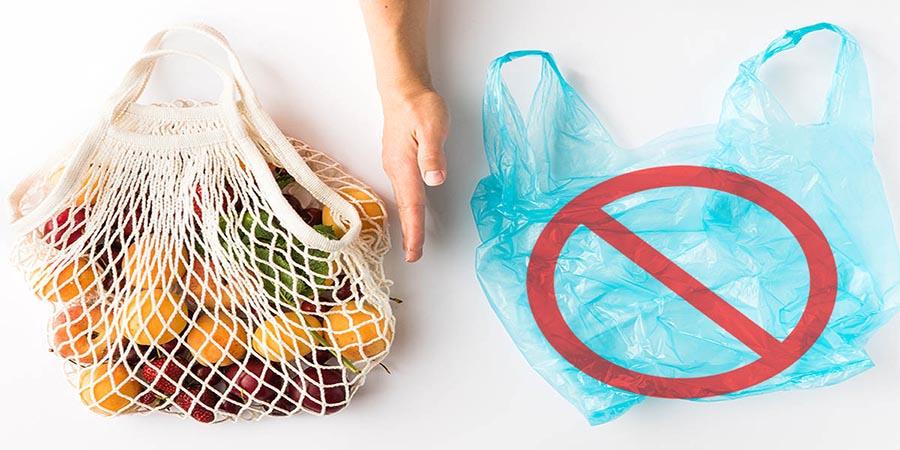 数量 n.
捷克烟民的数量不少，让我非常吃惊。
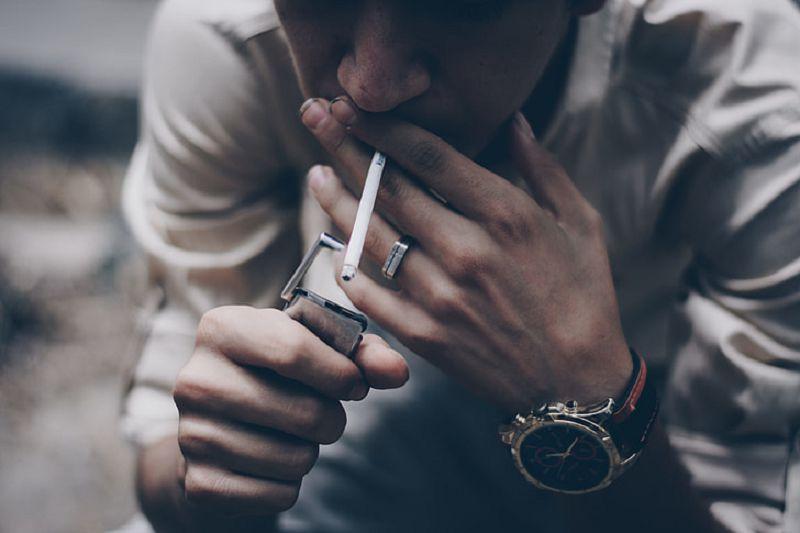 于是 conj.
通常使用在第二句，表示后面的事情紧随着前面的事情发生。
有承接关系。
已发生。
A，于是B。
于是 conj.
昨天，她们俩路过一家看起来挺不错的中餐厅，于是她们就进去吃晚饭了。
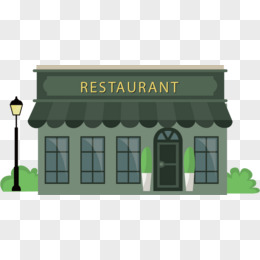 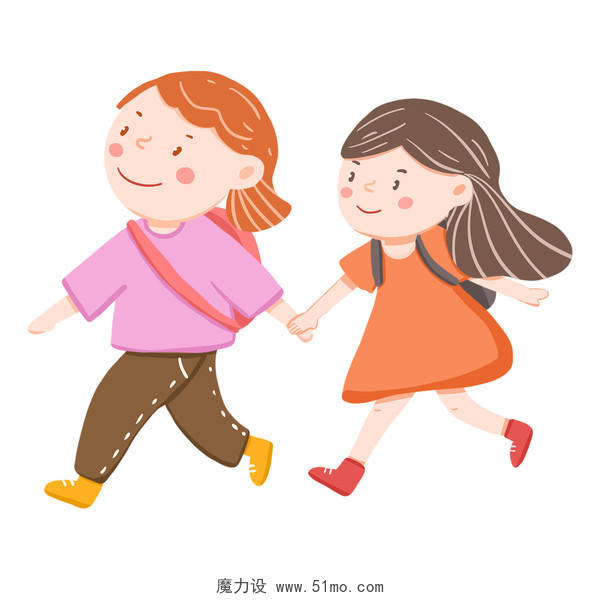 于是 conj.
有研究指出，塑料袋不容易被分解，对自然环境有很大的害处，于是人们开始以购物袋代替塑料袋。
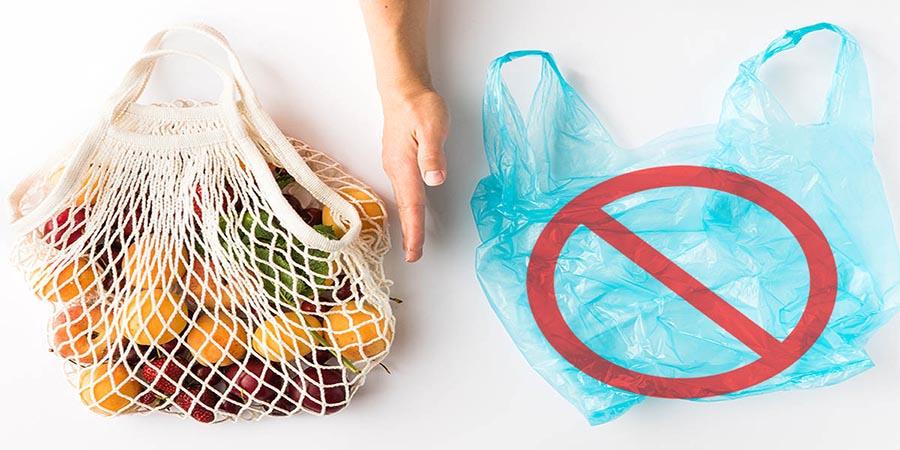 于是 conj.
工厂区的污染问题十分严重，于是政府规定工厂不能排放未经处理的废气废水，以改善附近地区的污染情况。
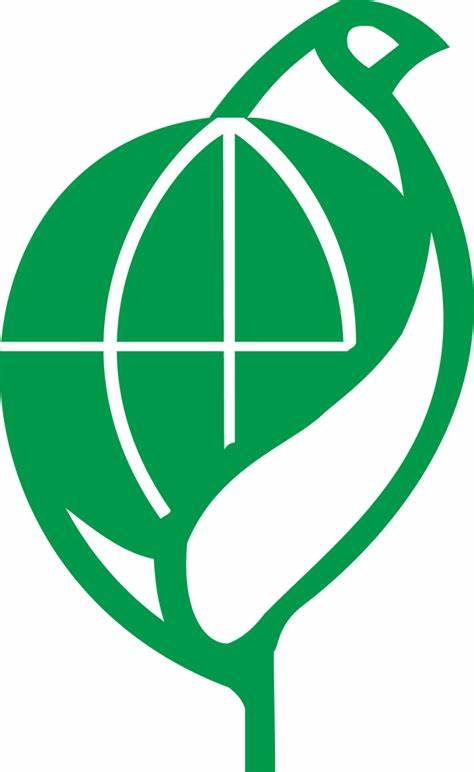 于是 conj.
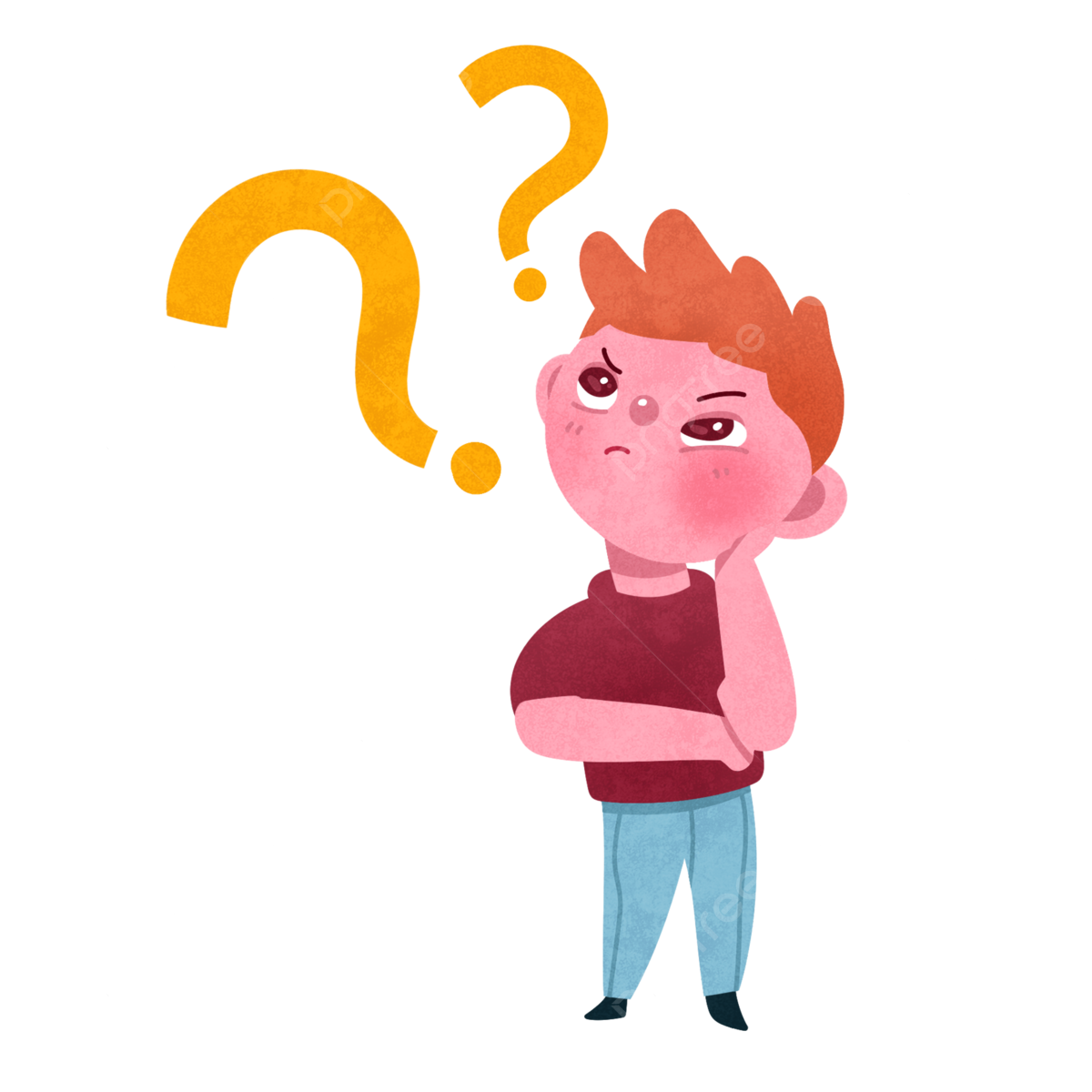 你是怎么认识你的大学朋友的？
我____，于是我____。
[Speaker Notes: 怎么样…，于是我制定…。]
于是 conj.	因此
同样表示A造成B
A，于是/因此B。

A和B强调的关系不一样
“于是”强调两者的承接关系：A先发生，B再发生

“因此”强调两者的因果关系：A是原因，B是结果
于是 conj.	因此
于是/因此
他发现自己变胖了，_______________他打算多做运动。
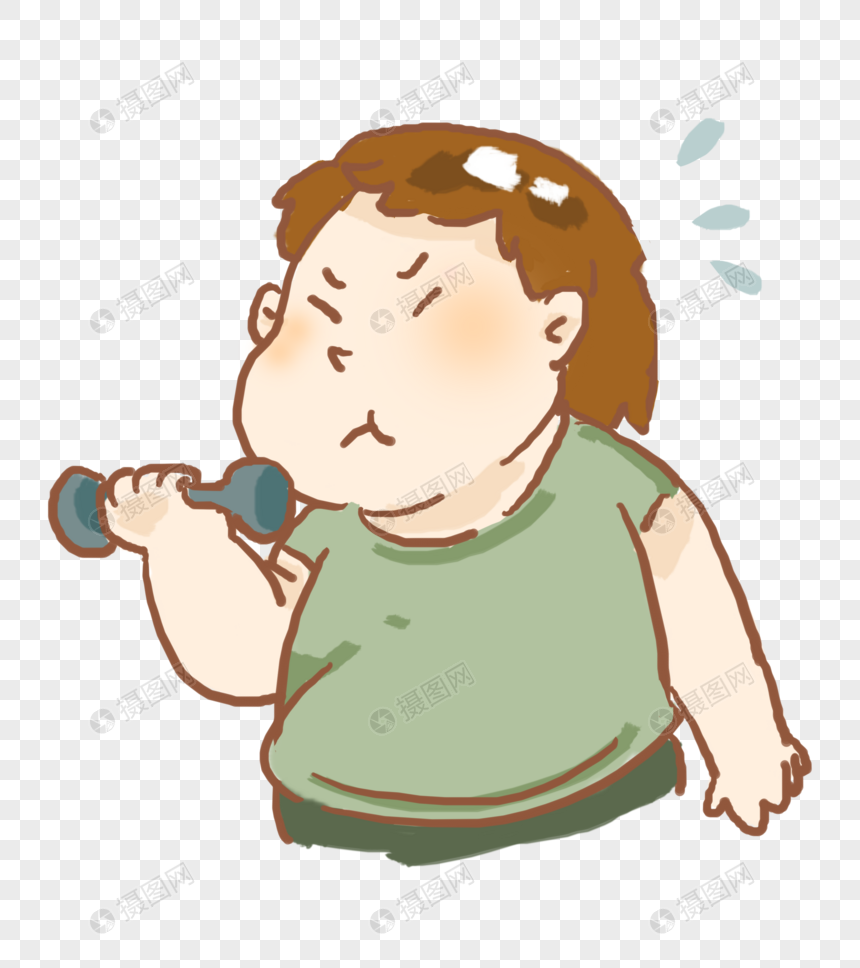 [Speaker Notes: 先后/原因结果]
塑料袋 / 鼓励 / 拒绝 / 减少 / 数量
人类大量砍伐树木，森林的面积不断____，对野生动物造成威胁。
你们会怎样处理从超市买回来的____？
捷克和斯洛伐克今年的人口____是增加还是减少了？
捷克和斯洛伐克人在什么情况下才会____喝酒？
中国有不少影视博主都____制作公司多投资以女性议题为主的电影和电视剧。
...，于是...
鸣人和佐助是怎么亲了的？
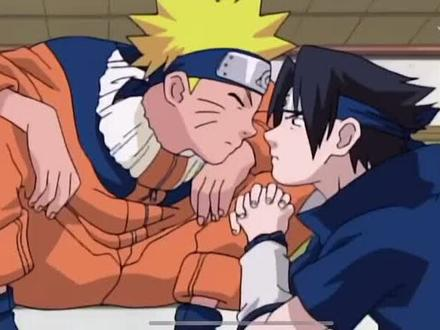 ​​____，于是____。
...，于是...
俊雄为什么跑起来了？
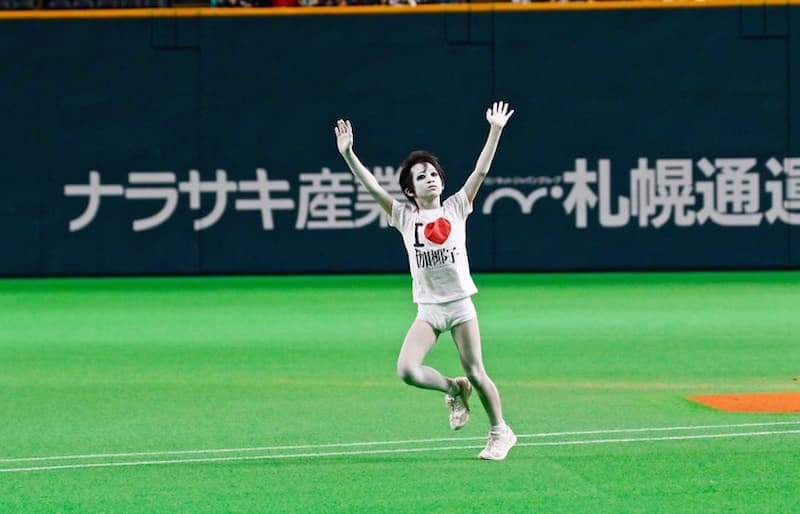 伽椰子​​____，于是____。
...，于是...
你们是怎么开始喝酒的？
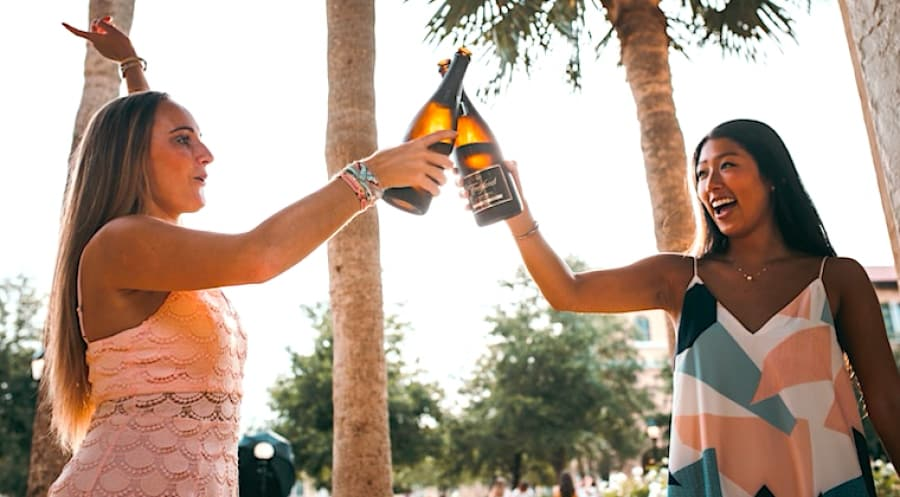 ​​____，于是____。
温度 n.
这间房子没有安装空调，所以室内温度在夏天会非常高。
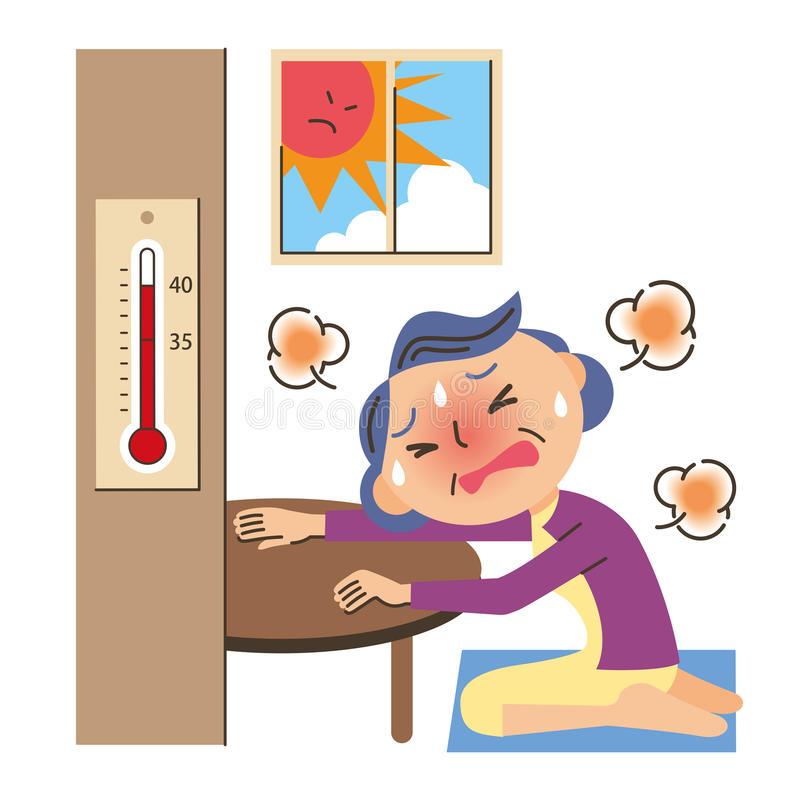 温度 n.
受全球暖化影响，地球的全年平均温度越来越高。
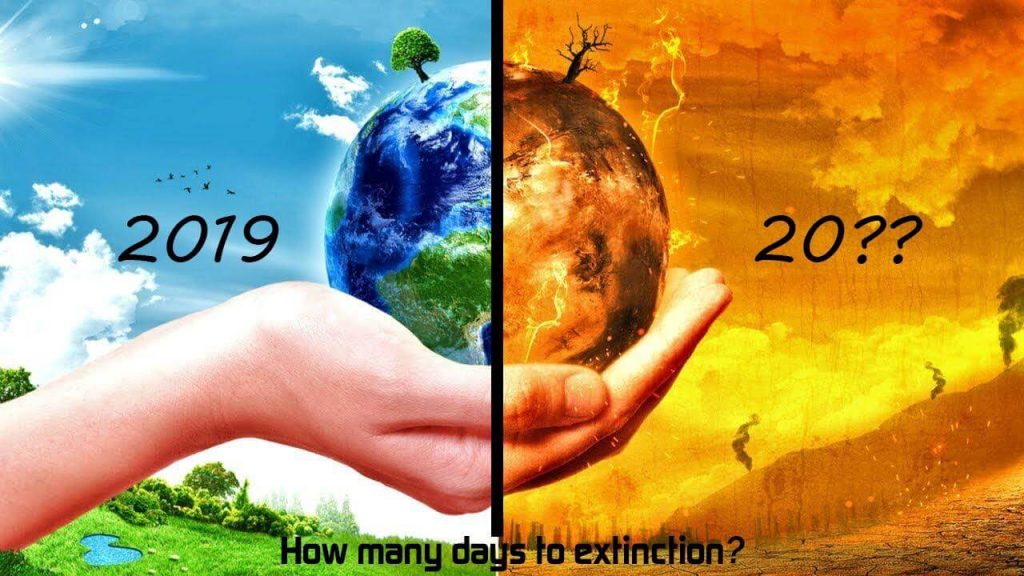 温度 n.
你老家在夏天时的平均温度是多少？
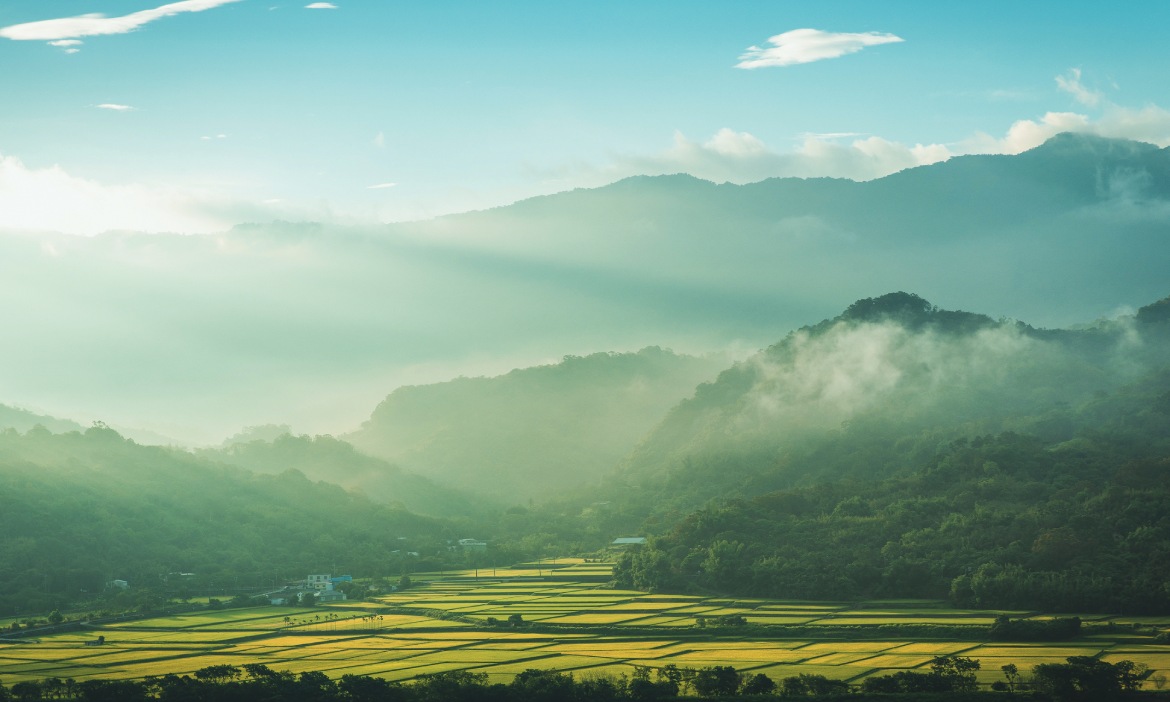 乘坐 v.
这位总统乘坐私人飞机到美国。
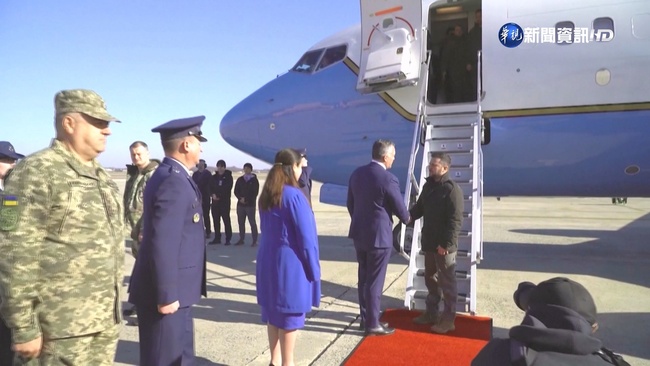 乘坐 v.
为了响应环保号召，各个国家都呼吁民众多乘坐公共交通工具，减少碳排放。
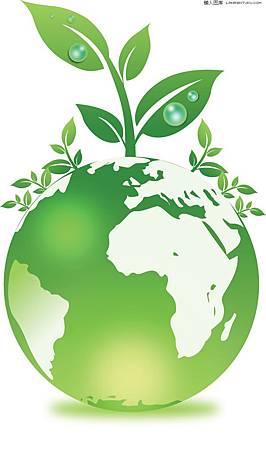 乘坐 v.
你们平常乘坐什么交通工具来学校？
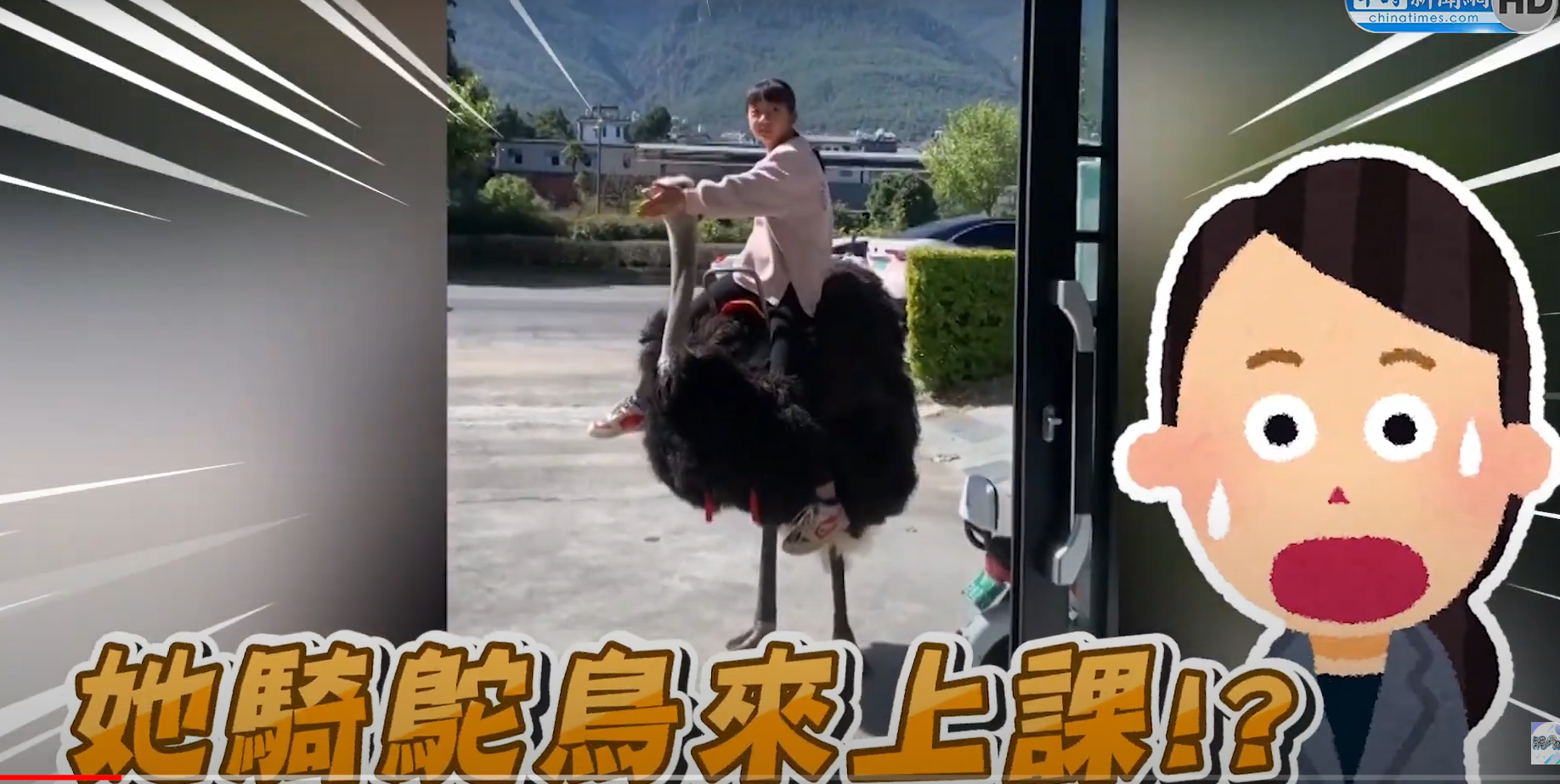 美丽 adj.
他想欣赏更多美丽的景色，例如星空下的长城、月光下的森林等等。
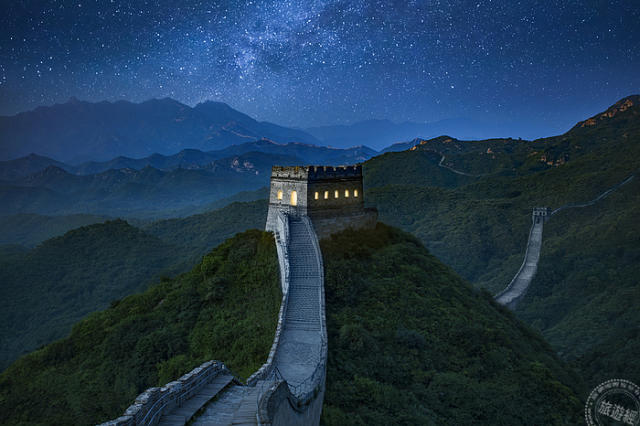 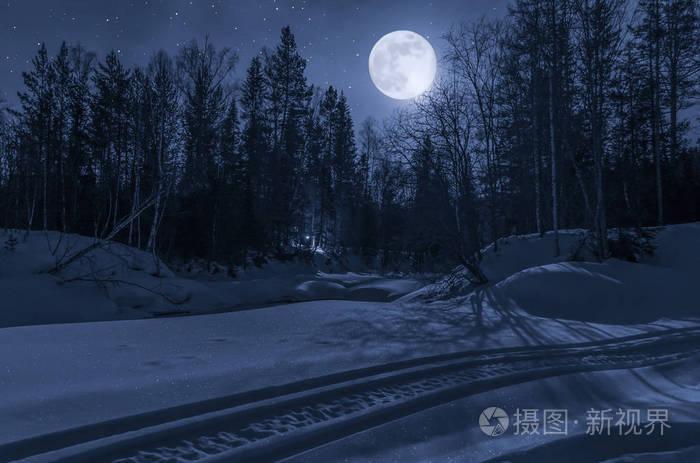 美丽 adj.
在这个国家可以看到很多美丽的景色。
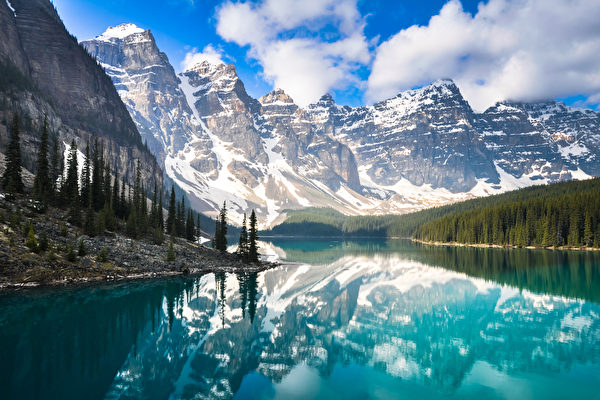 美丽 adj.	漂亮 adj.
正式、书面/口语
女生/男女

泰勒丝很美丽/漂亮。
这个漂亮的小男孩是谁家的孩子？
美丽 adj.	漂亮 adj.
具体抽象/具体

美丽的灵魂
美丽的误会


不能表示精彩/可以表示精彩、非凡

他这件事干得非常漂亮
什么的
A、B、C and so on.
A、B和C必须是性质（例如食物、职业、活动等）相同的东西
什么的
他爸爸妈妈希望他可以出去散散步、打打球什么的，别整天待在家里。
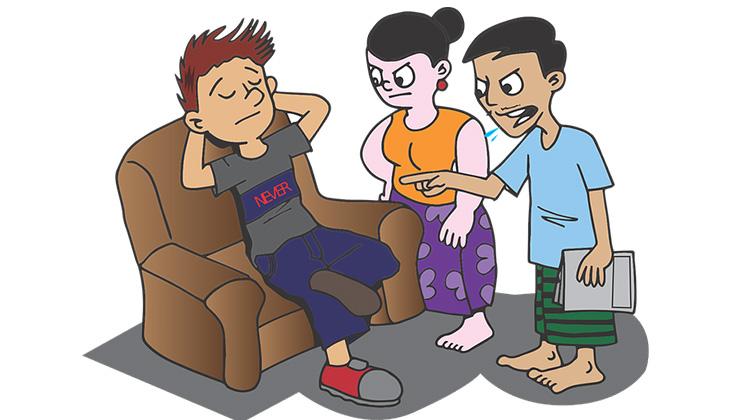 什么的
他已经吃了一个礼拜的牛肉，他现在很想吃其他东西，譬如饭团、寿司什么的。
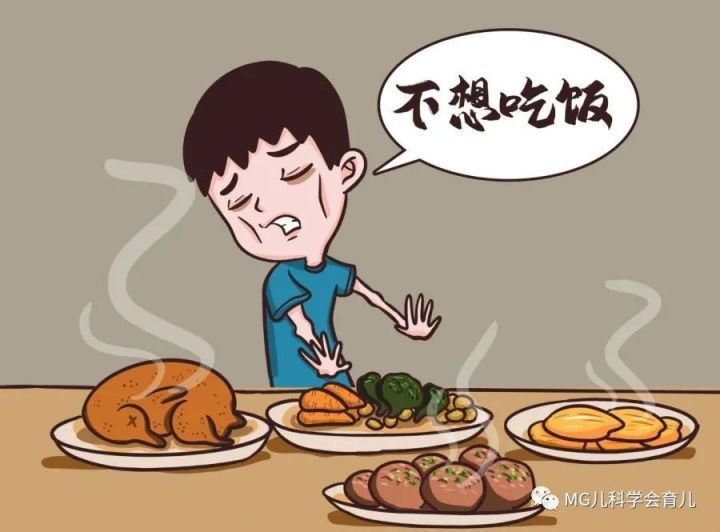 什么的
他不想当老师了。他打算明年换一份工作，警察、外送员什么的都行。
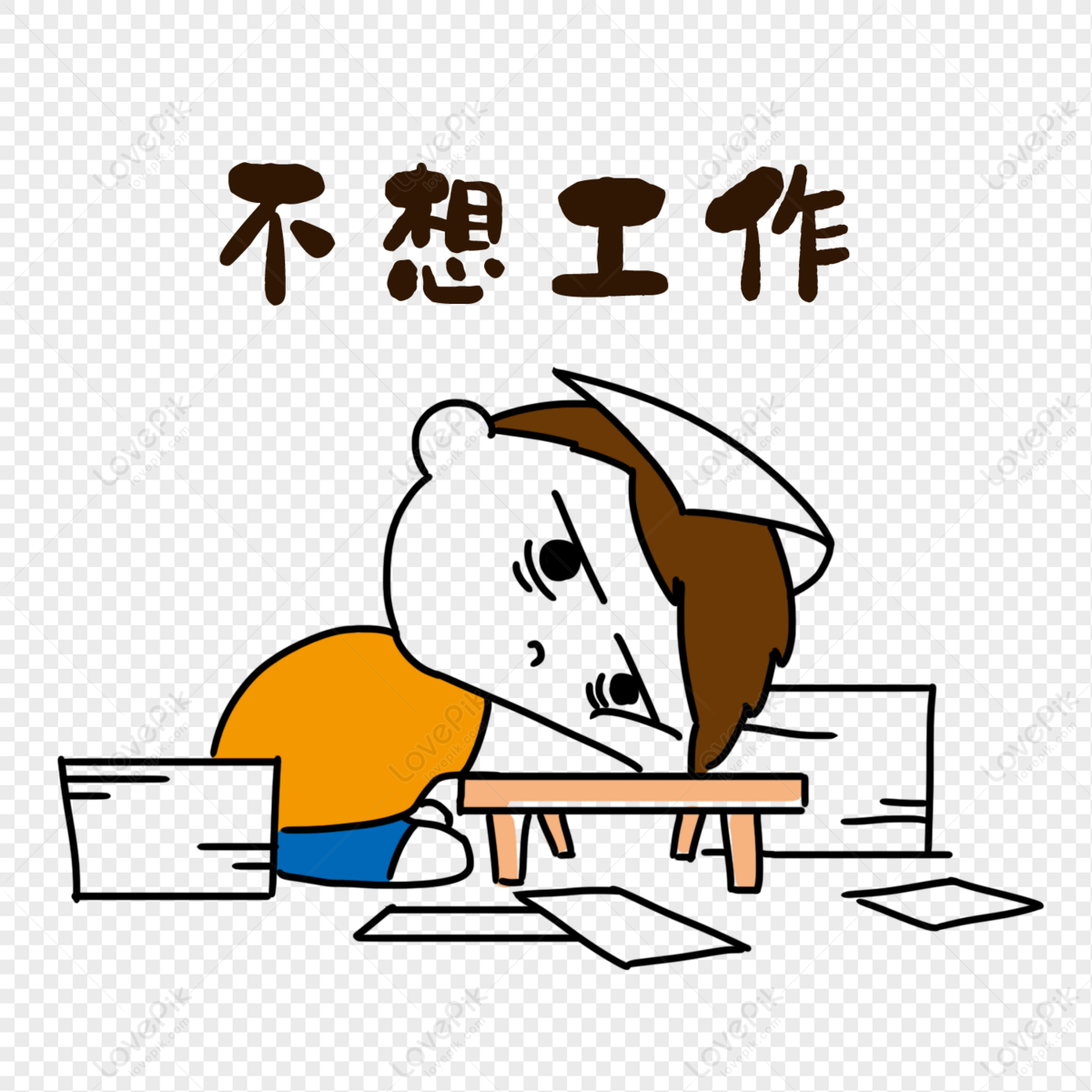 什么的
你们打算今天晚餐吃什么？
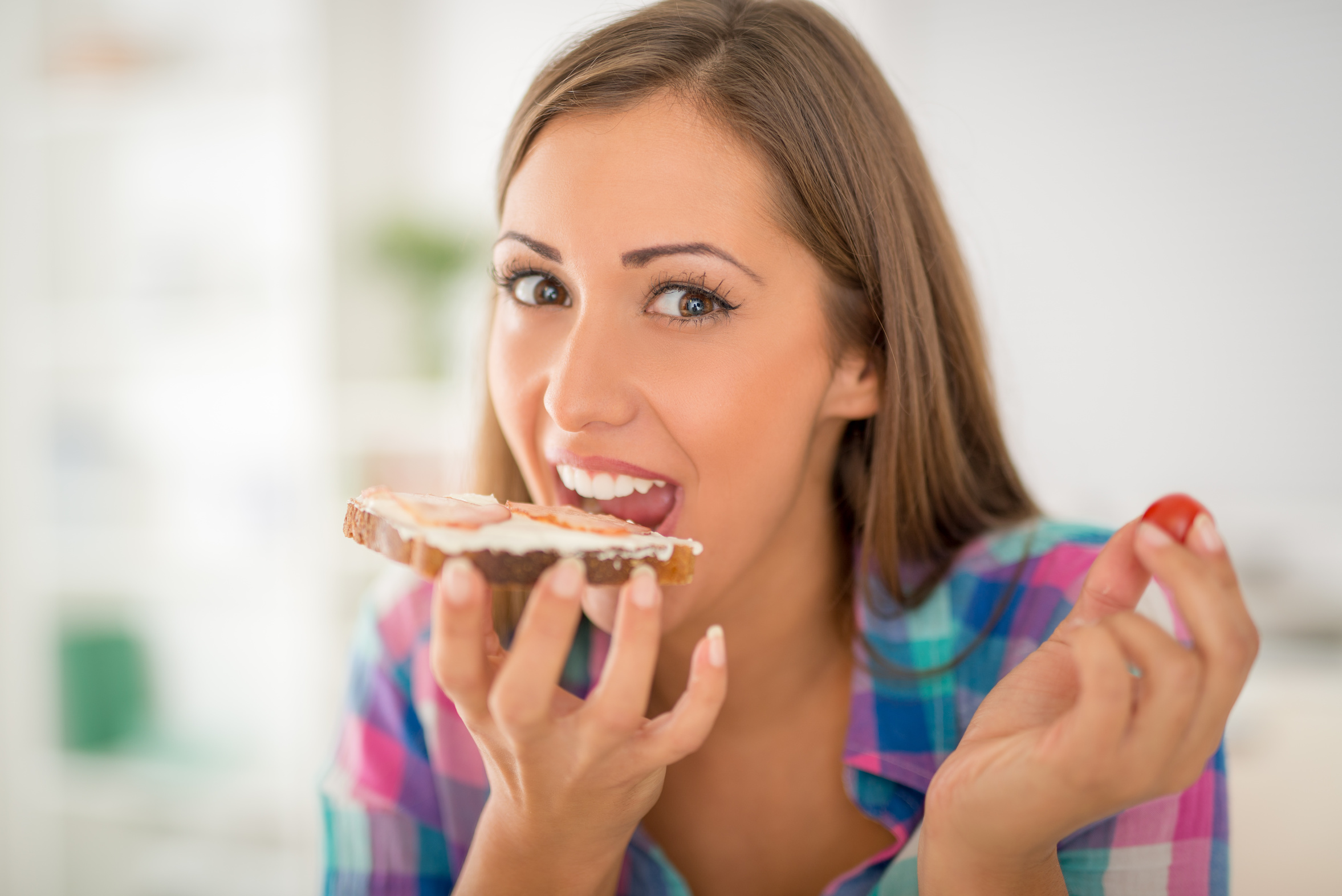 ​​我想吃____、____什么的。
温度 / 乘坐 / 丢 / 垃圾桶 / 美丽
日本的人行道上几乎找不到一个____。
昨天早上的____只有零下两度，路上的汽车都结霜了。
我们从香港____飞机到布拉格。
捷克和斯洛伐克有什么____的森林？
在捷克和斯洛伐克乱____垃圾会被罚款吗？
作业
简单介绍一下捷克/斯洛伐克的生活垃圾回收政策。

捷克/斯洛伐克的生活垃圾需要分类吗？
你们的生活垃圾分为什么类型？
你们的生活垃圾需要用特别的垃圾袋包装吗？那些垃圾袋是怎样的？你们需要付钱购买哪些垃圾袋吗？
你们的生活垃圾需要丢在什么地方？
如果你们没有把生活垃圾分类妥当会造成什么问题？
…

时长：2分钟
Deadline:
24/3 23:59